Computer Science
5/26/2020
1/10
File Handling
Introduction
Data files
Opening and closing files
Working with text files
Standard Input,Output and Error Streams
Working with Binary Files
Working with CSV Files
2
File Handling
       
What is file??
A file in itself is a bunch of bytes stored on some storage device like hard disk.
It help in storing information permanently.
Every programming language offers some provision to use and create files through programs.
There are two types of files:
They are
Text files
Binary files
5/26/2020
3/10
TOPIC/COURSE CODE-NAME/FACULTY/DEPT/COLLEGE
Contd...
What is text file?
There is normal text file for eg:notepad file
There is no convertion (human to machine language)
Data which store directly.
Basically when we open the file it will be in readable form
It is slow while comparing to binary file.

What is binary file?
A binary file stores the information in the form of bytes.A binary file contains information in the same format in which the information is held in the memory.
Binary files are faster because it is not in human readable form and easier for a program to read and write than are text files.
It is used to store audio,video and images.
4
f=open(“text.txt”,”r”)
f -> file object or file handle
f=open(“C:\myfolder\text.txt “,”r”)(wrong)
Because in this \text.txt (\t,\n,\r python will consider this as special characters)
f=open(“C:\\myfolder\\text.txt”,”r”)(correct)  or
f =open(r”C:\myfolder\text.txt”,”r”)(r denotes  a raw data)
5
Access Modes
r          r+
w         w+   
a          a+
Text files
rb        rb+
wb      wb+
ab        ab+
Binary files
6
Contd….
f=open(“ss.txt”,”r”)
Print(“file name”,f.name)
Print(“file mode”,f.mode)
Print(“Isfilereadable:”,f.readable())
Print(“Isfile closed”,f.closed)

Output:
ss.Txt
r
True
False
7
Contd…
f=open(“ss.txt”,”r”)
     str=f.read()
     Print(str)
   
(Or)

f=open(“ss.txt”,”r”)									                 print(f.read())               
        	
f=open(“ss.txt”,”r”)									                 print(f.read())			
     f.read(3)
ss.txt
A B C D
E F G H
A B C D 
E F G H
A B C D
E F G H
8
Contd…
A B
f=open(“ss.txt”,”r”)
f.read(3) 									                 print(f.read(3))			

f=open(“ss.txt”,”r”)
s=f.readline()
Print(s)
s=f.readline()					
Print(s)

f=open(“ss.txt”,”r”)
s=f.readline()
Print(s,end=“ “)
s=f.readline()
Print(s)
A B C D 

E F G
A B C D
E F G
9
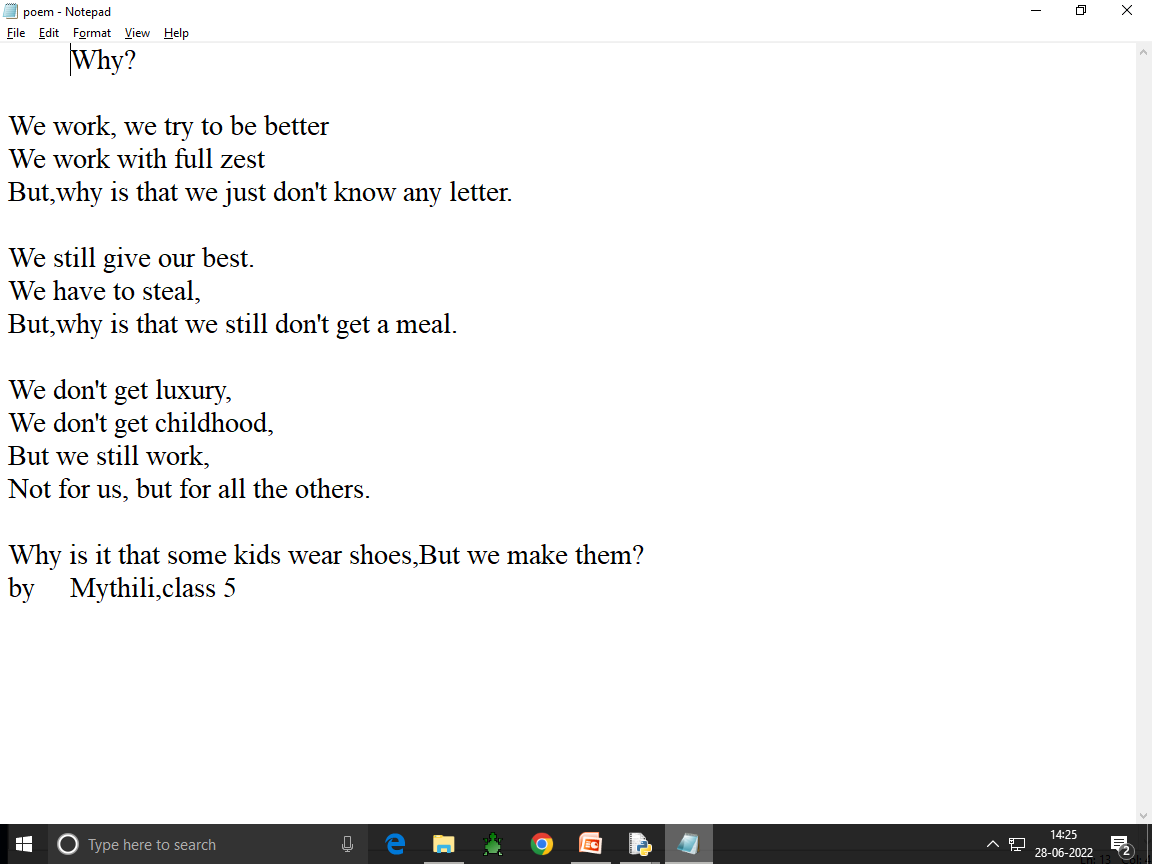 10
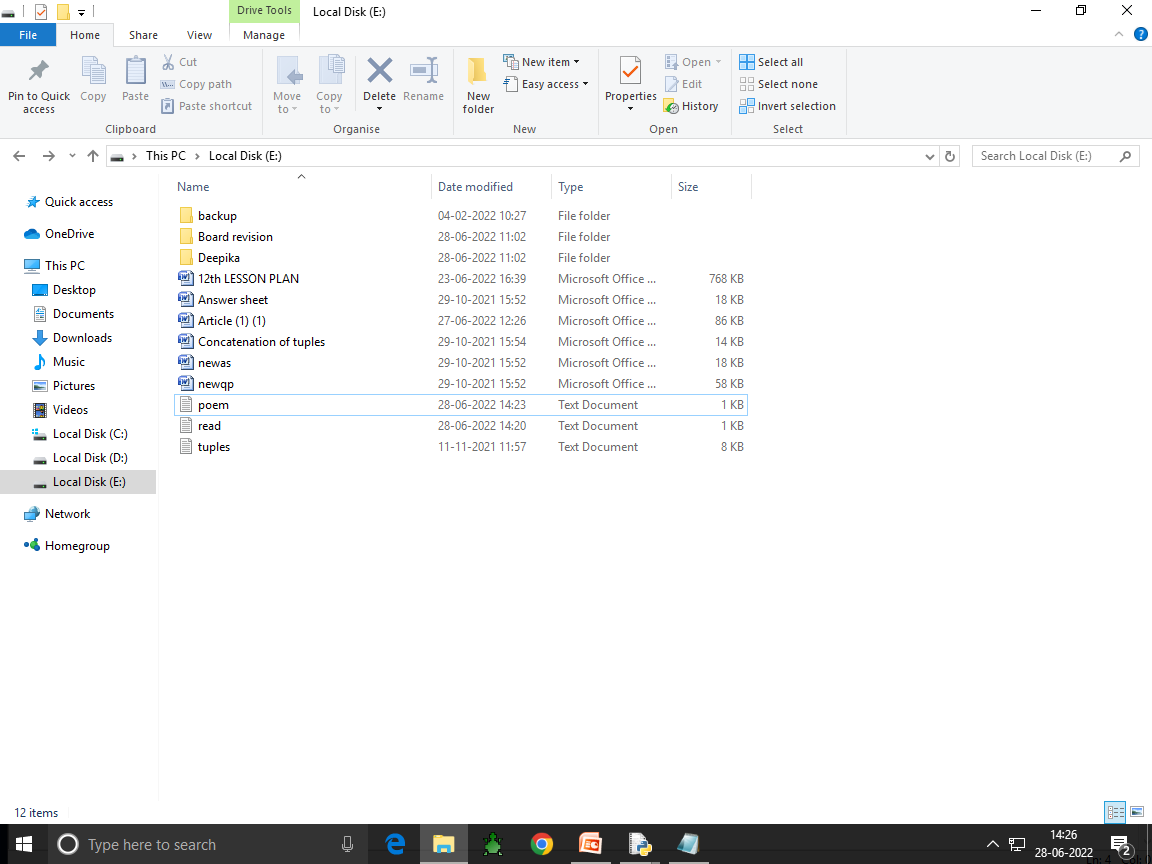 11
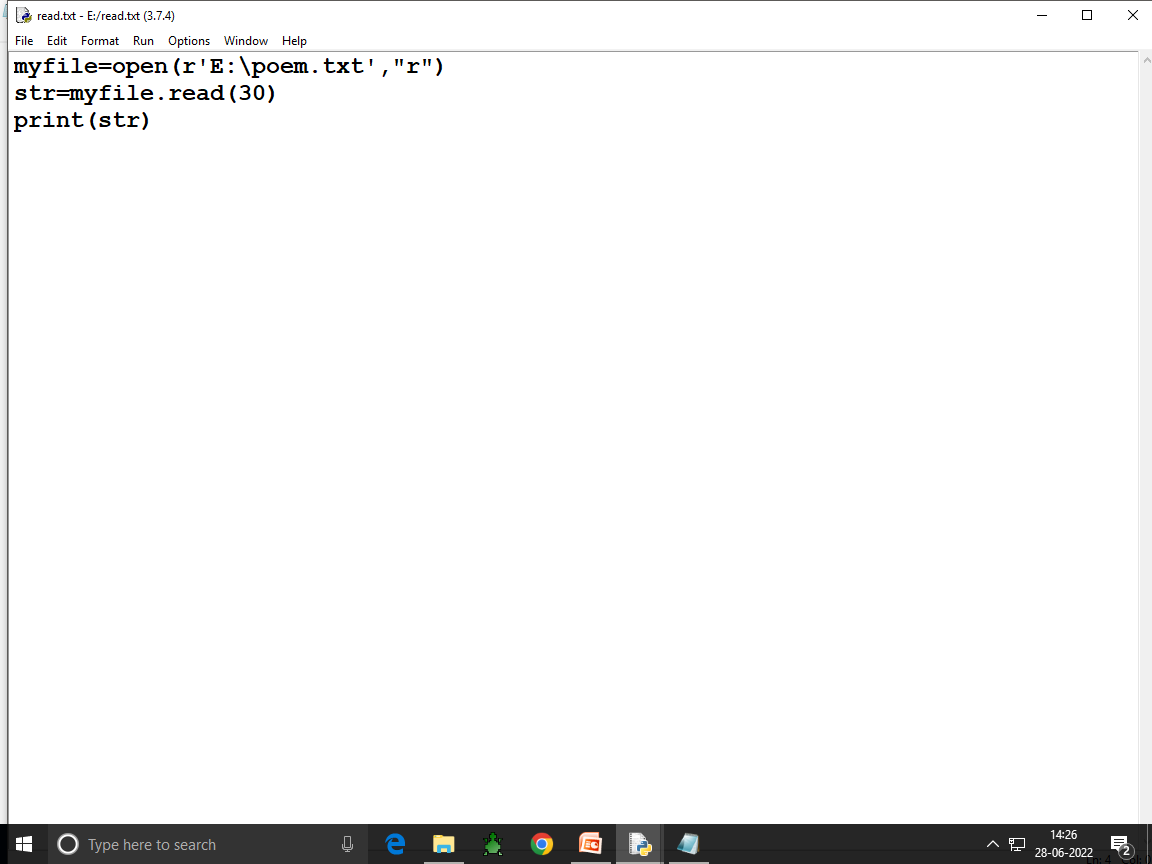 12
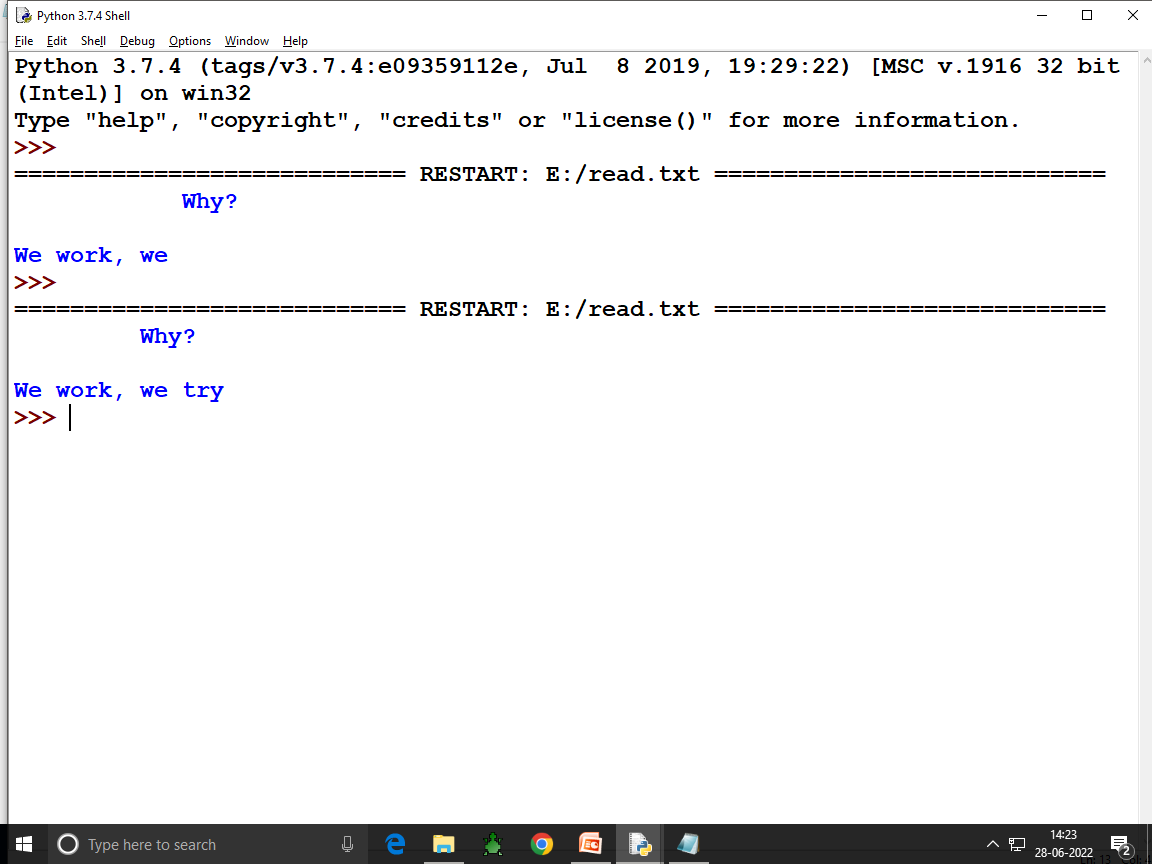 13
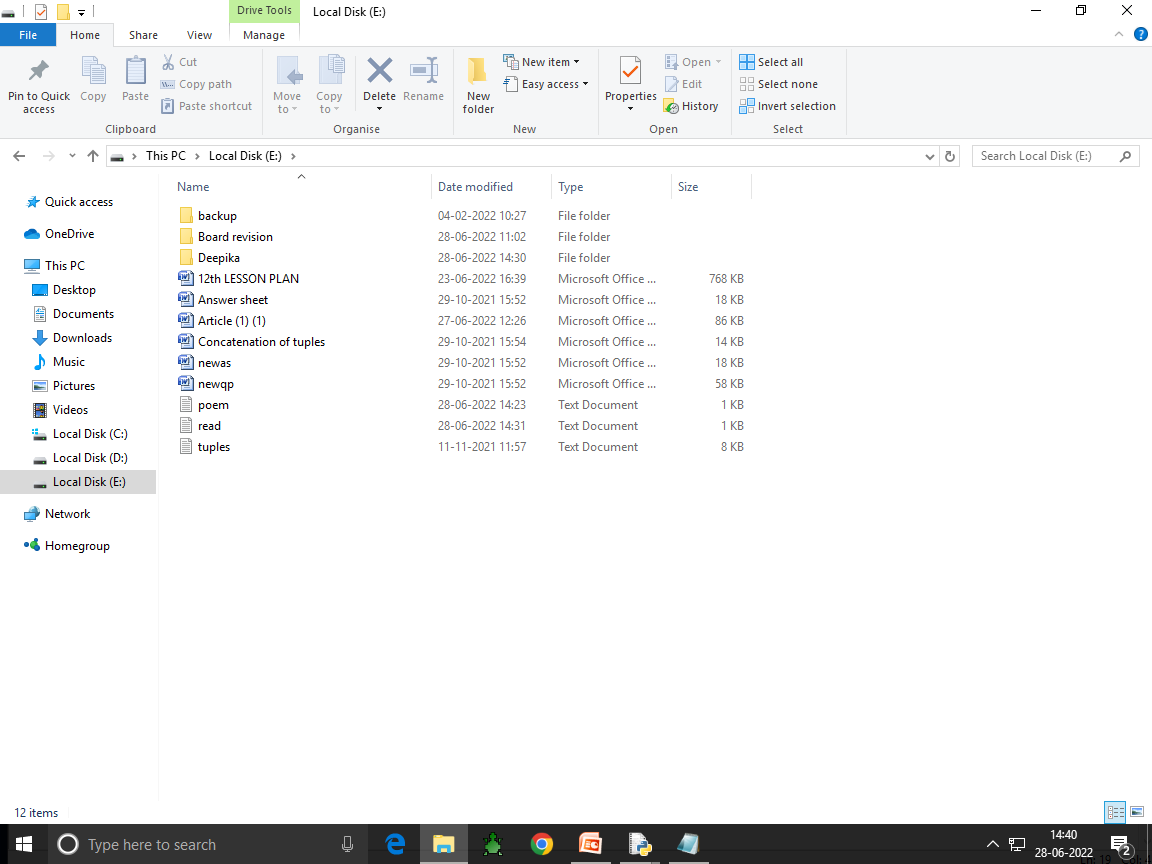 14
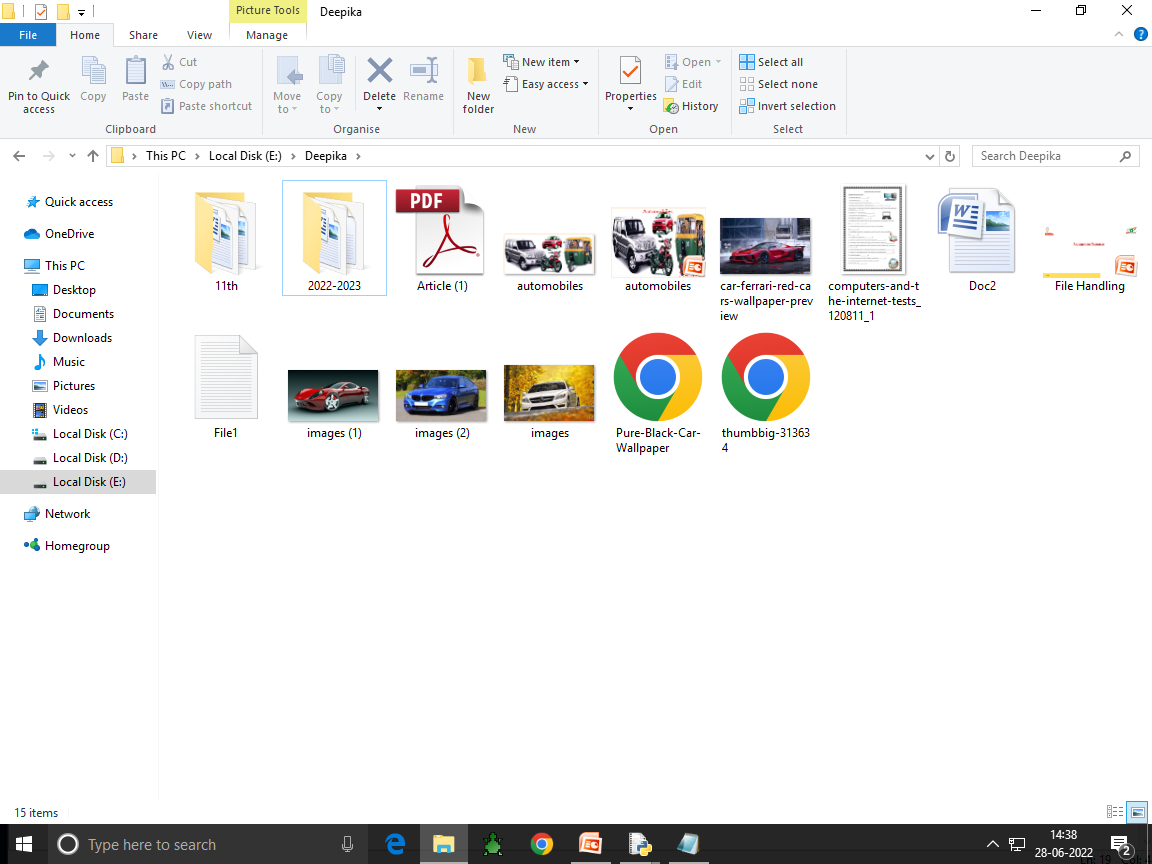 15
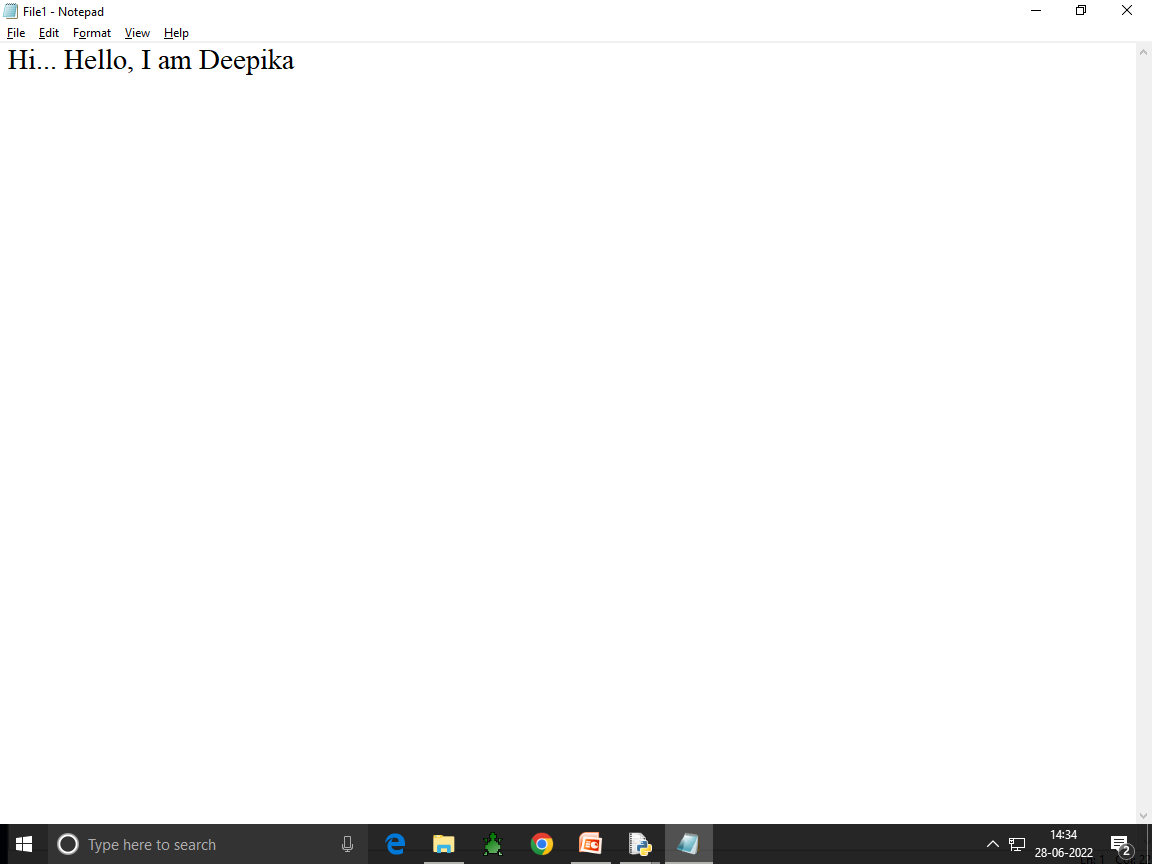 16
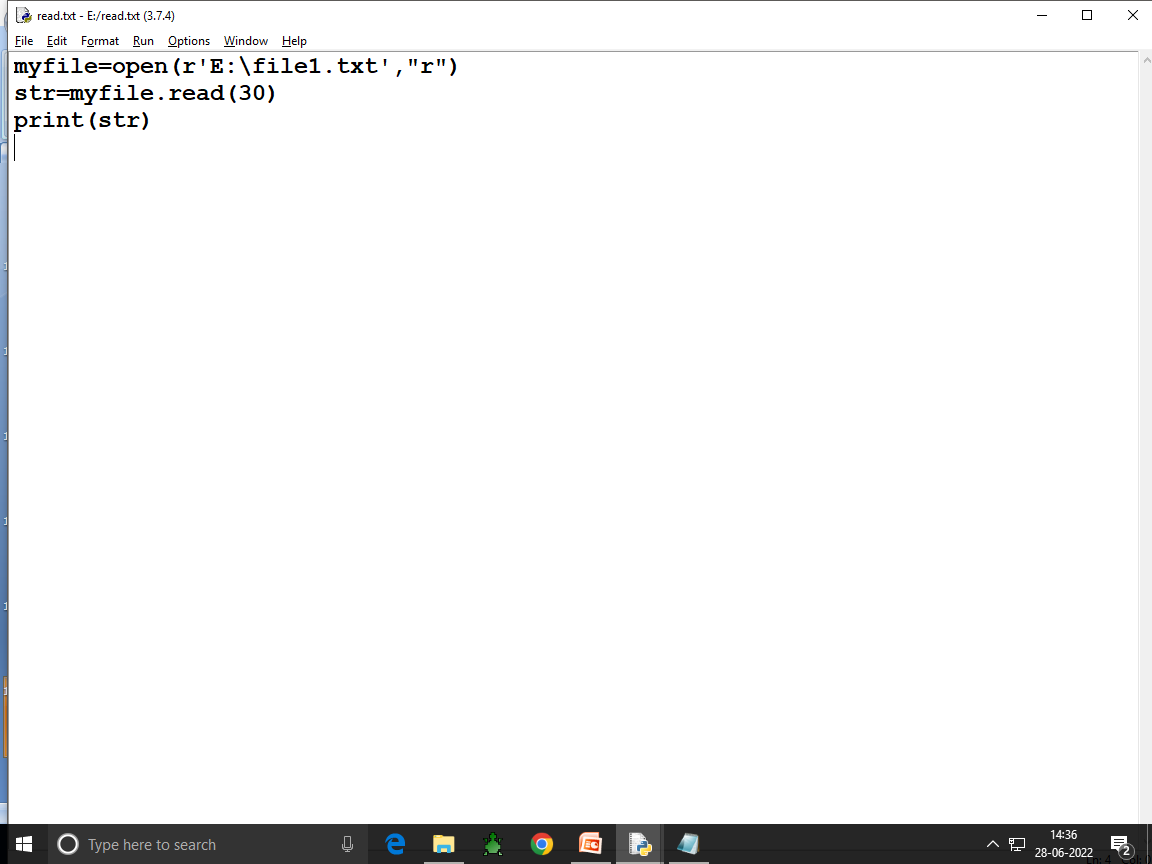 17
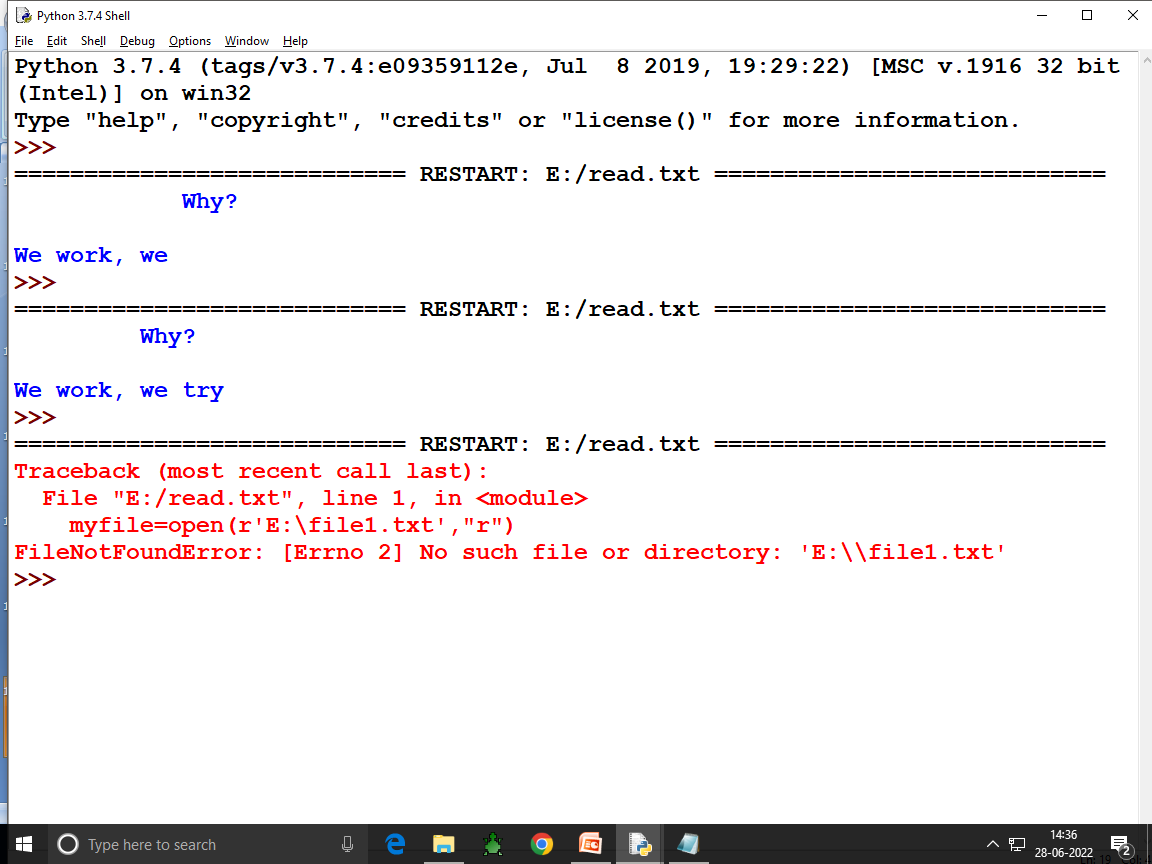 18
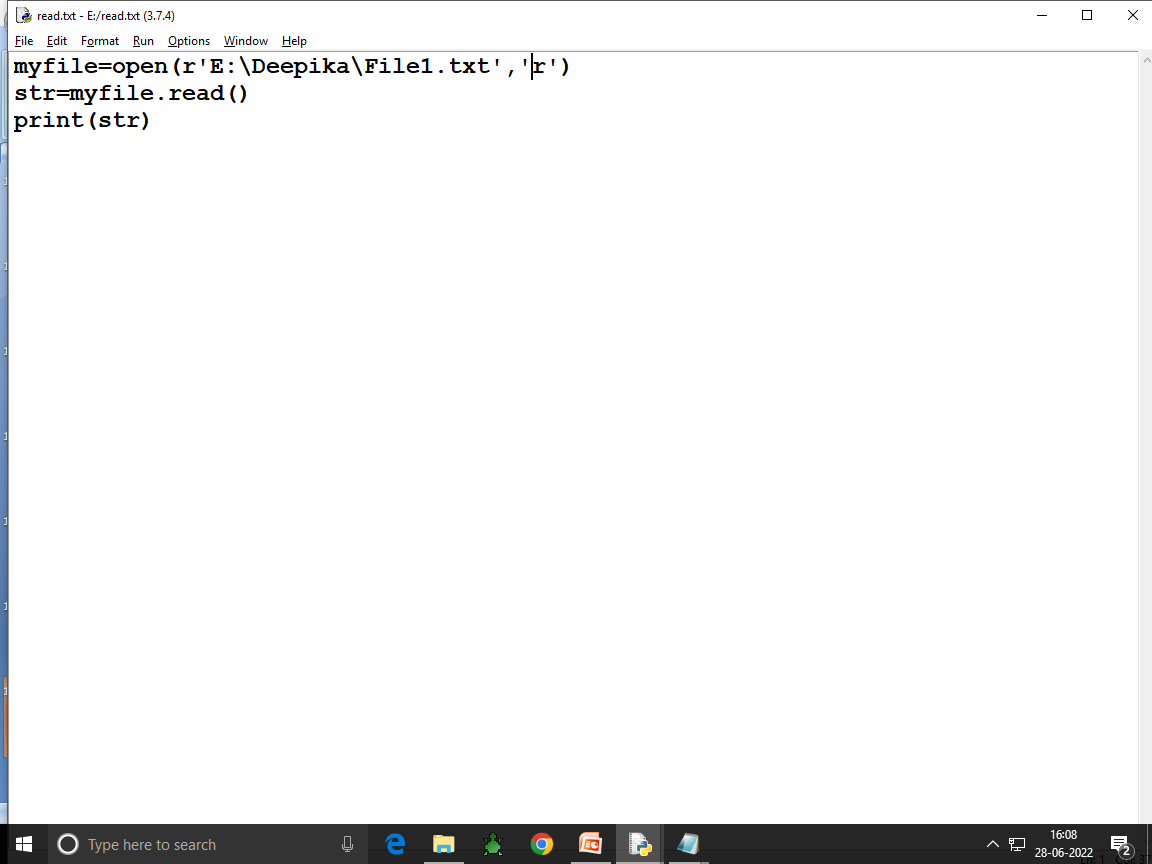 19
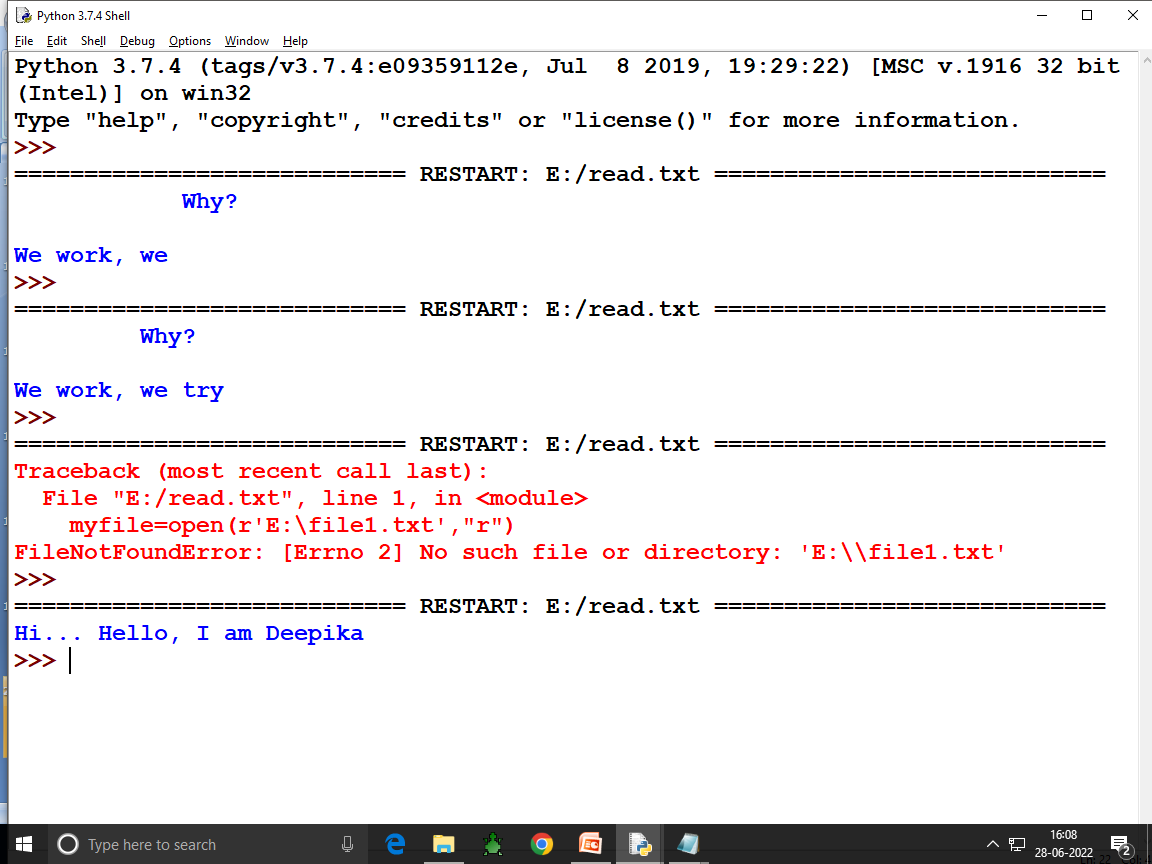 20
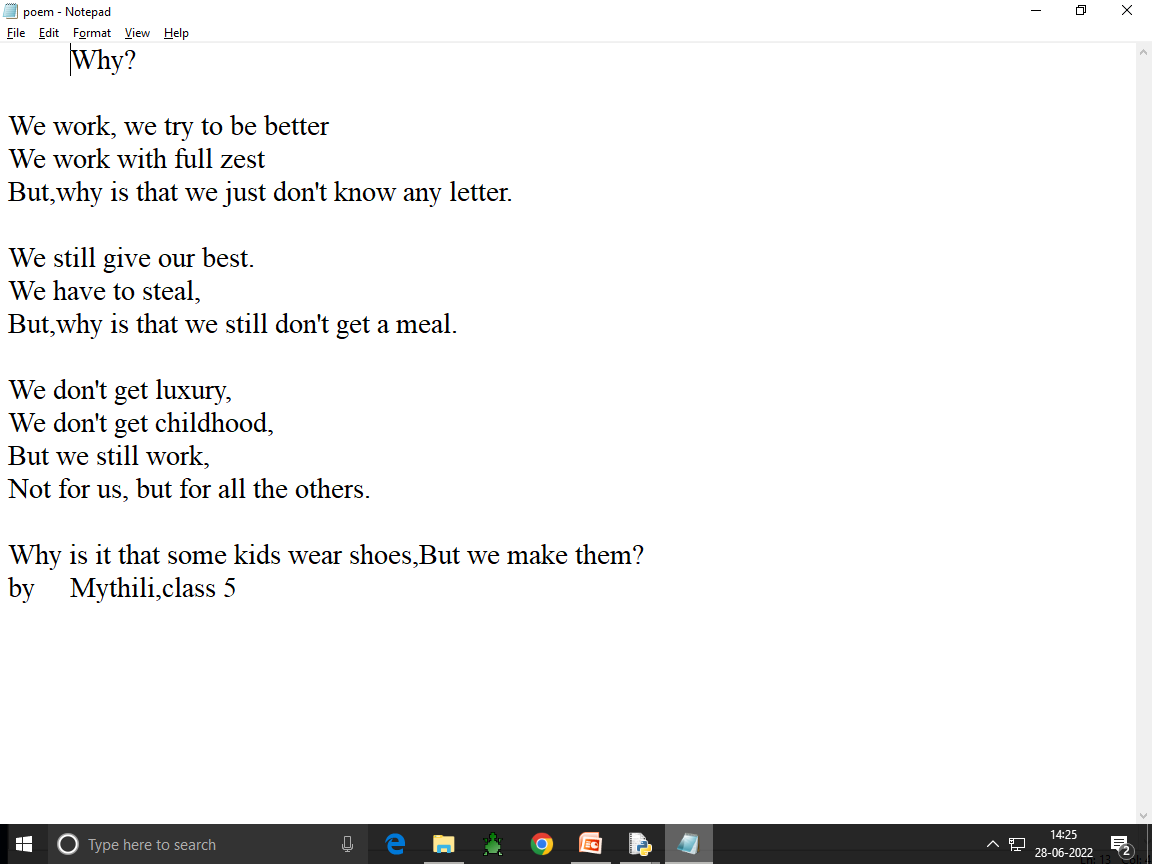 21
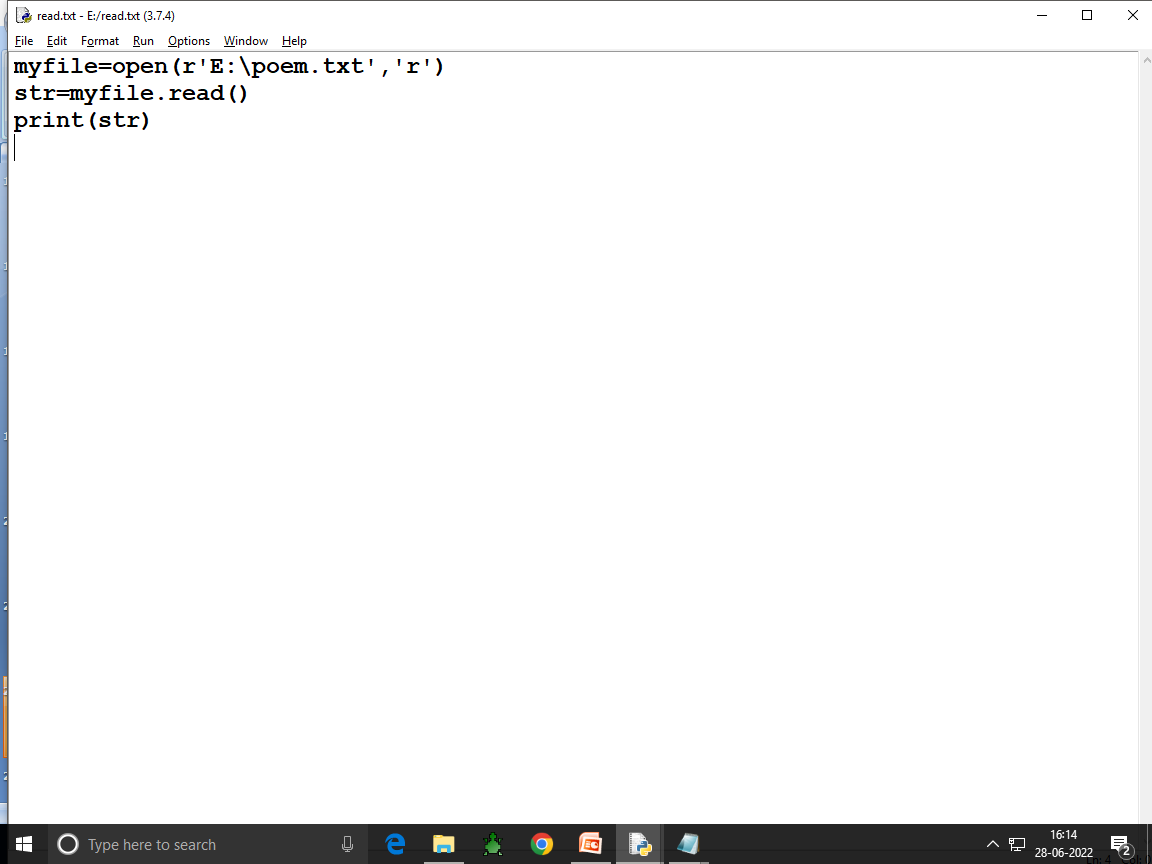 22
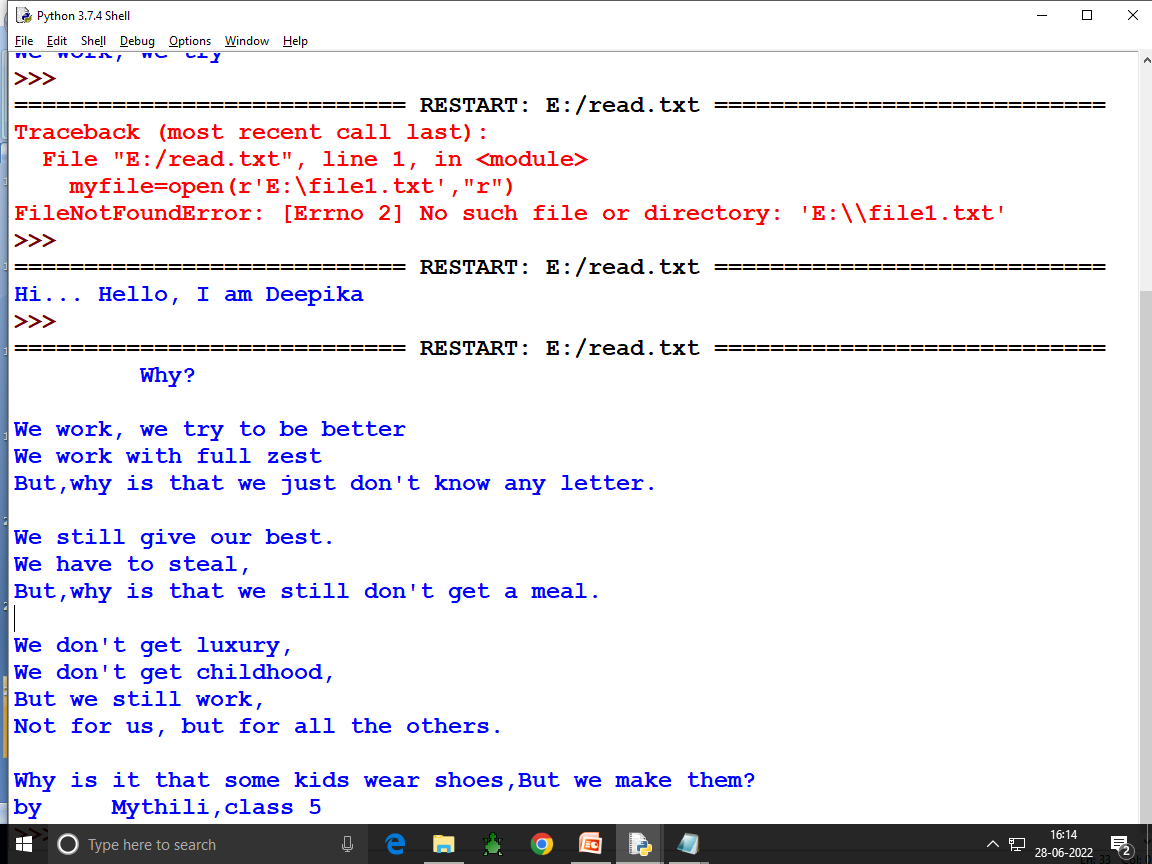 23
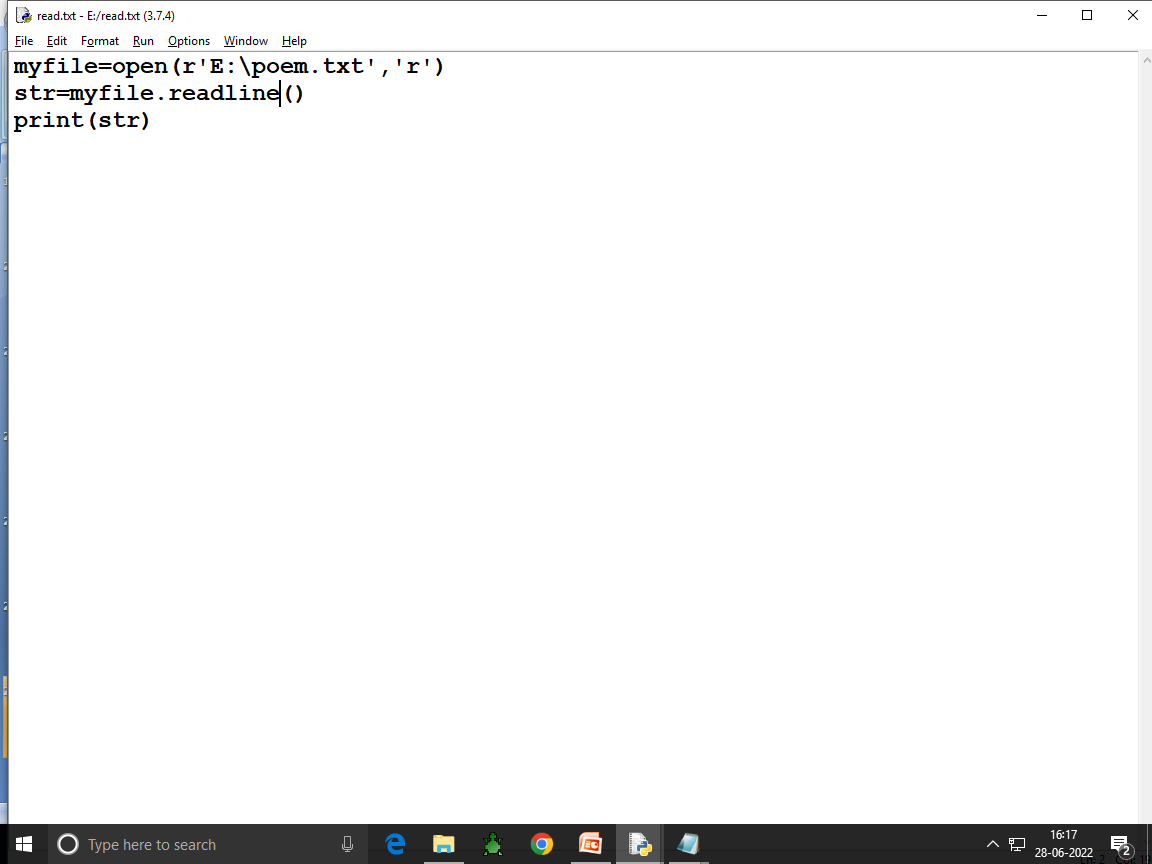 24
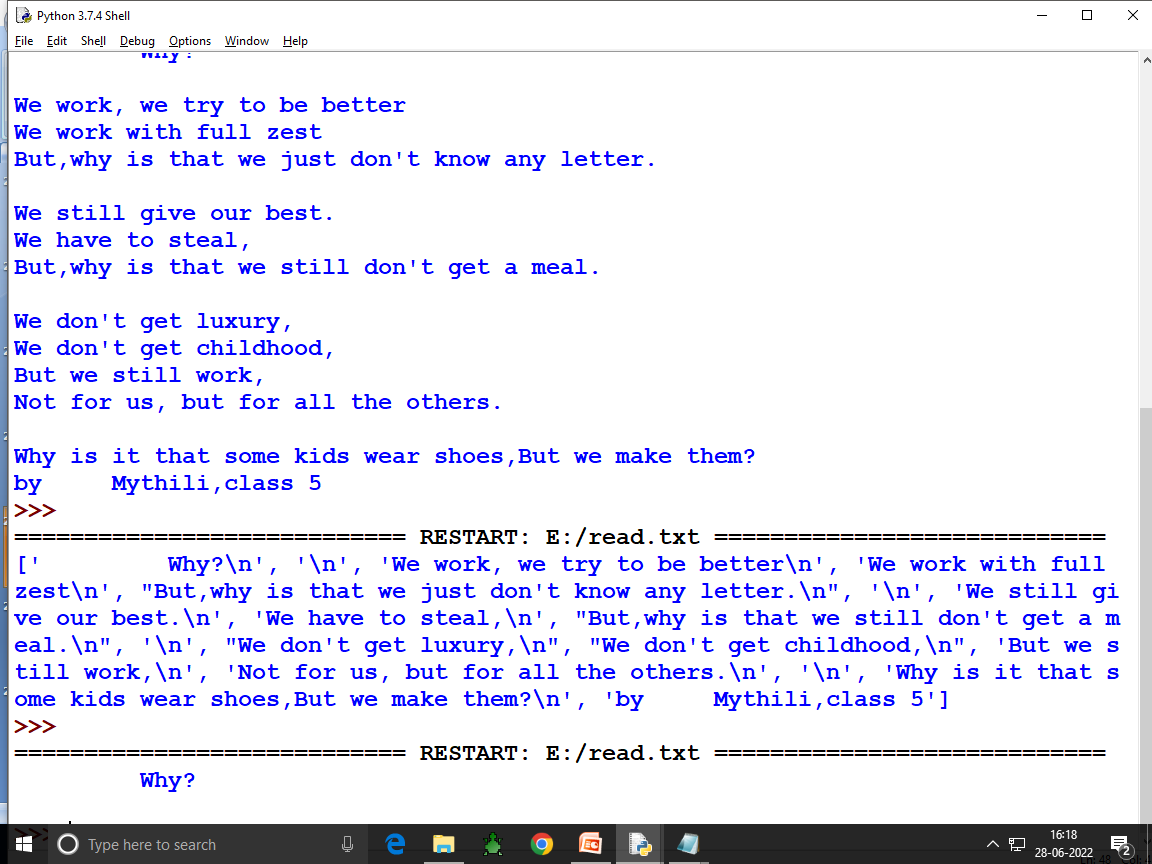 25
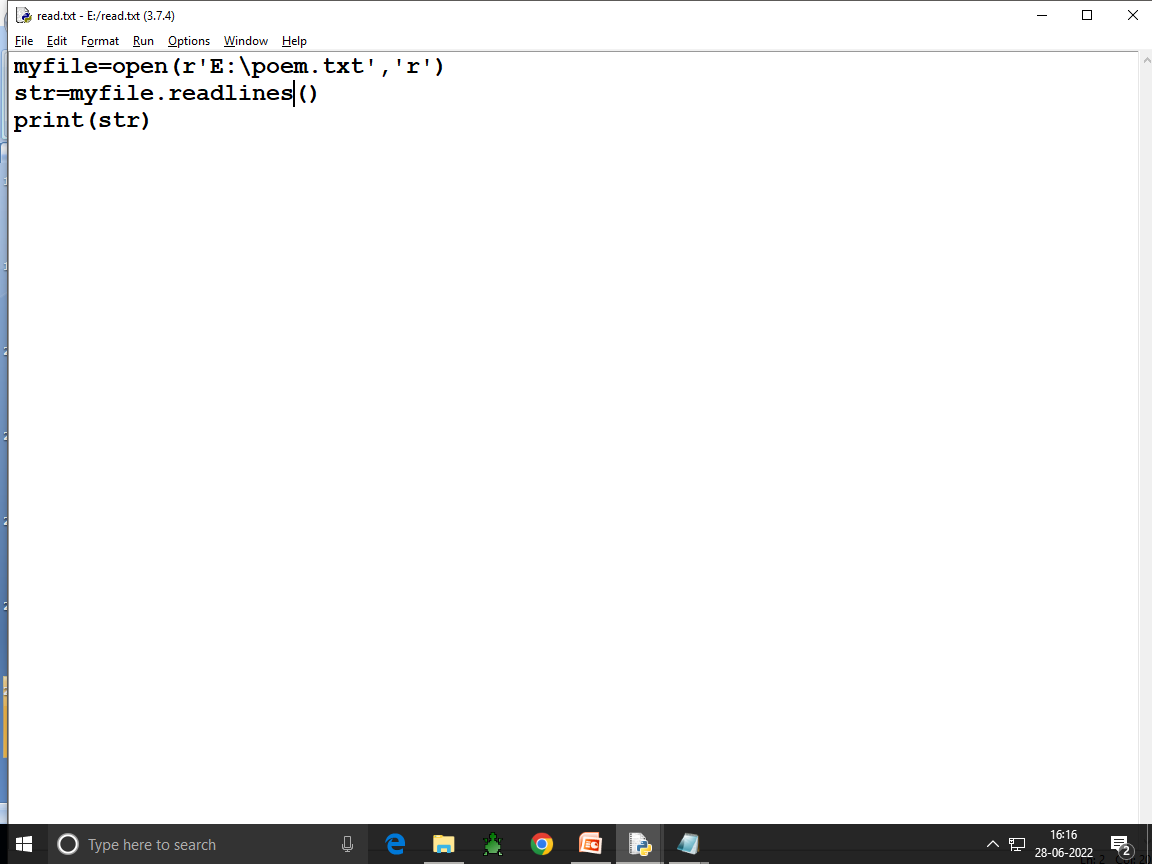 26
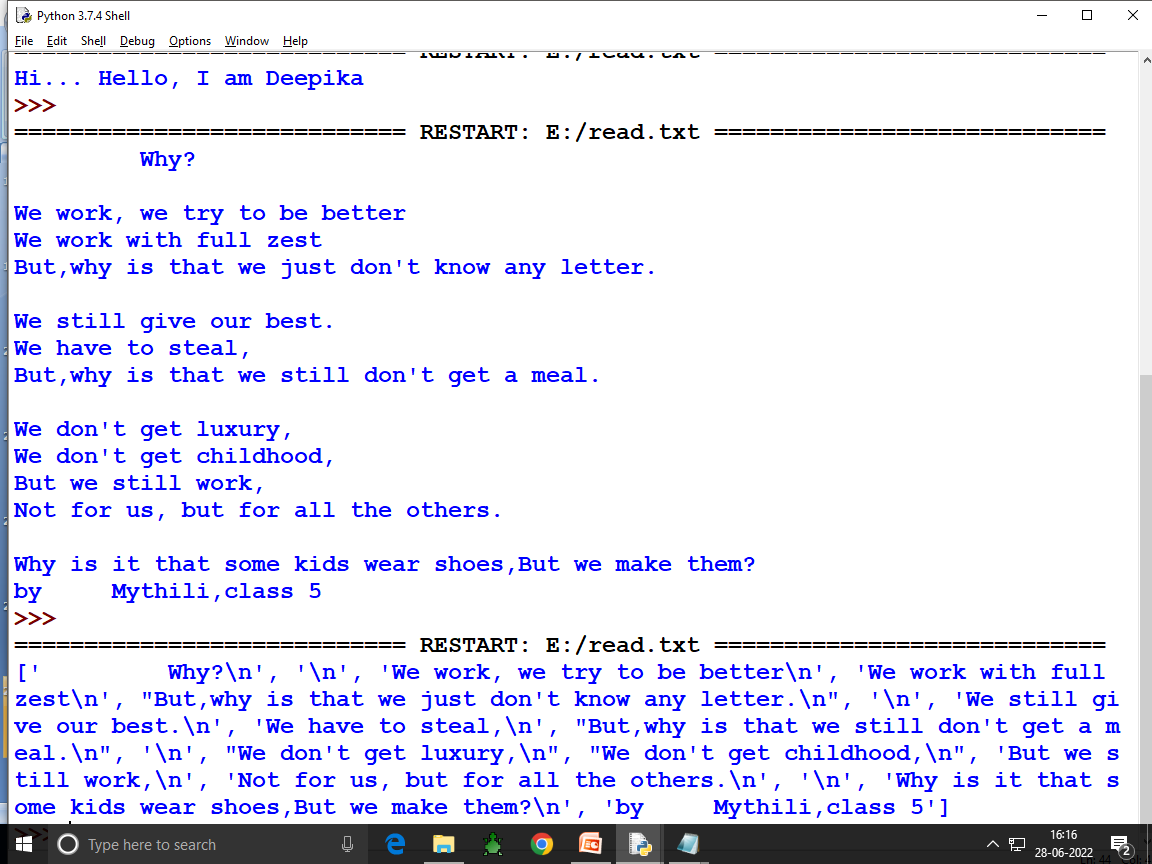 27
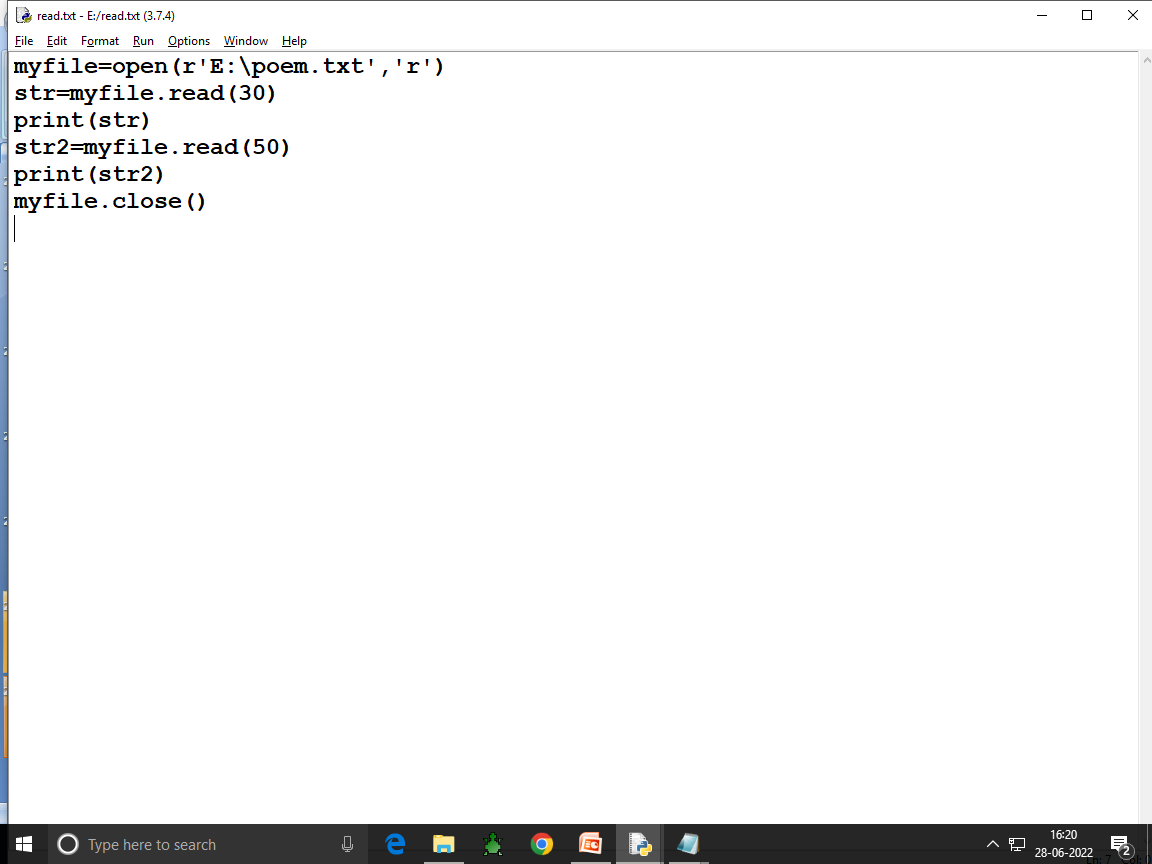 28
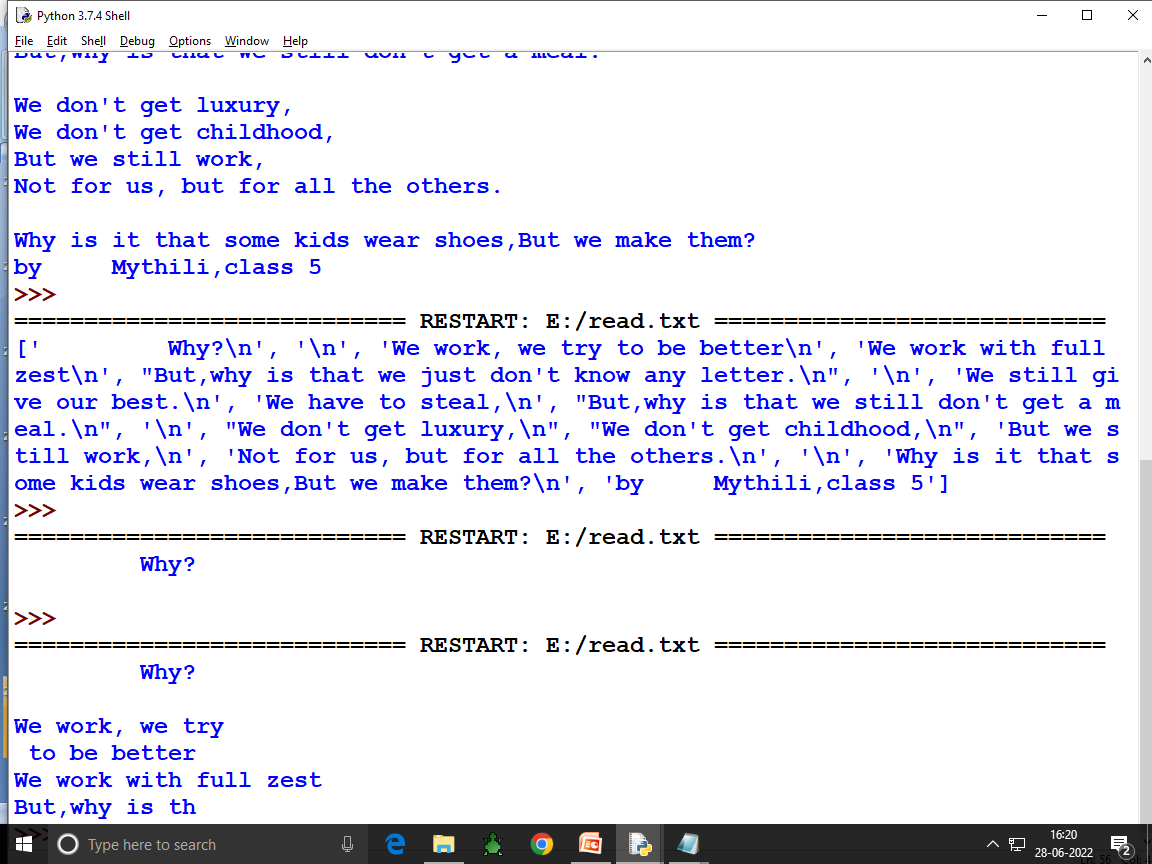 29
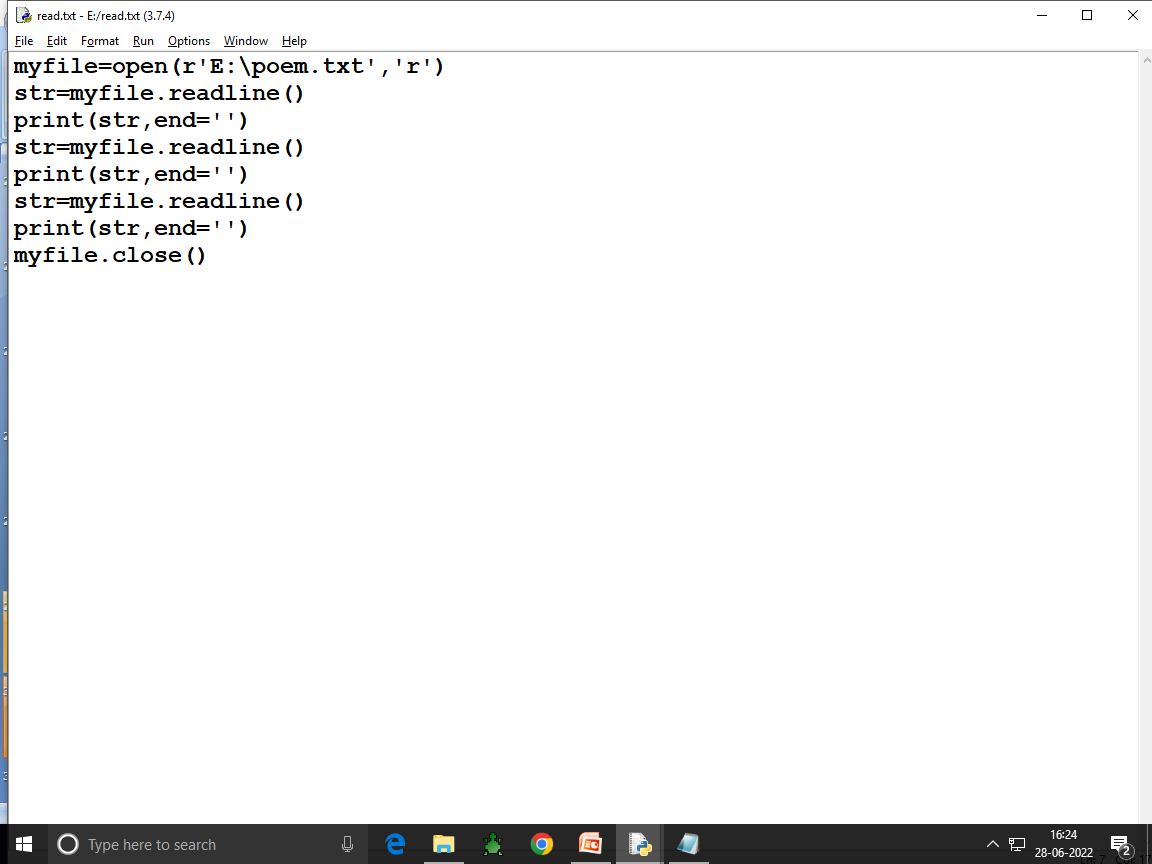 30
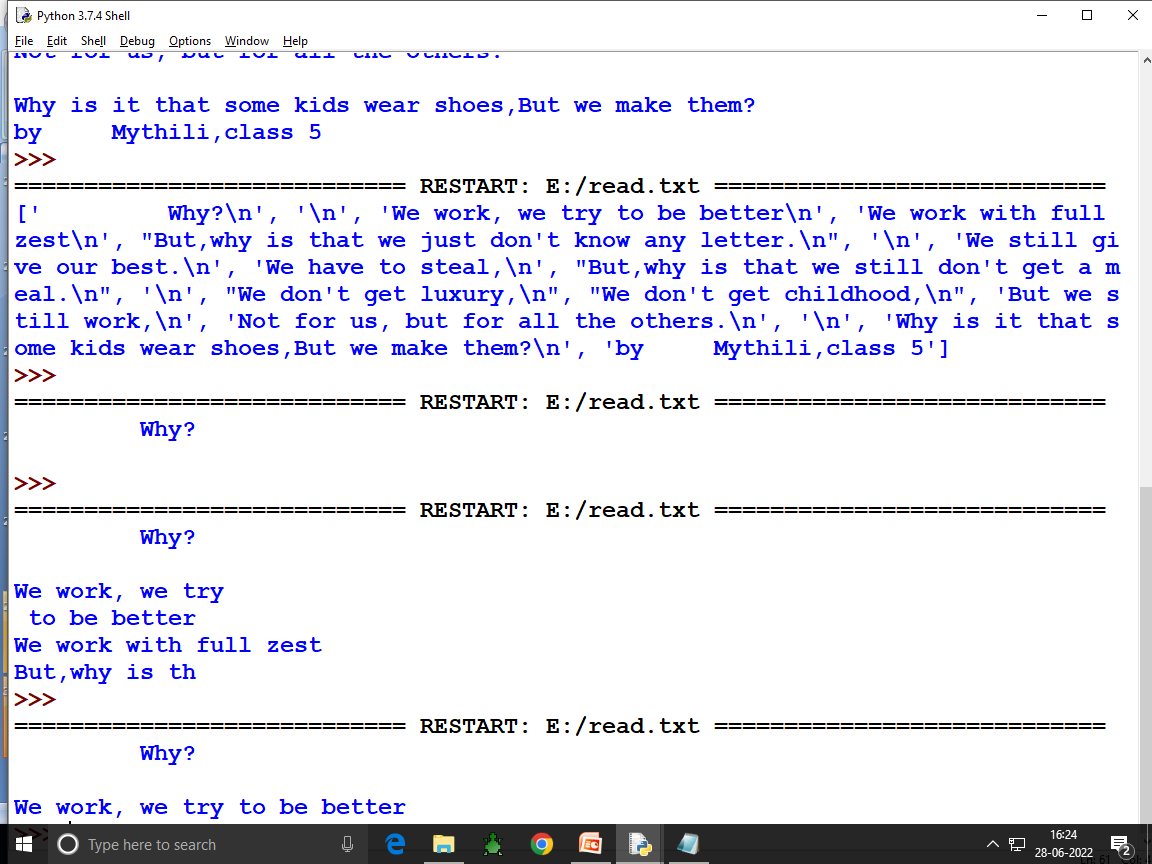 31
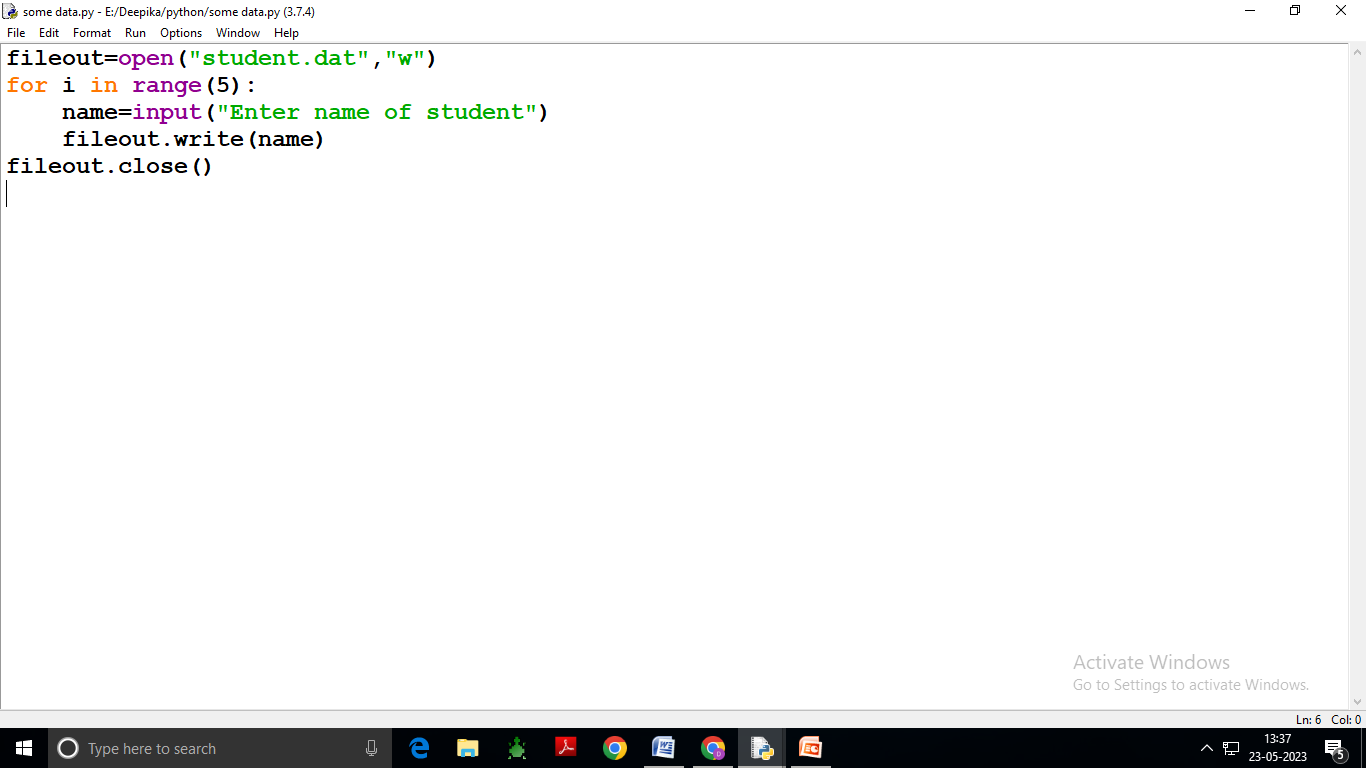 32
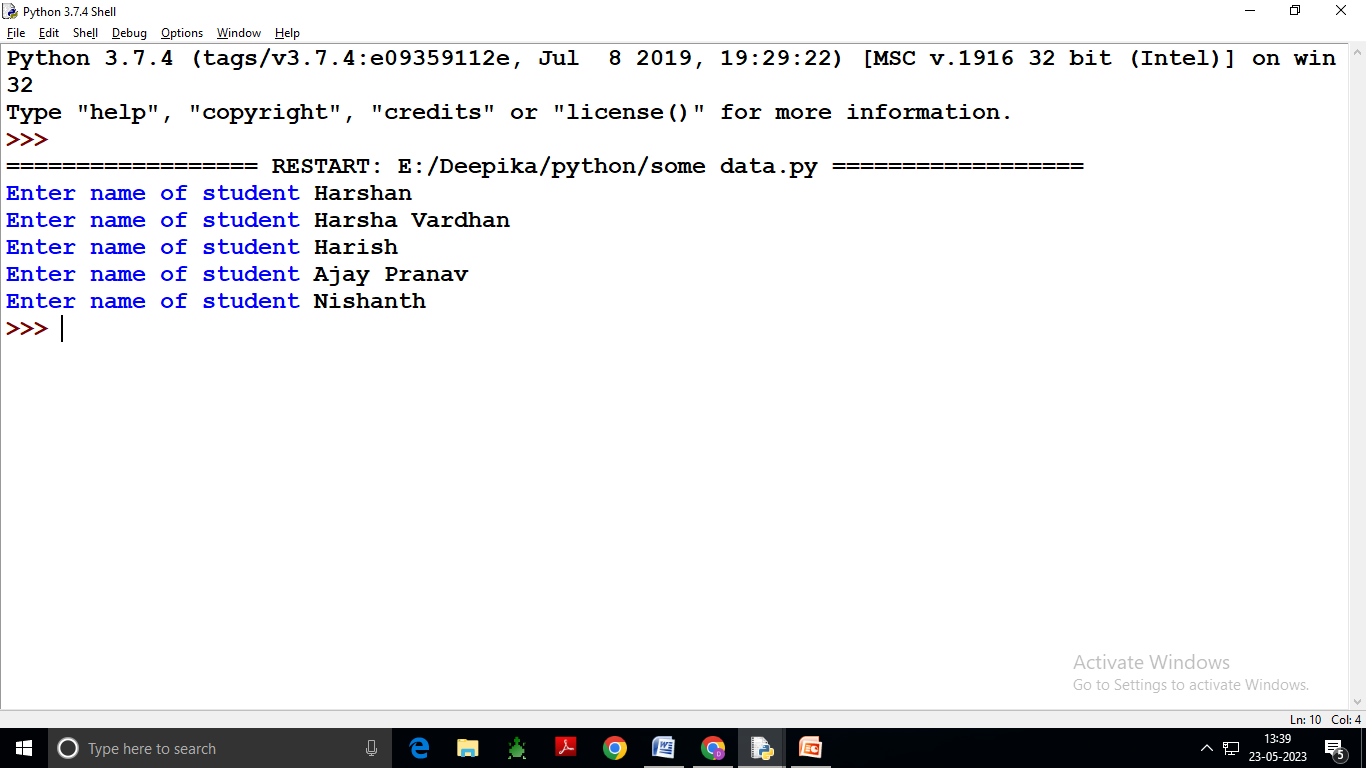 33
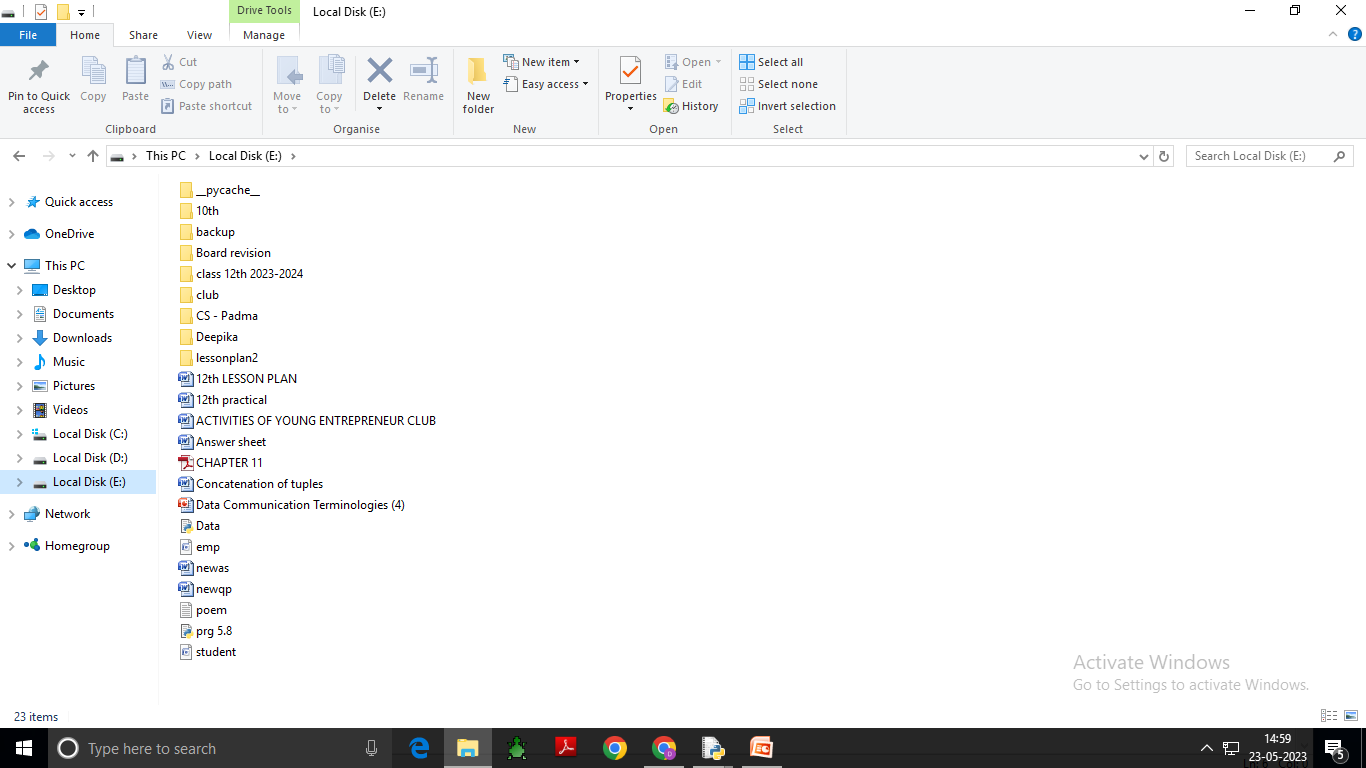 34
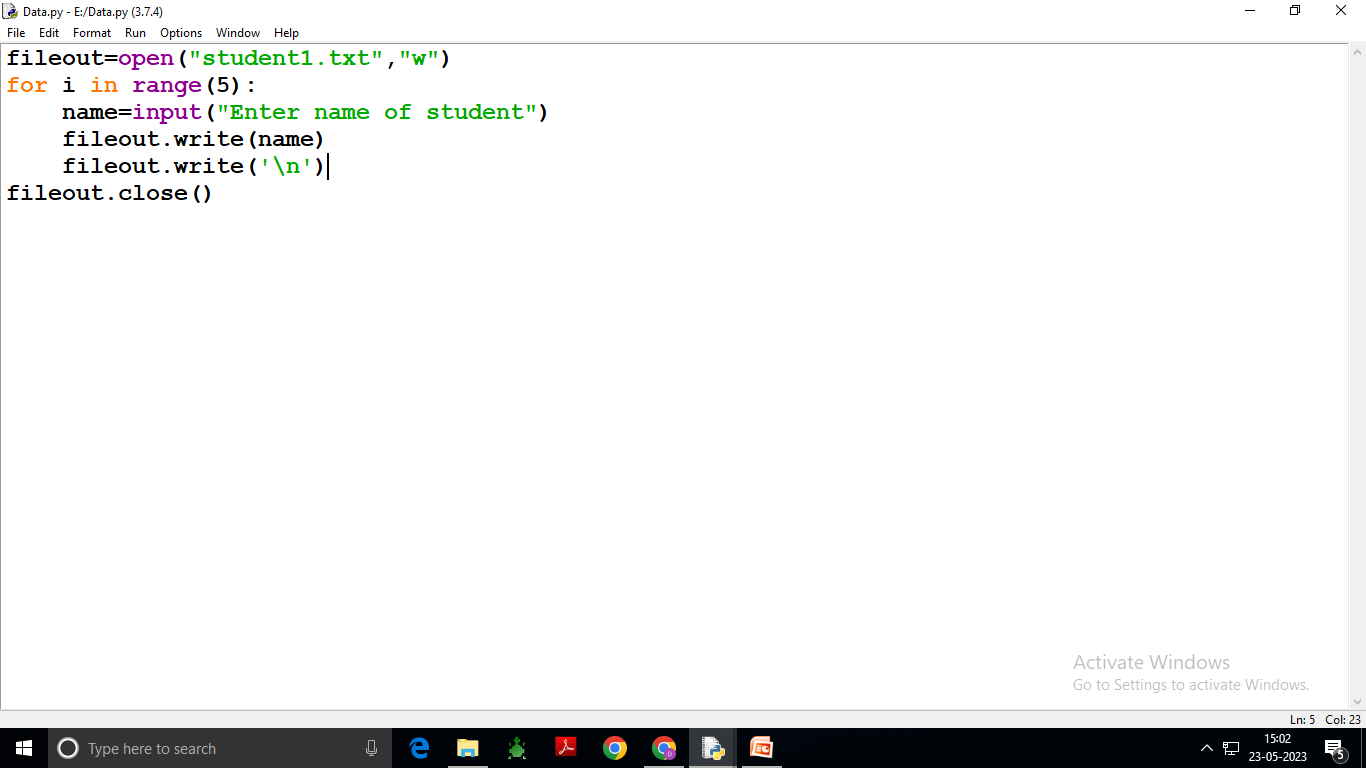 35
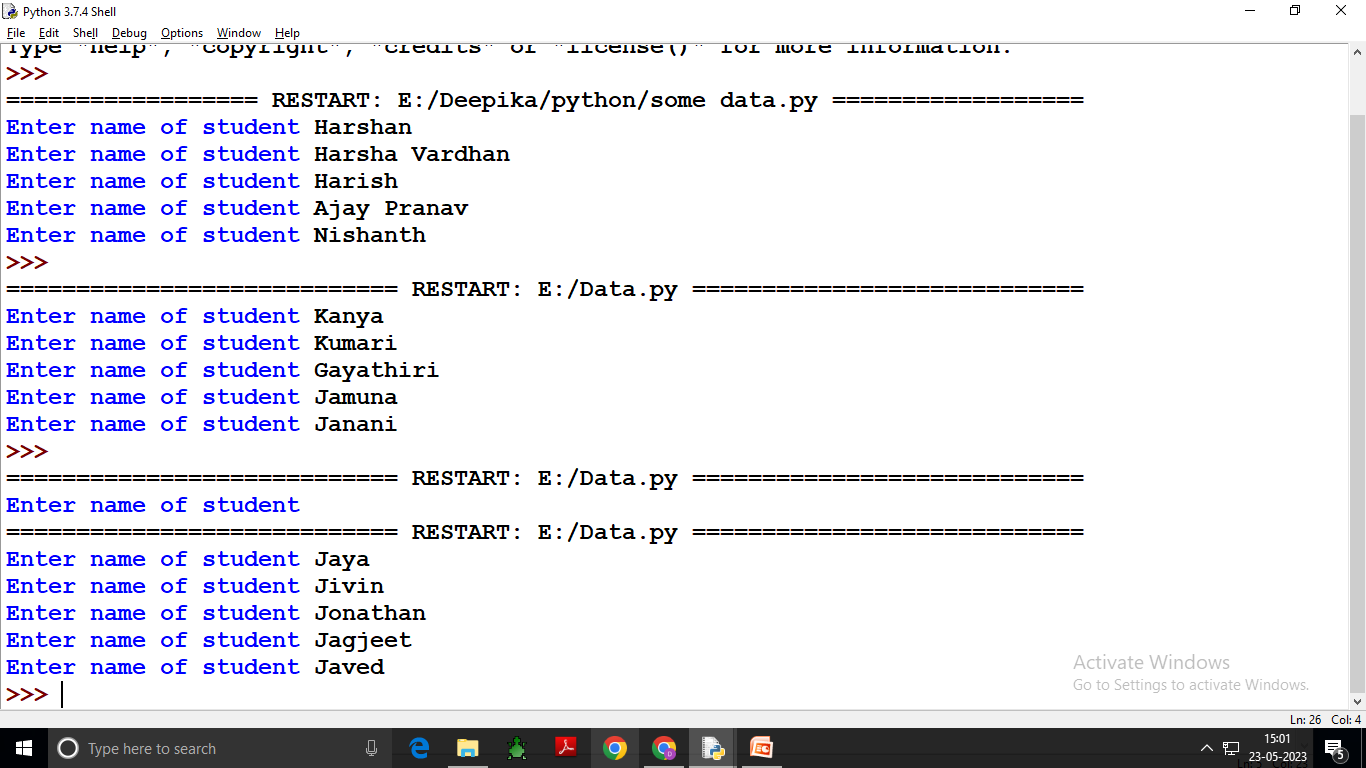 36
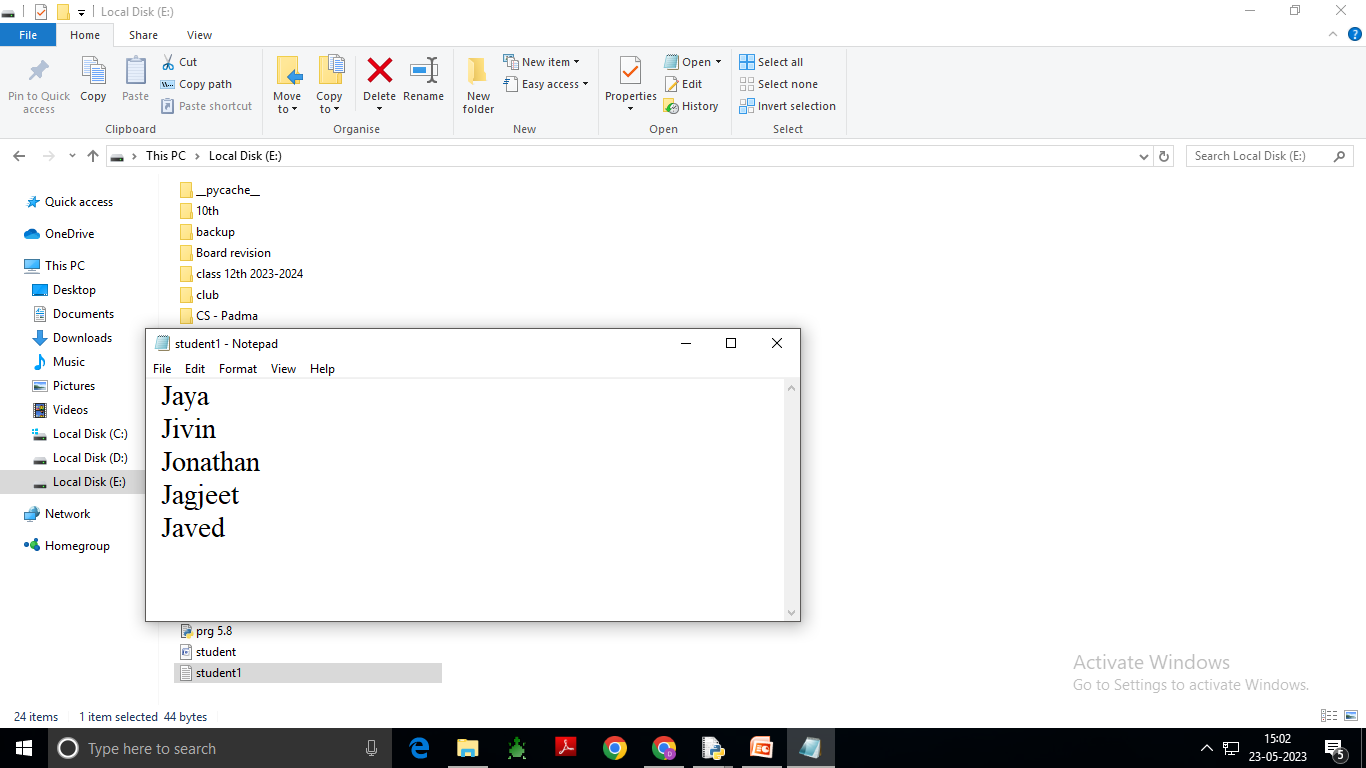 37
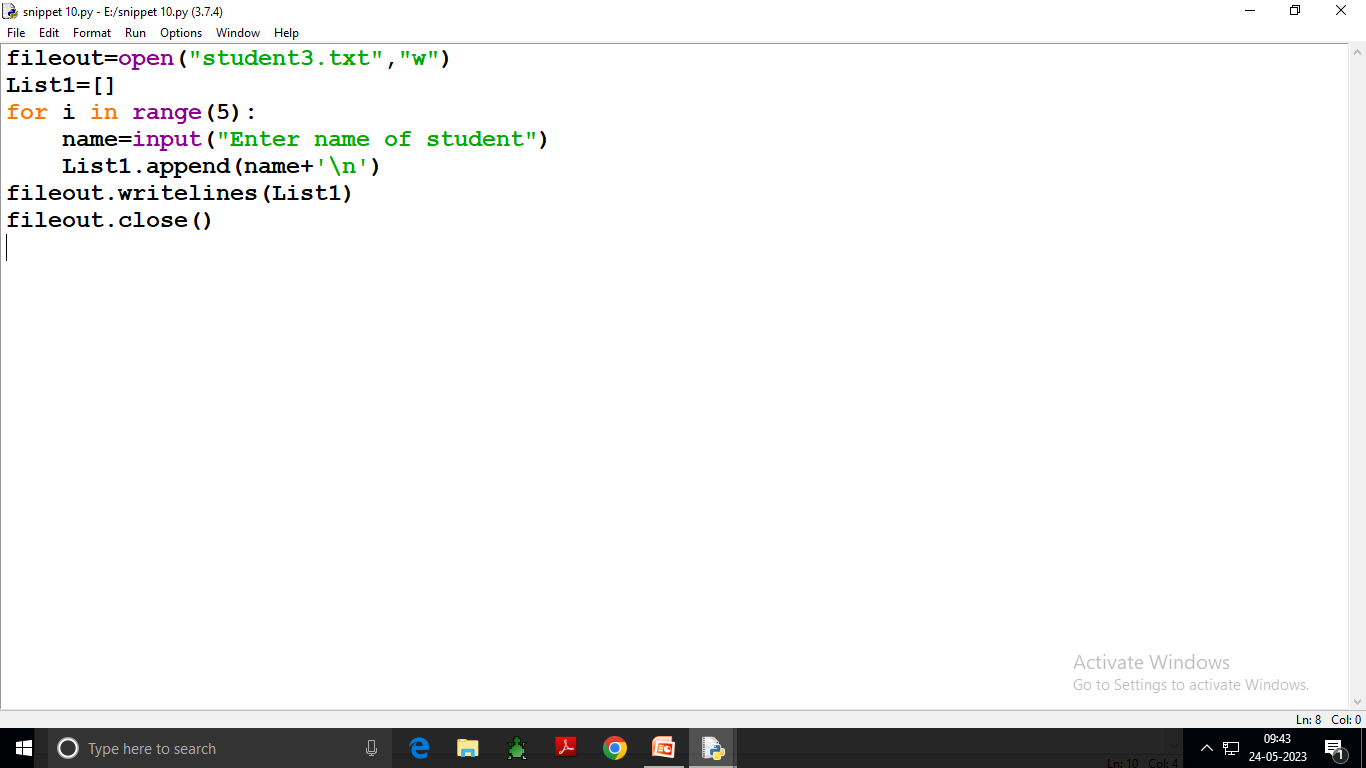 38
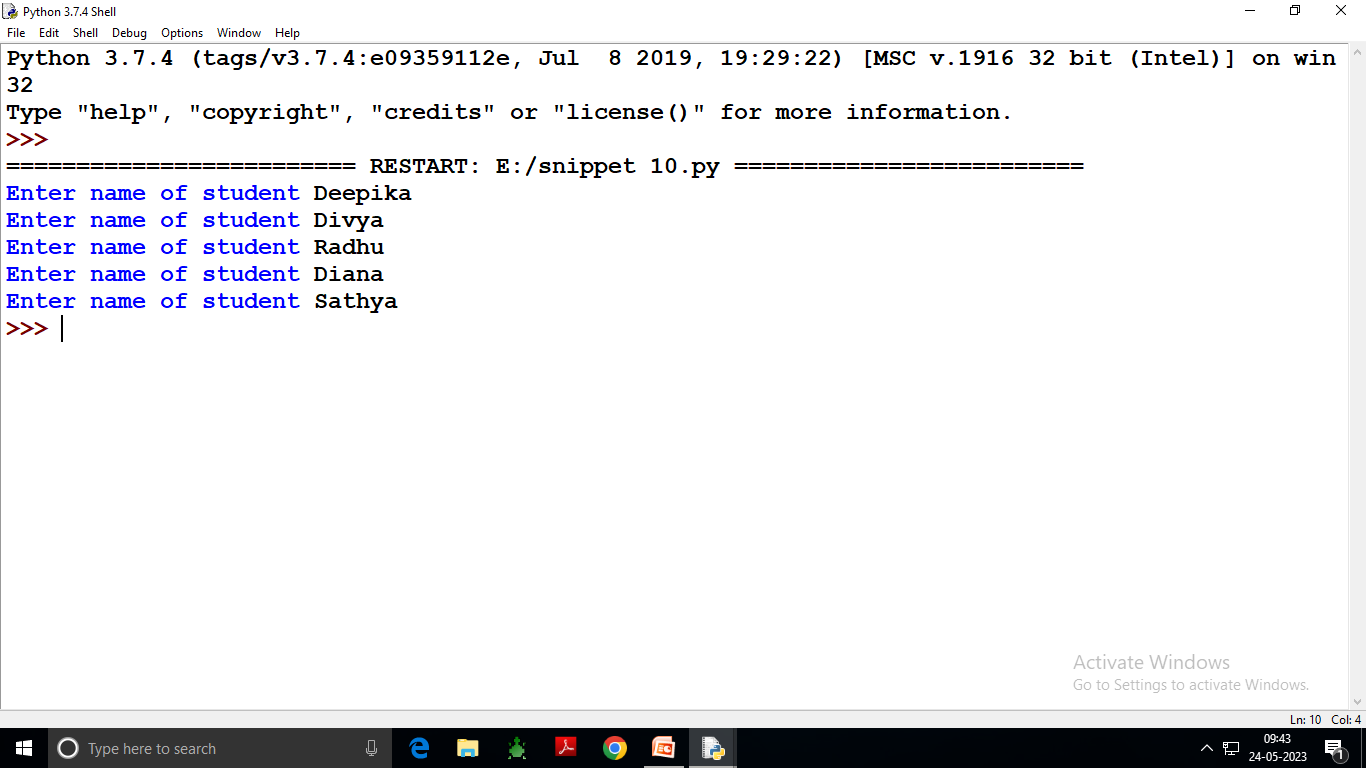 39
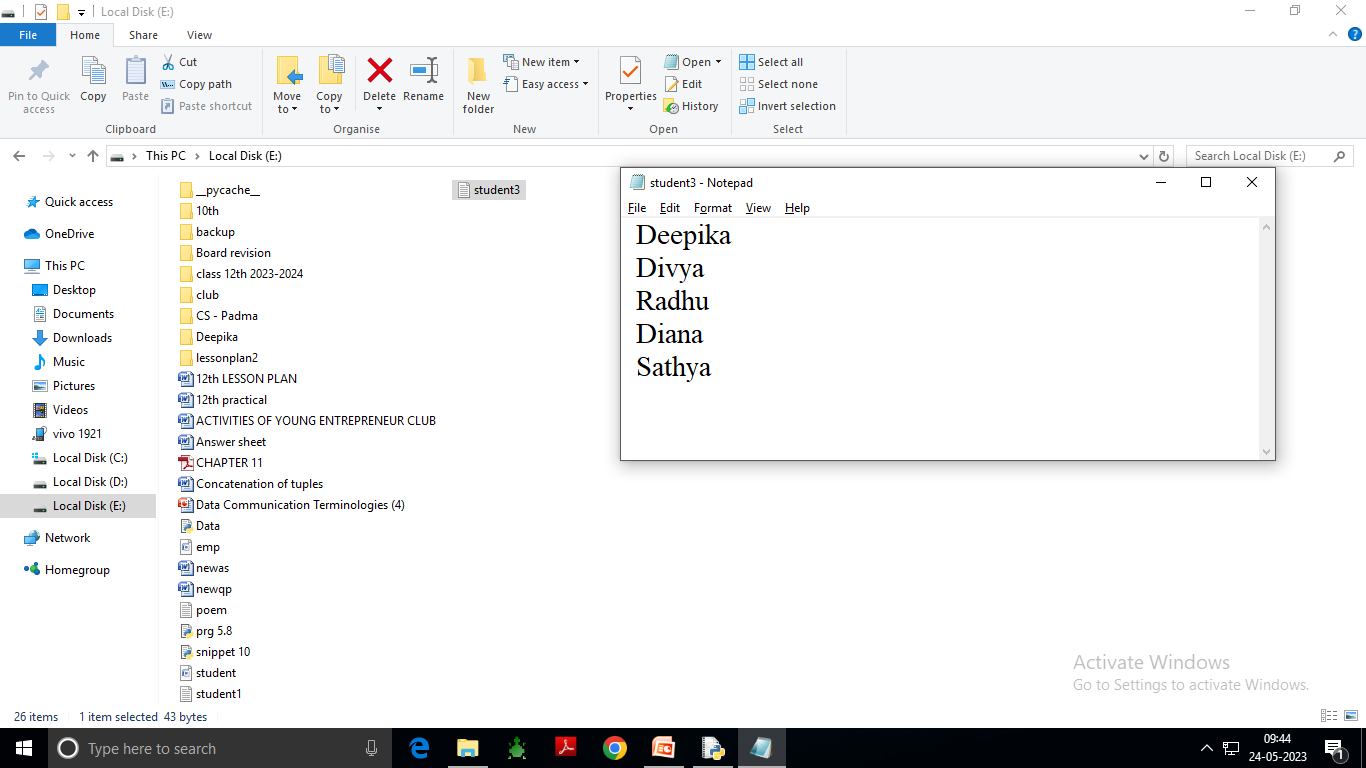 40
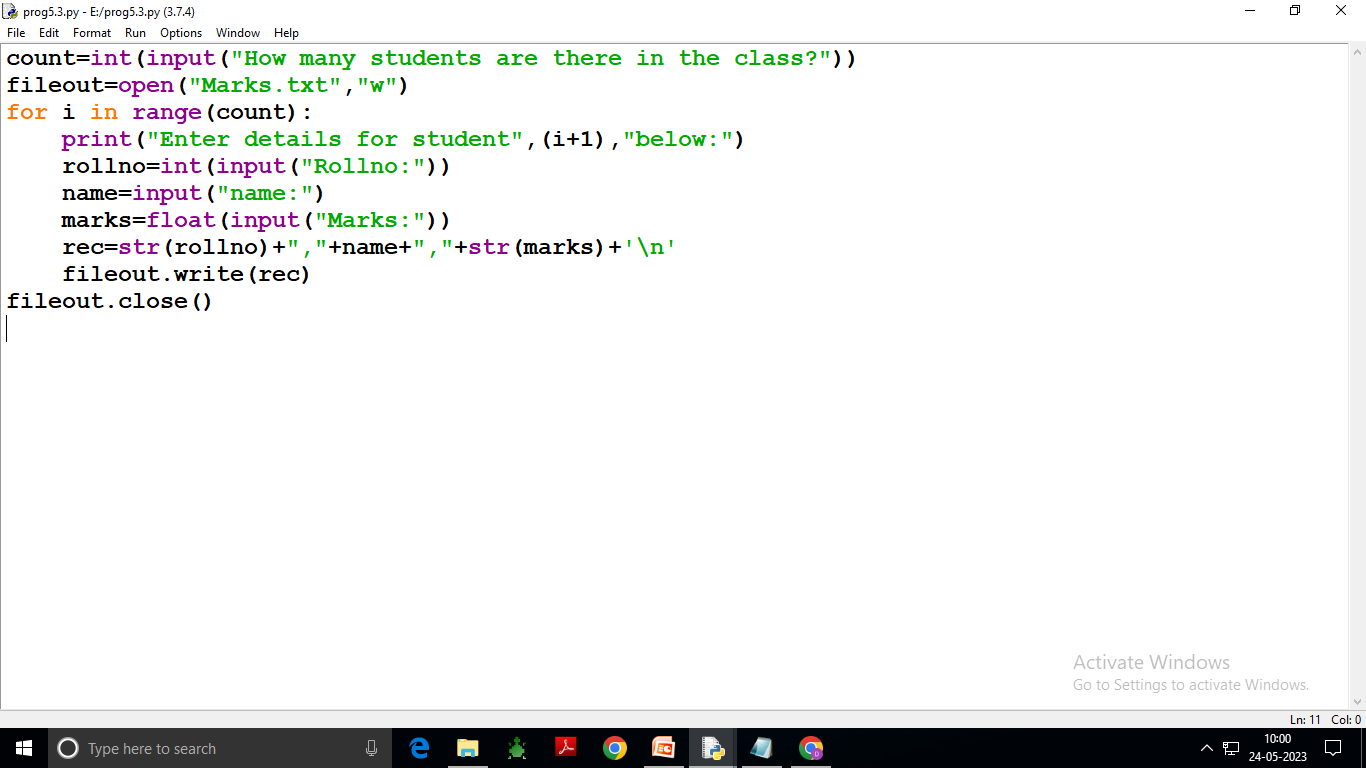 41
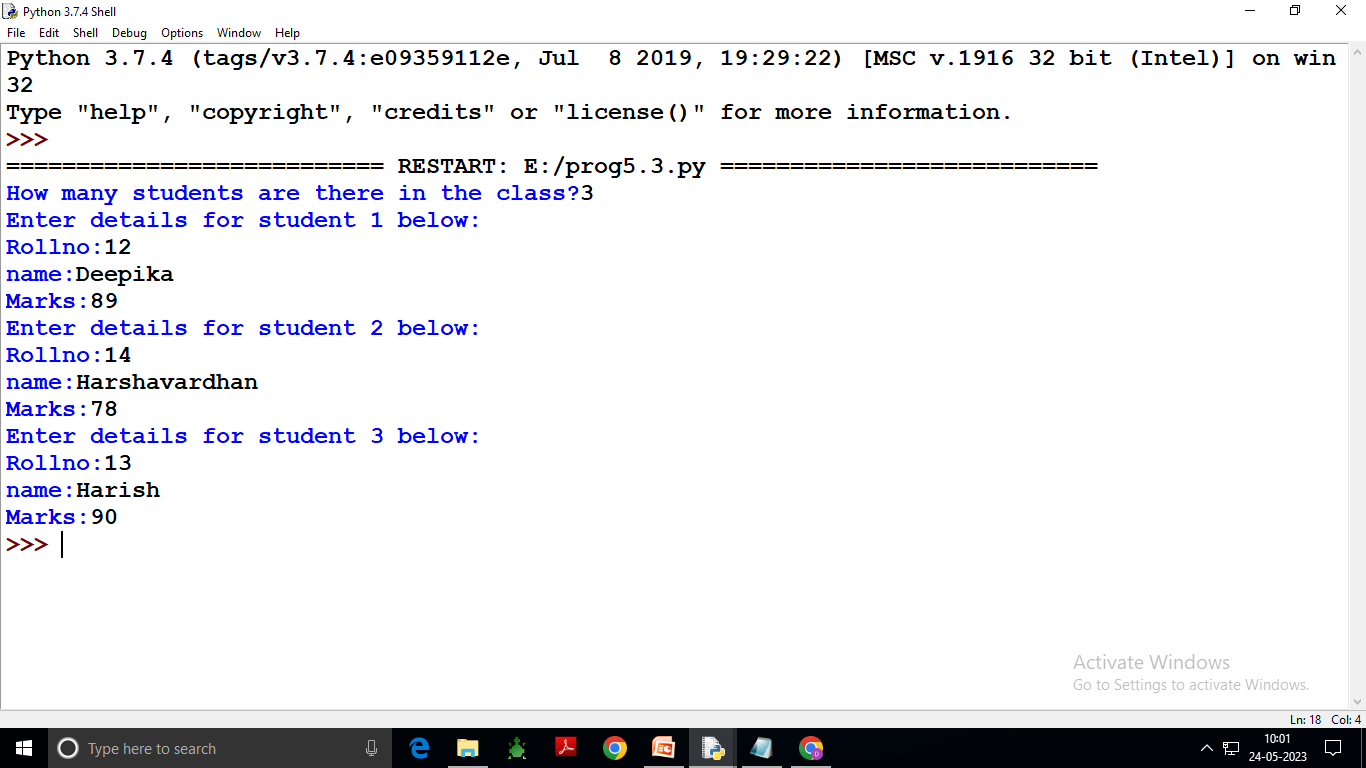 42
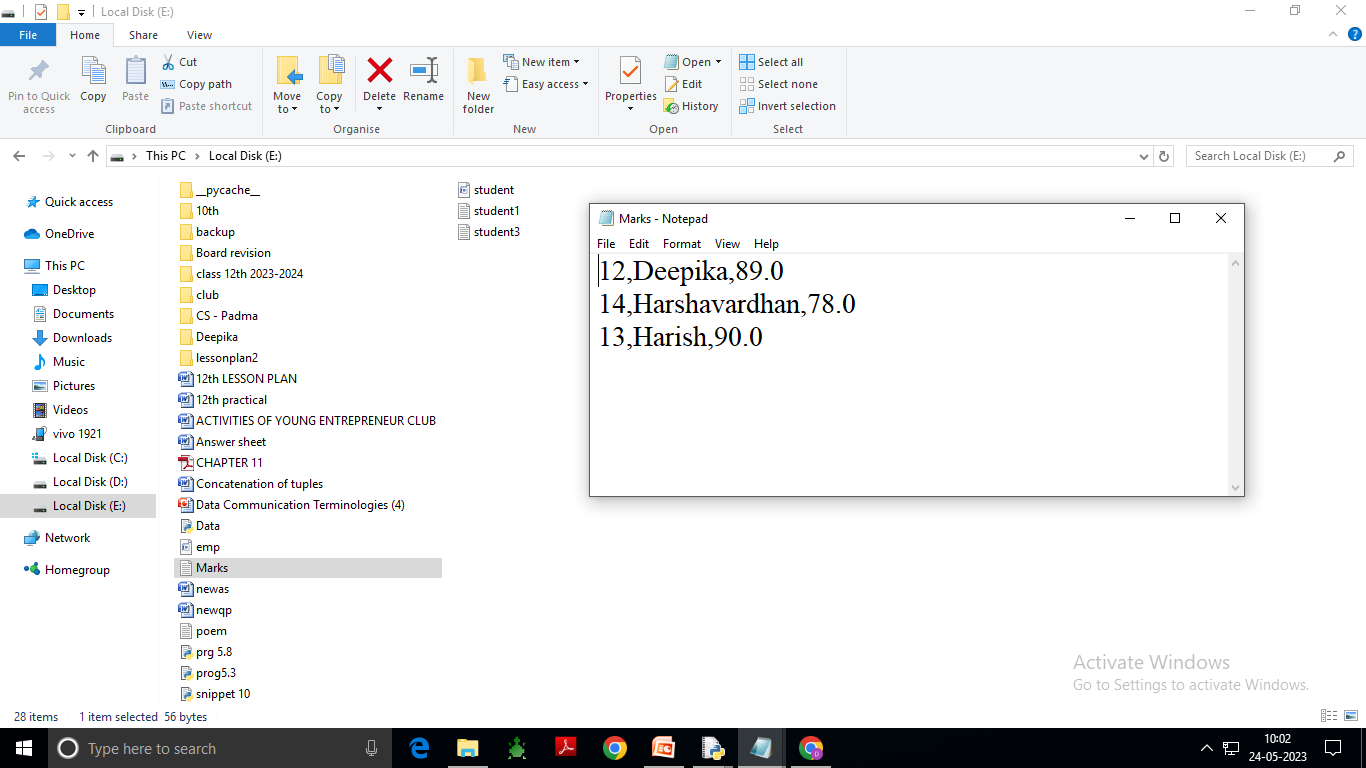 43
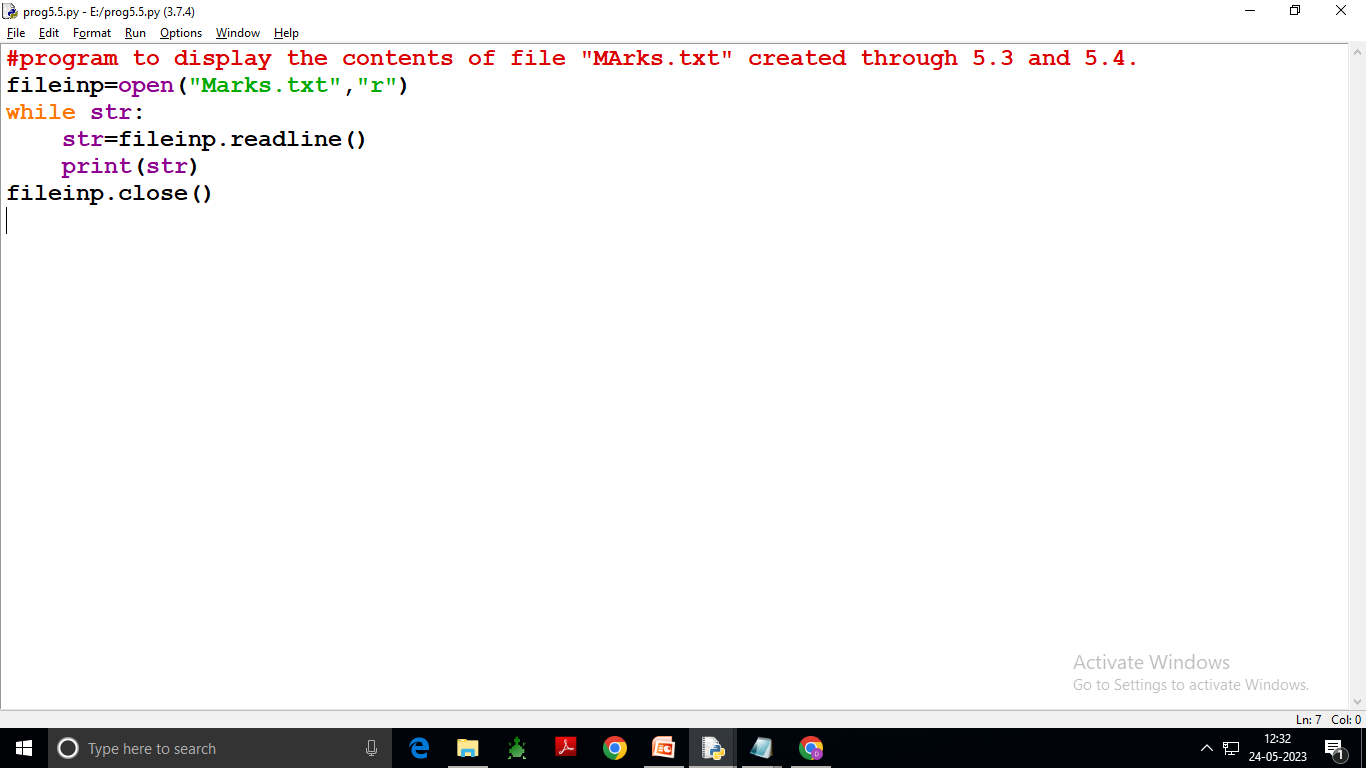 44
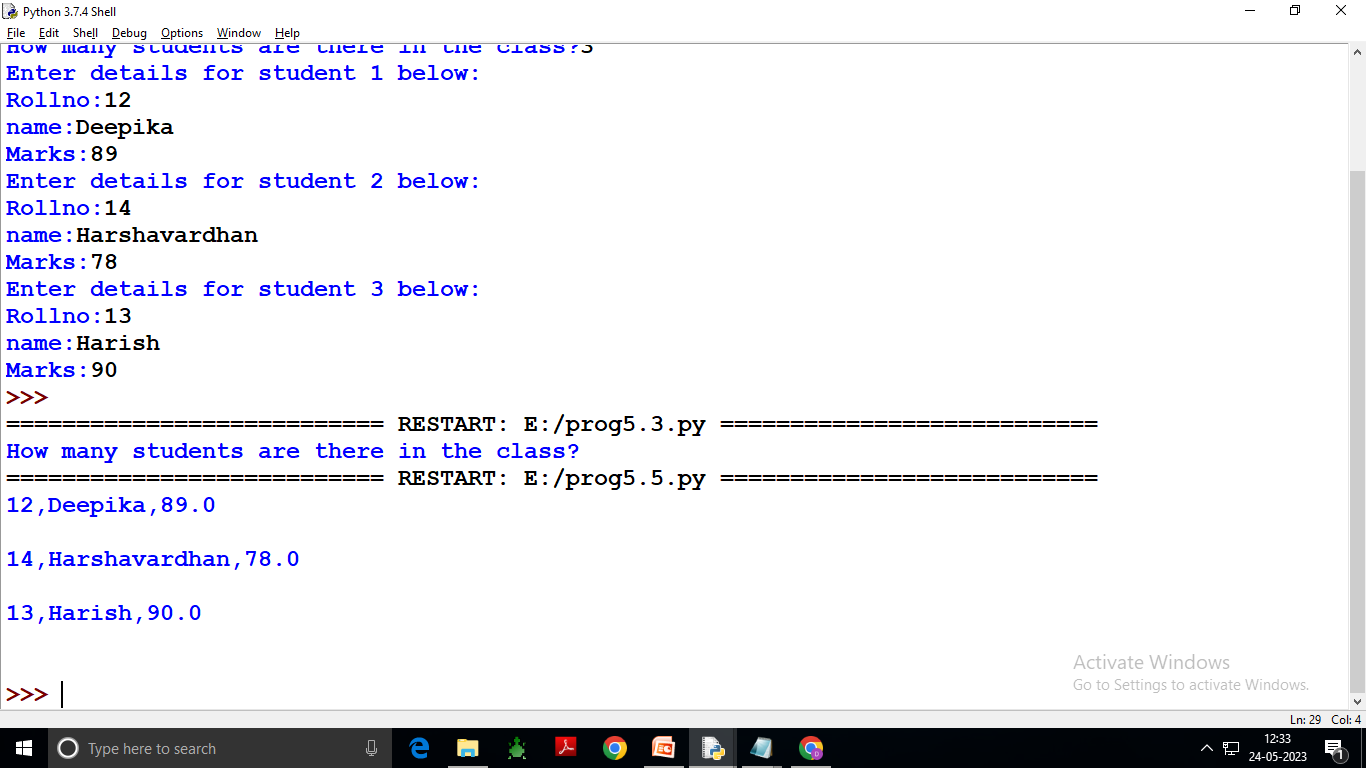 45
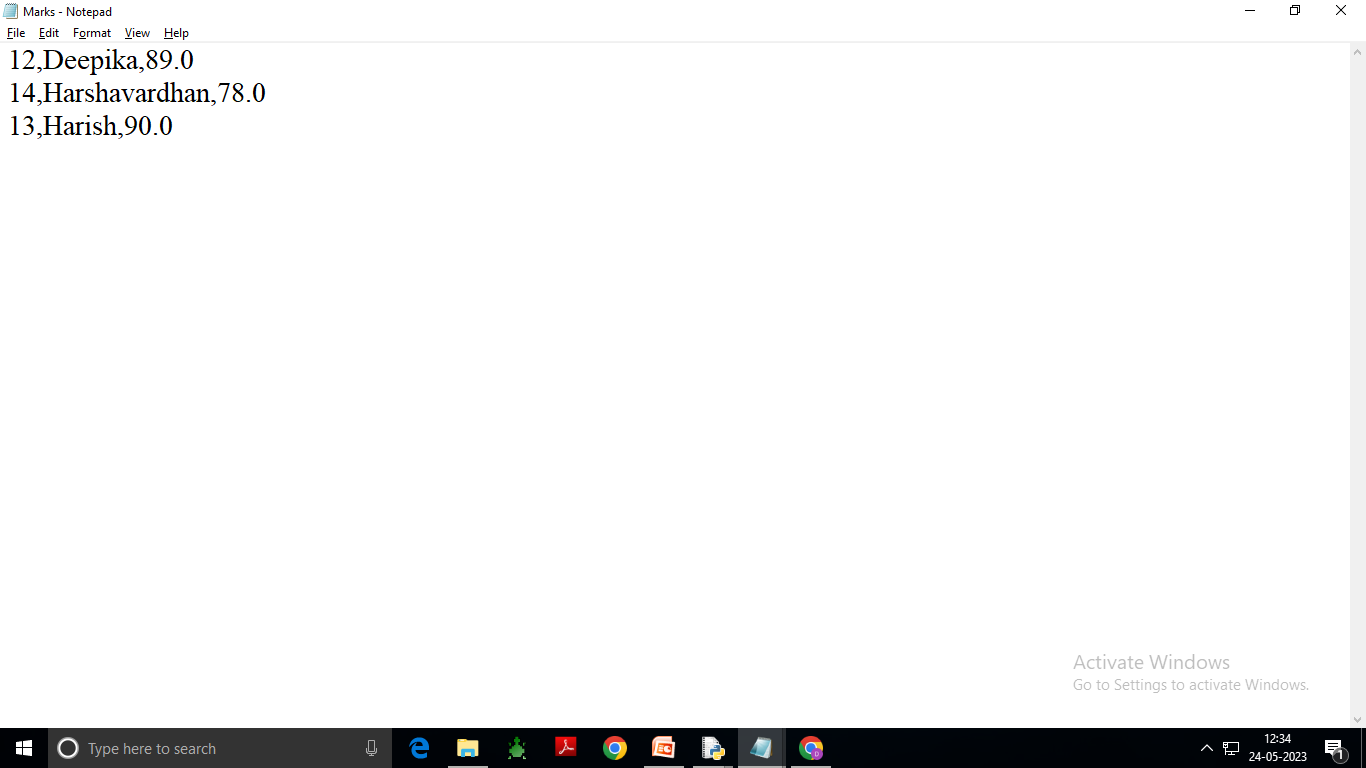 46
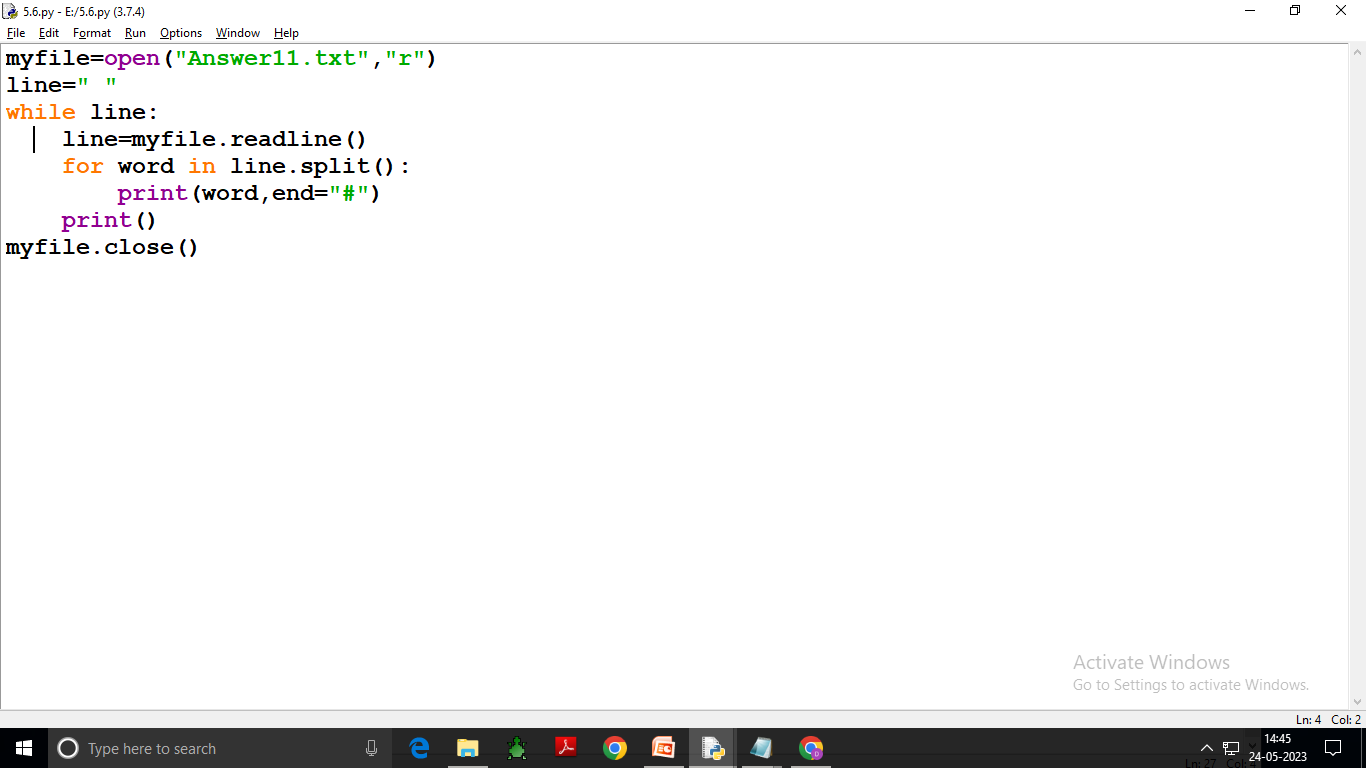 47
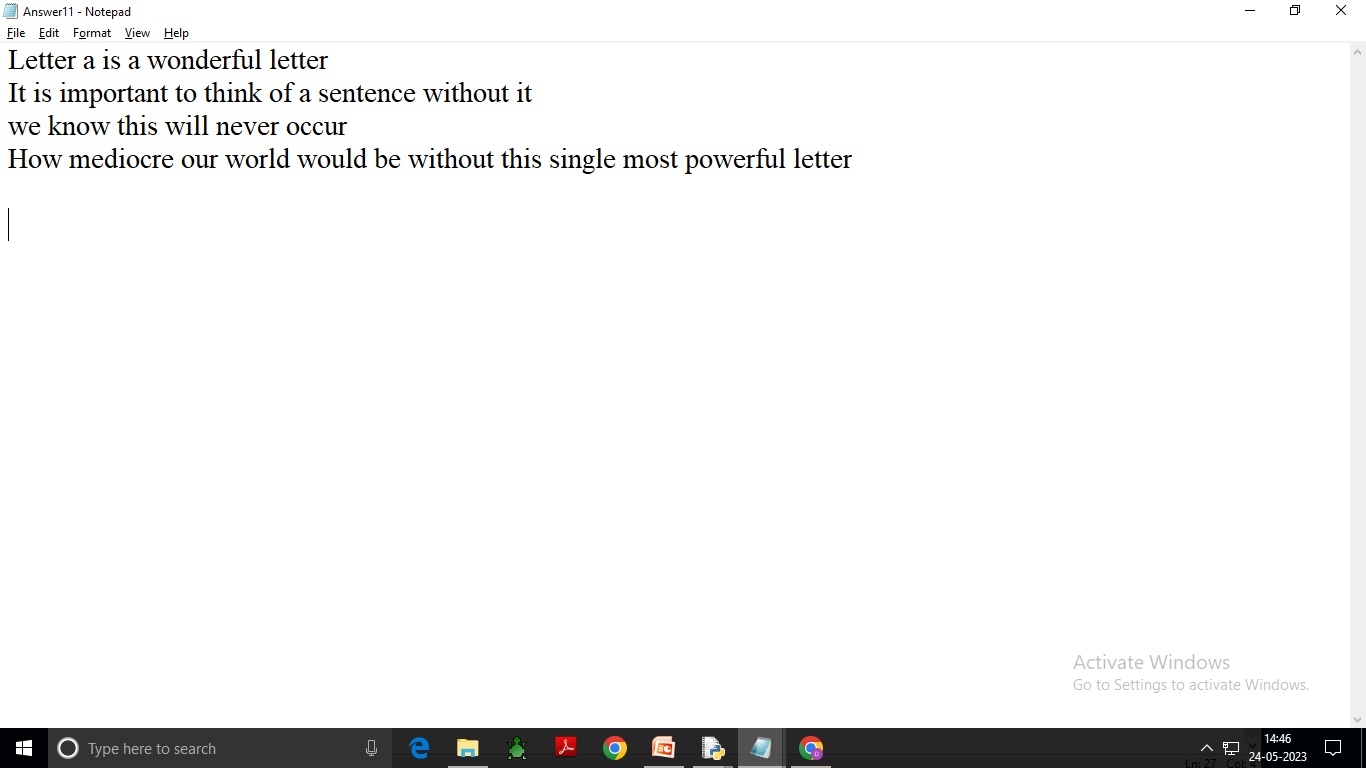 48
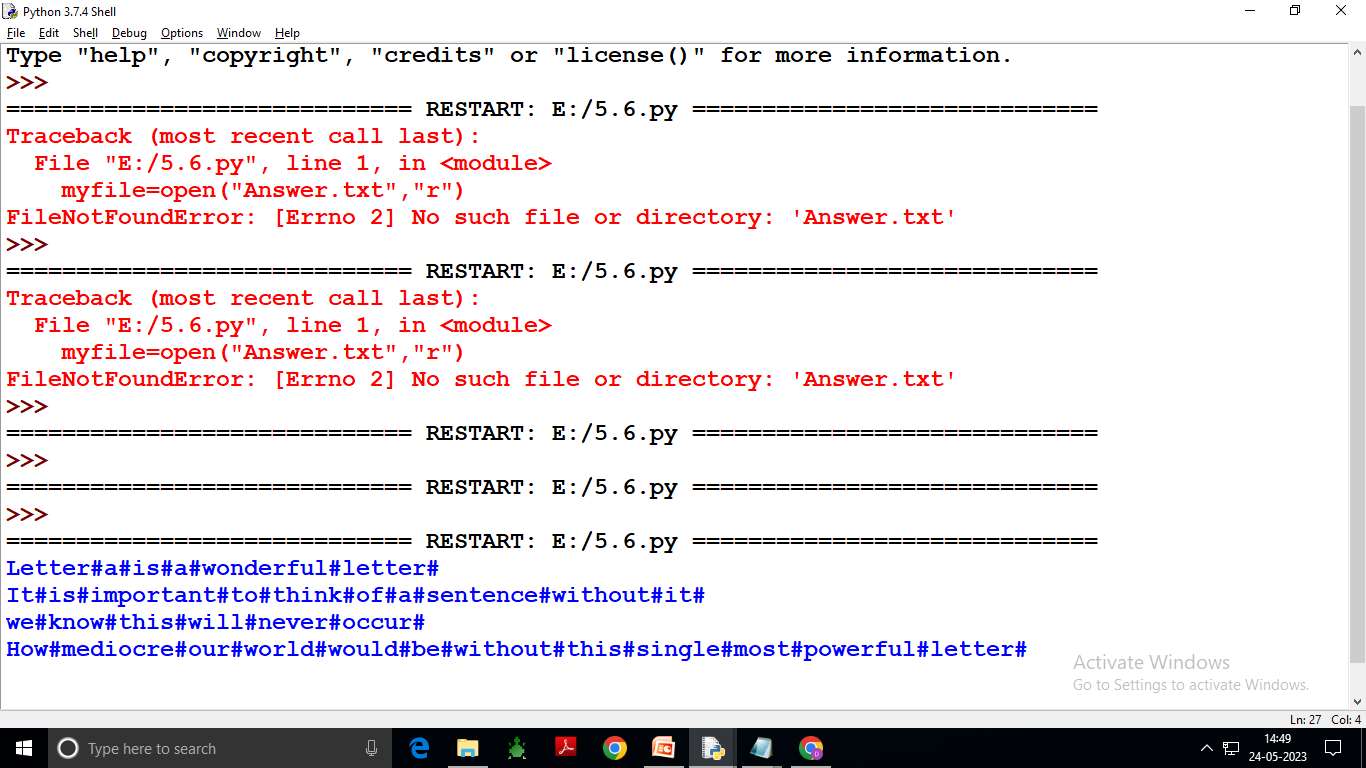 49
Flush() Function:What is the difference between flush and close in Python?Flush() writes the content of the buffer to the destination and makes the buffer empty for further data to store but it does not closes the stream permanently. That means you can still write some more data to the stream. But close() closes the stream permanently.
50
Strip functionThe Strip() method in Python removes or truncates the given characters from the beginning and the end of the original string. The default behavior of the strip() method is to remove the whitespace from the beginning and at the end of the string.rstrip(): Python rstrip() method removes all the trailing characters from the string. It means it removes all the specified characters from right side of the string.Lstrip(): The lstrip() method returns a copy of the string with leading characters removed (based on the string argument passed). The lstrip() removes characters from the left based on the argument (a string specifying the set of characters to be removed).
51
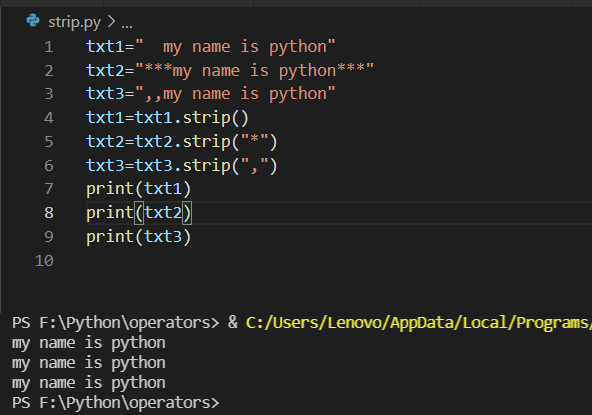 52
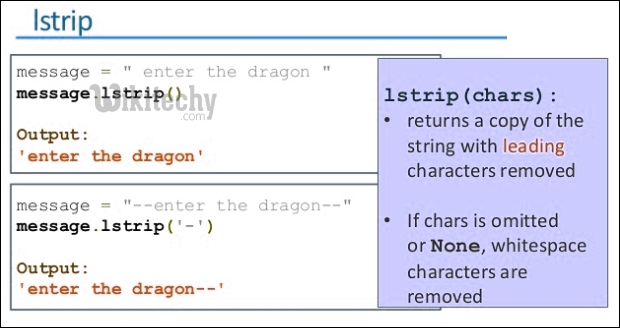 53
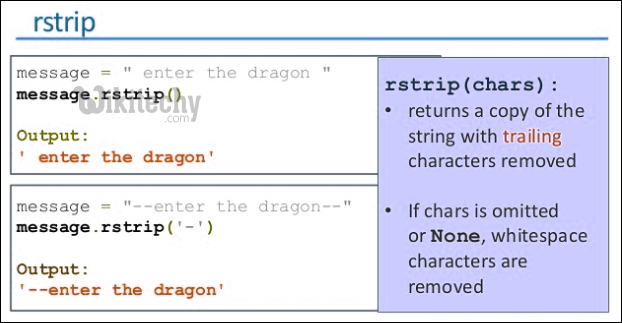 54
File PointerEvery file maintains a file pointer which tells the current position in the file where writing or reading will take place.(A file pointer in this context works like a book-mark in a book).Whenever you read something from the file or write onto a file,then these two things happen involving file-pointer:(i) This operation takes place at the position of file-pointer and   (ii) File-pointer advances by the specified number of bytes.
55
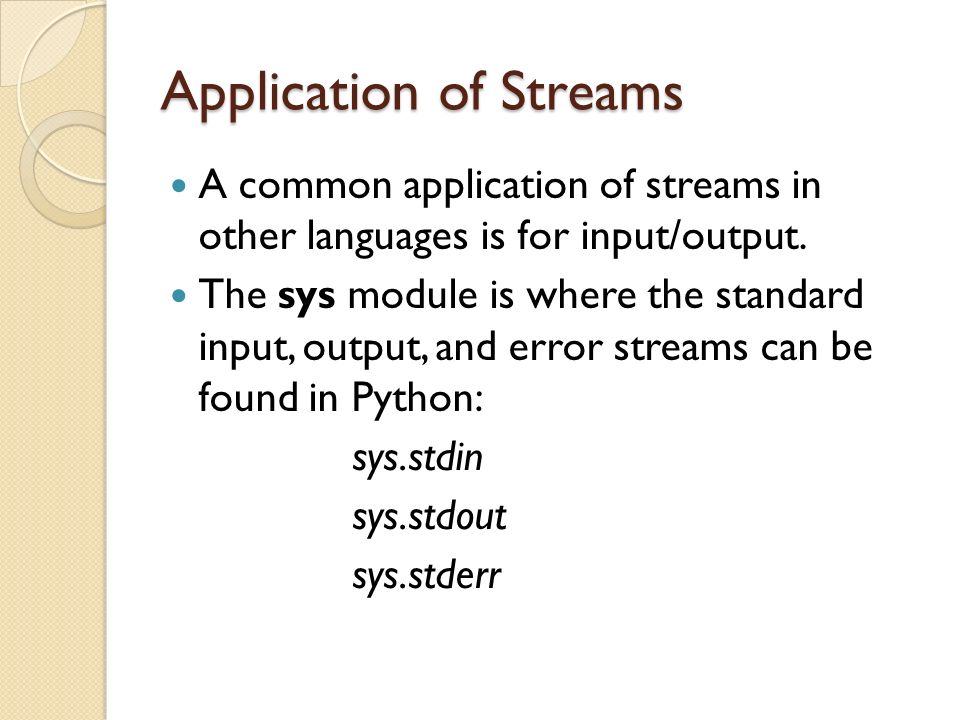 56
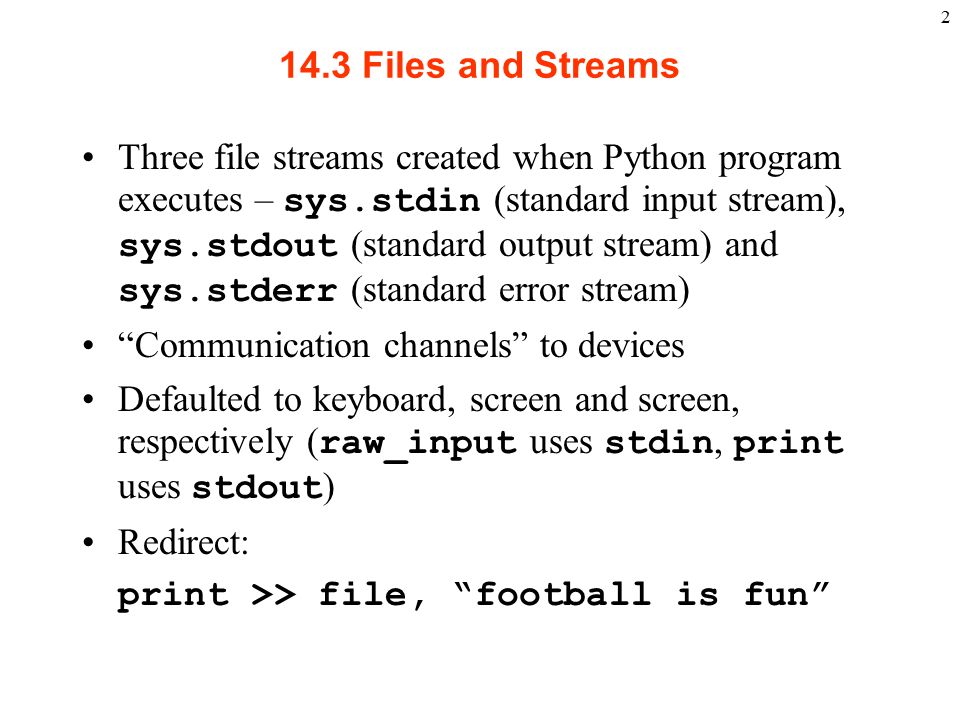 57
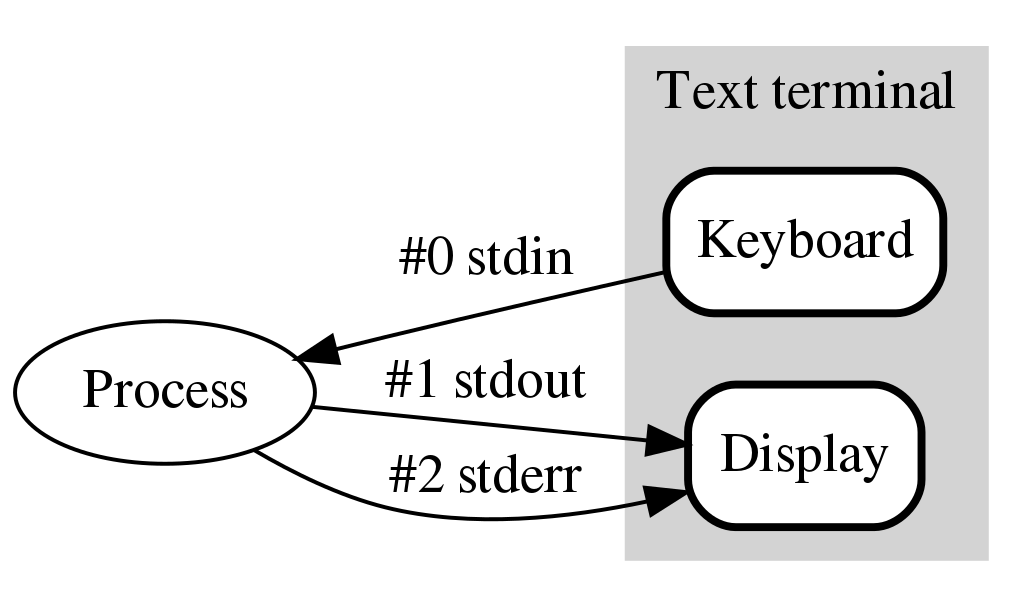 58
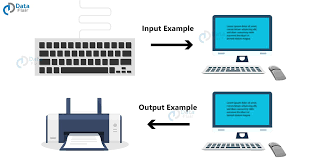 59
A relative path describes the location of a file relative to the current (working) directory*. An absolute path describes the location from the root directory.
60
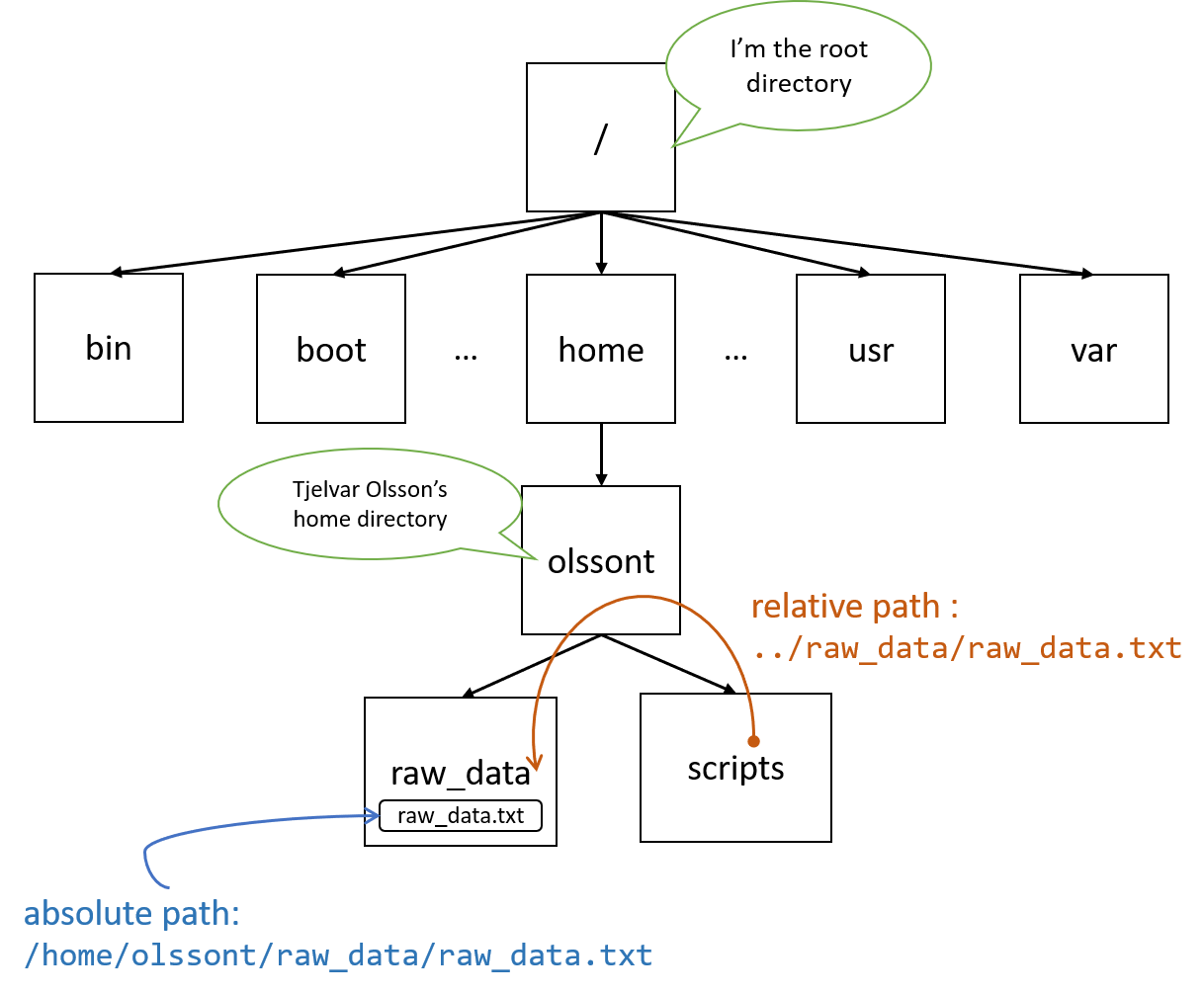 61
The absolute paths are from the topmost level of the directory structure .The relative paths are relative to current working directory denoted as a dot(.)while its parent directory is denoted with two dots(..)
62
Working with Binary Files:“Pickling” is the process whereby a Python object hierarchy is converted into a byte stream, and “unpickling” is the inverse operation, whereby a byte stream (from a binary file or bytes-like object) is converted back into an object hierarchy.
63
Working with Binary Files:Steps to work with a binary file in Python:1.Import pickle module. We need to write import statement at the start of program to import pickle module as: import pickle.2.Open binary file in the required file mode (read mode or write mode). ...3.Process binary file by writing\reading objects. ...Close the file.
64
1. Python program to write a list namely list1 in the file named file1.txt import pickle                       f1=open("file1.txt","wb")                                          list1=[1,'Lovejot','Teacher'] pickle.dump(list1,f1) f1.close()
65
2. Python program to write a tuple namely t1 in the file named file2.txtimport pickle f2=open("file2.txt","wb") t1=(2,'Sumit','XII'] pickle.dump(t1,f2) f2.close()
66
. Python program to write a dictionary namely d1 in the file named file3.txtimport pickle f3=open("file3.txt","wb") d1={'Rollno':1, name:'Anil'} pickle.dump(d1,f3) f3.close()
67
Writing onto a  binary file=Picklingpickle.dump(<object-to-be-written>,<file handle-of-open-file>)pickle.dump(list1,file1)pickle.dump(student1,file2)
68
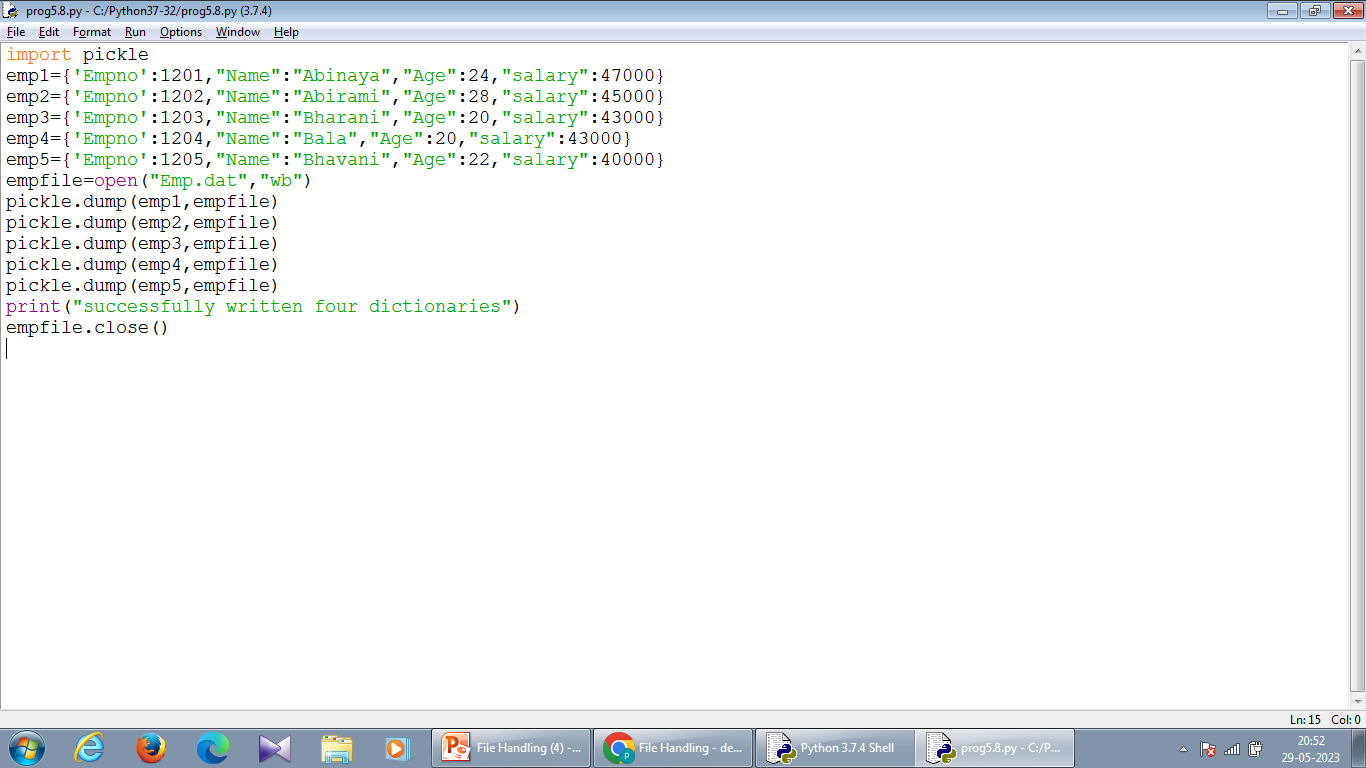 69
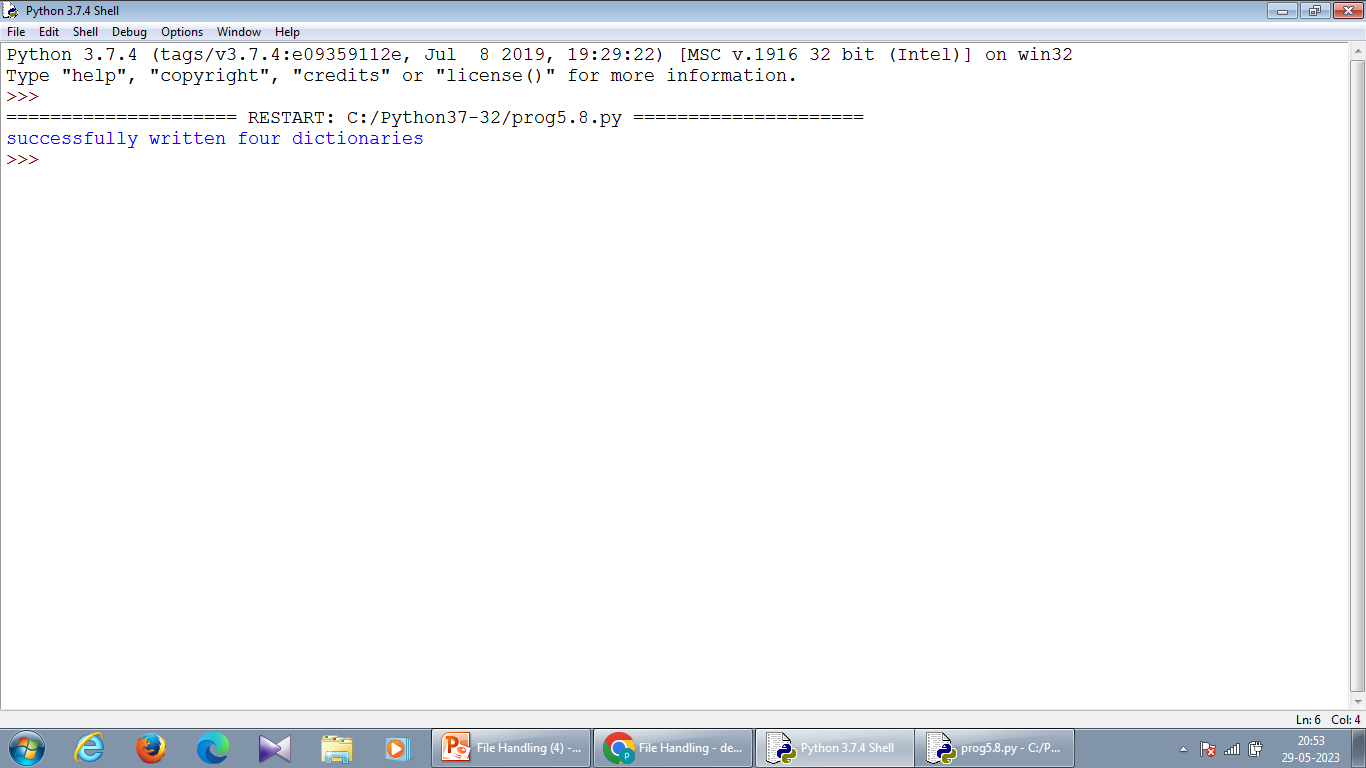 70
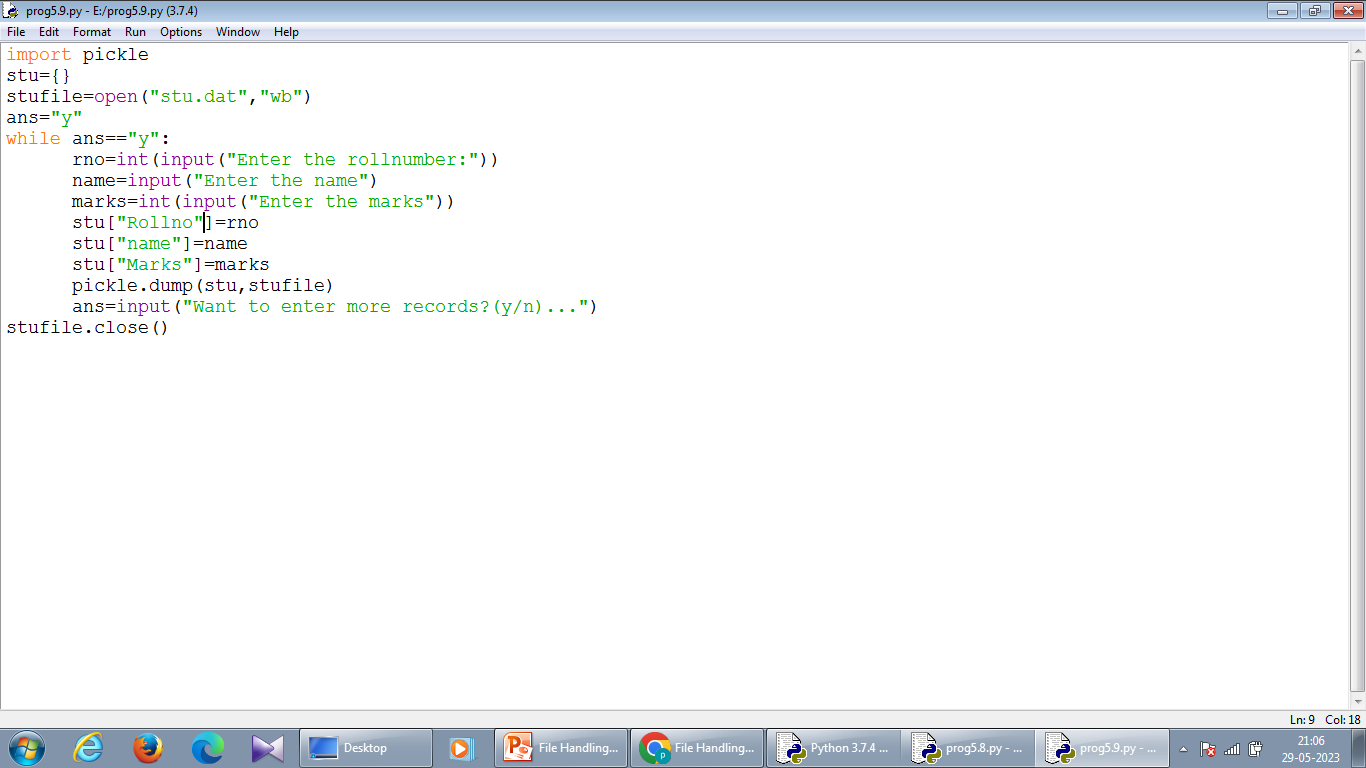 71
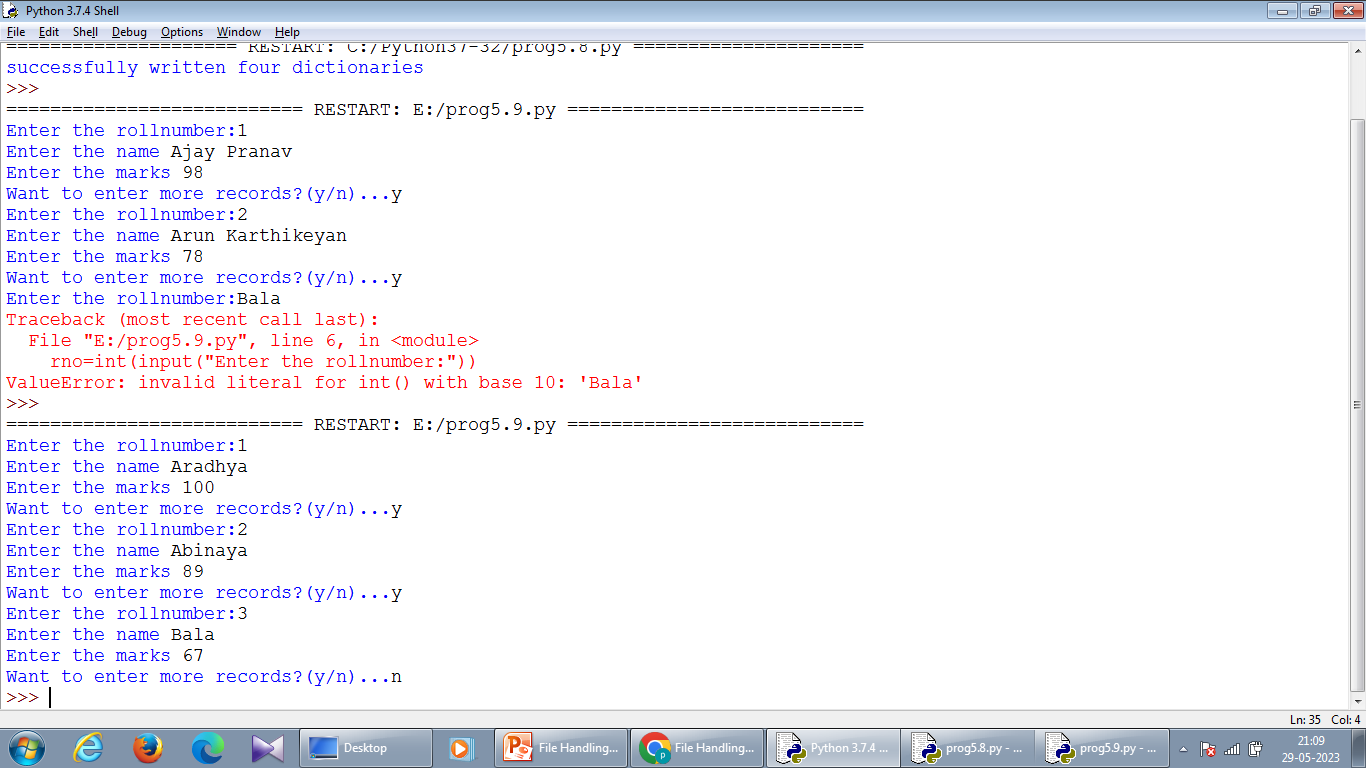 72
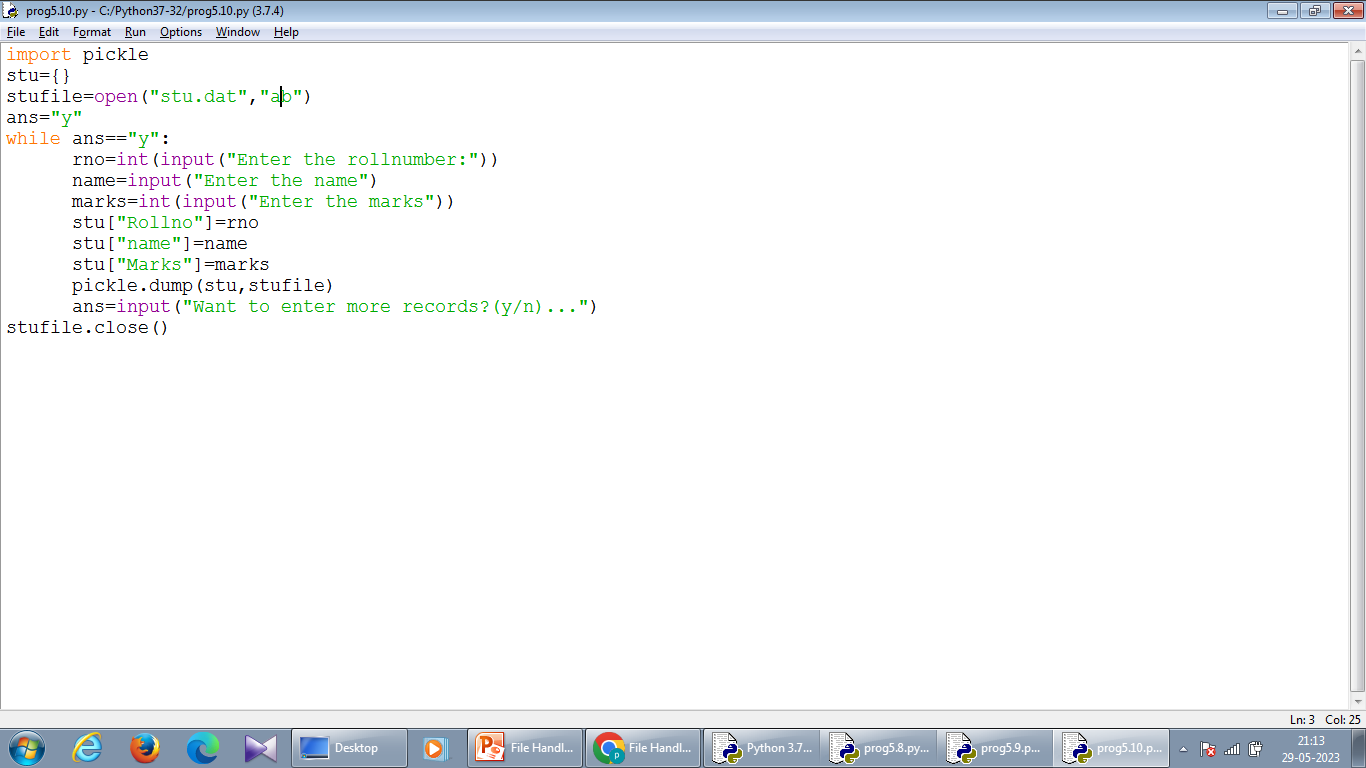 73
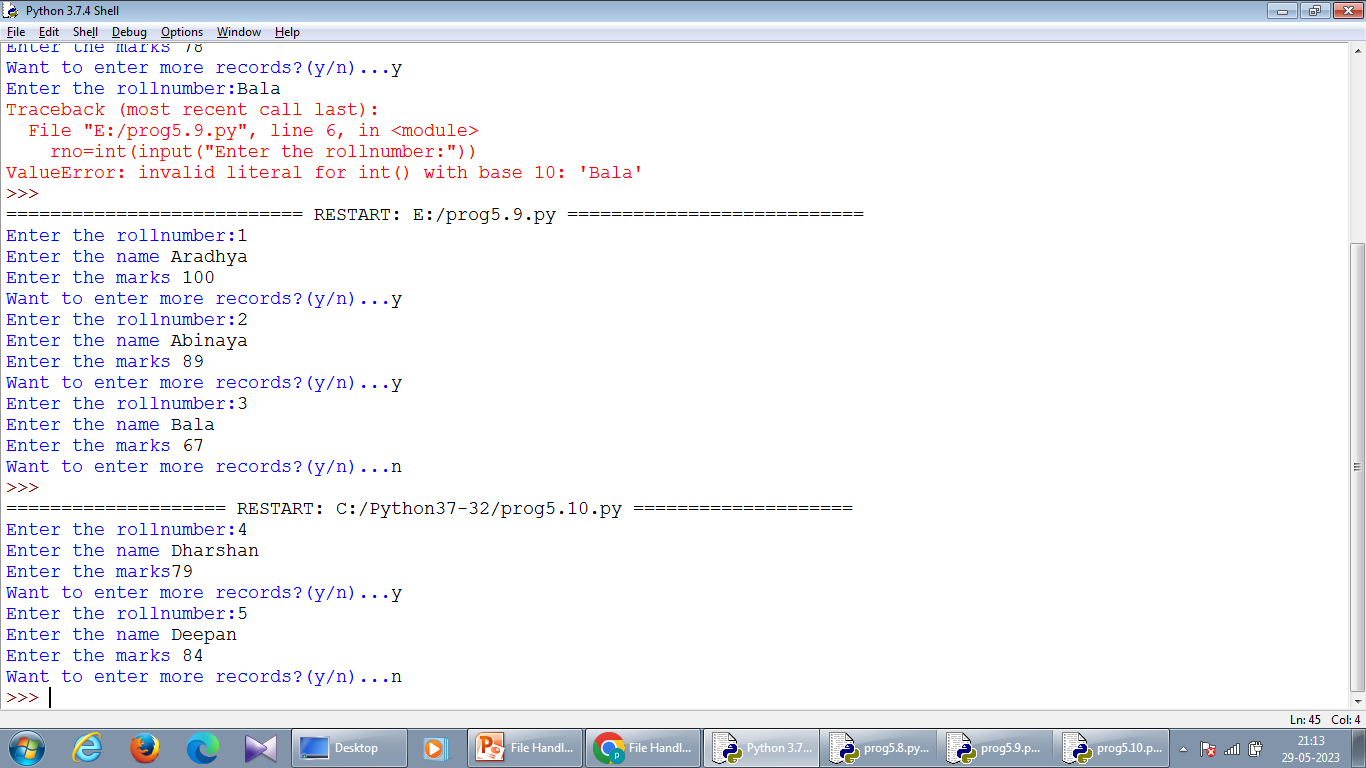 74
Reading from a Binary file-Unpickling<object>=pickle.load(<filehandle>)nemp=pickle.load(fout)
75
The try block lets you test a block of code for errors.
The except block lets you handle the error.ExampleThe try block will generate an exception, because x is not defined:try: 	 print(x)except:  	print("An exception occurred")
76
#The try block will generate a NameError, because x is not defined:try:  	print(x)except NameError:  	print("Variable x is not defined")except:  	print("Something else went wrong")
77
ElseYou can use the else keyword to define a block of code to be executed if no errors were raised: In this example, the try block does not generate any error:try:  	print("Hello")except:  	print("Something went wrong")else: 	 print("Nothing went wrong")
78
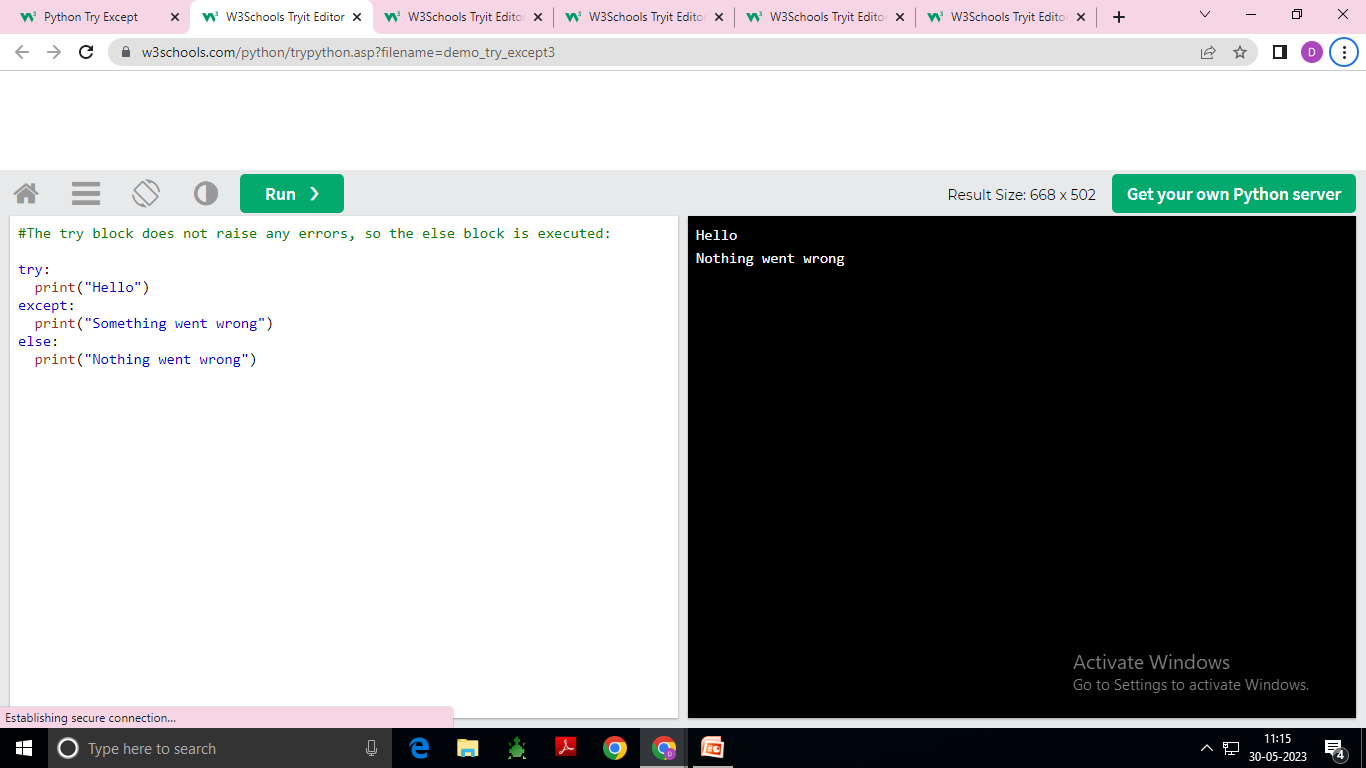 79
In Python, with statement is used in exception handling to make the code cleaner and much more readable. It simplifies the management of common resources like file streams. Observe the following code example on how the use of with statement makes code cleaner.  Within the block of code opened by “with”, our file is open, and can be read from freely. However, once Python exits from the “with” block, the file is automatically closed.
80
With statement as:with open(<filename>,<mode>) as <file handle>:#use pickle.load here in this with block#perform other file manipulation task in this with block
81
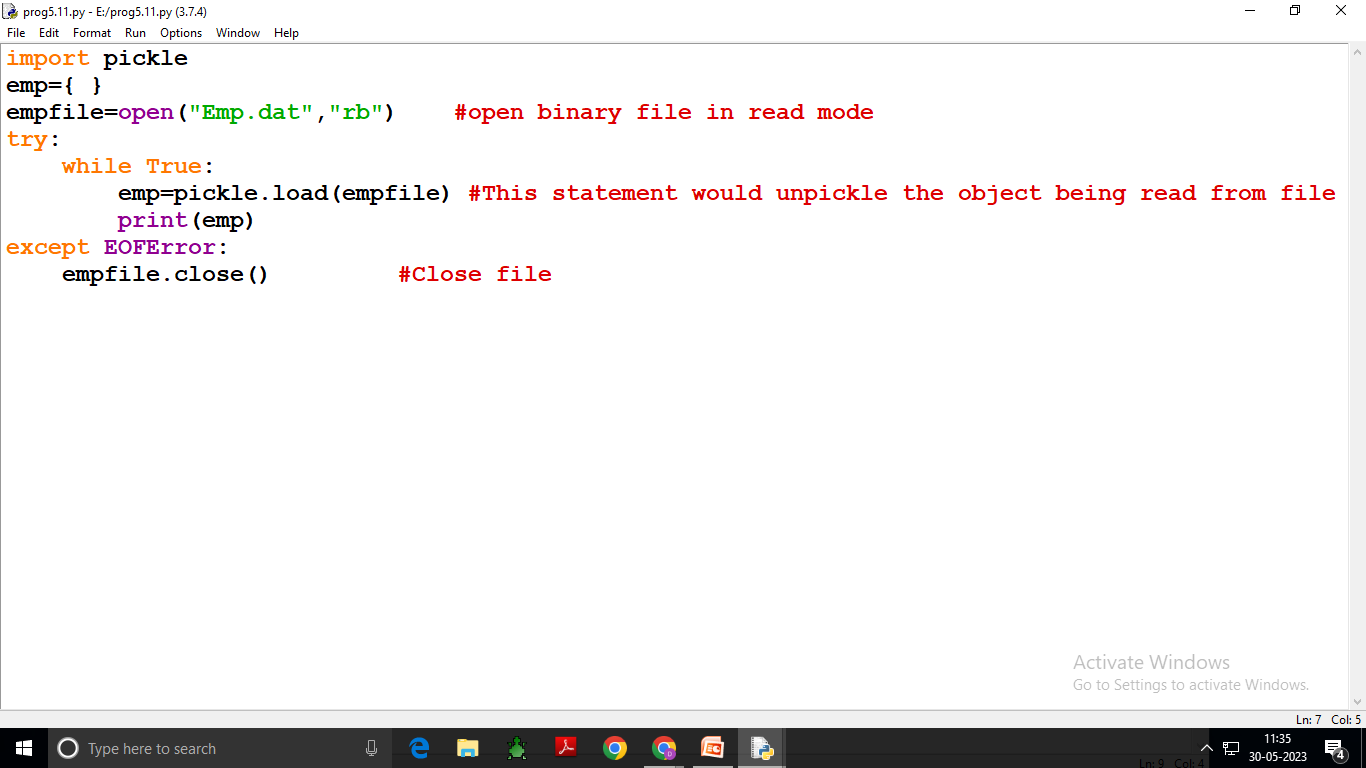 82
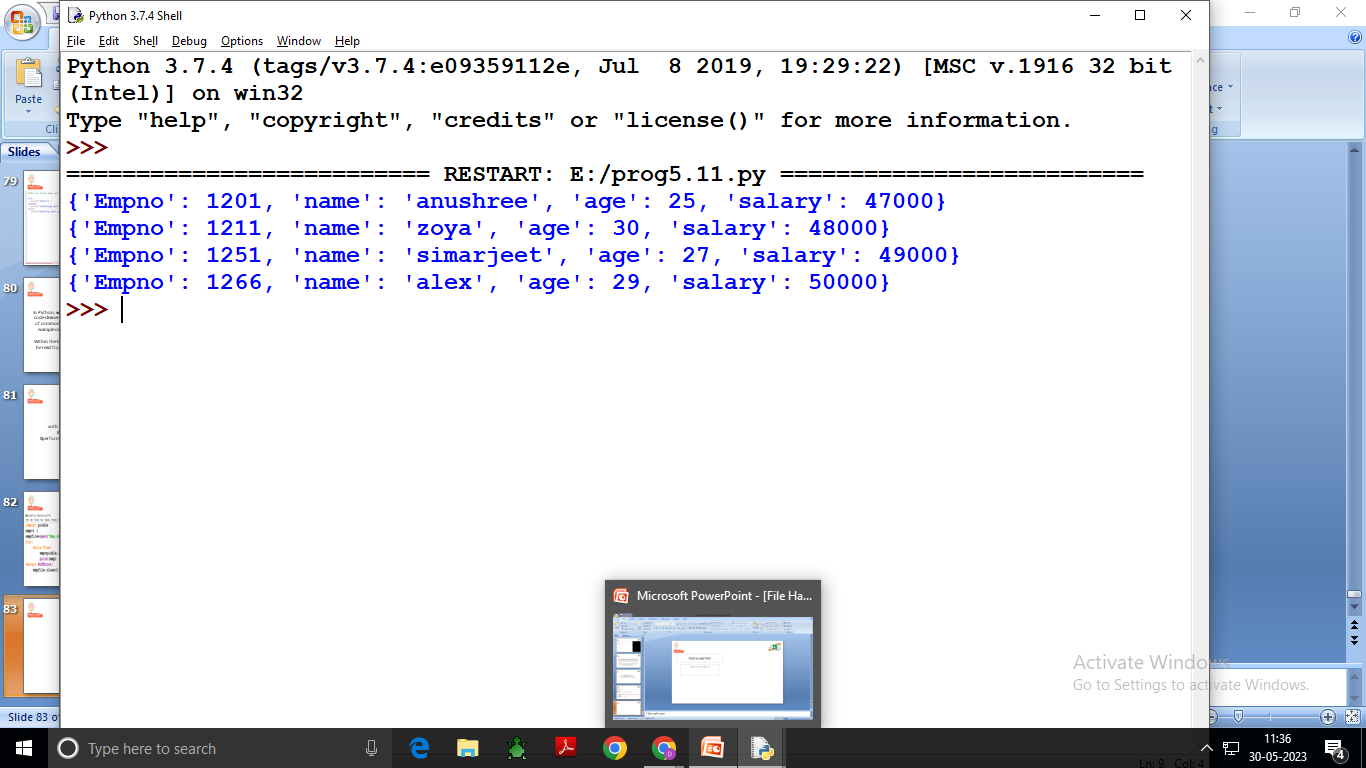 83
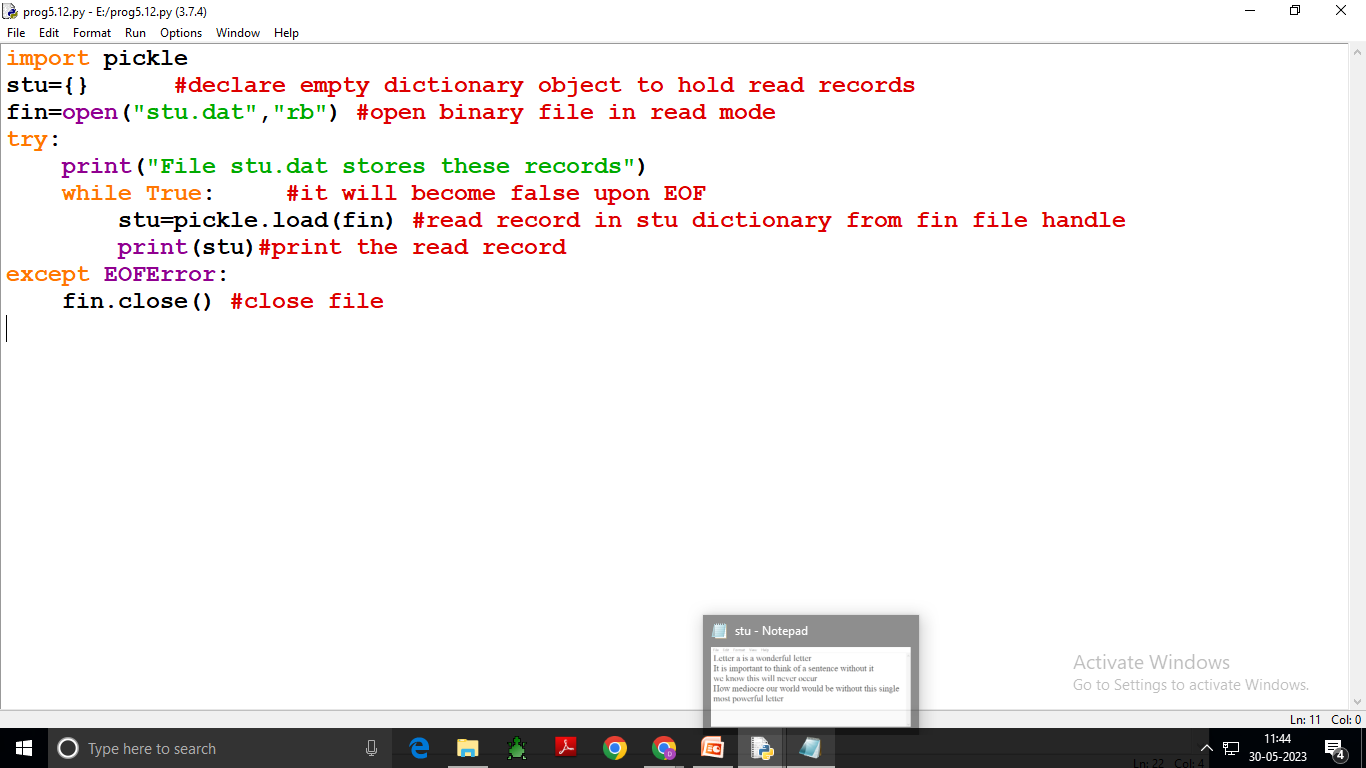 84
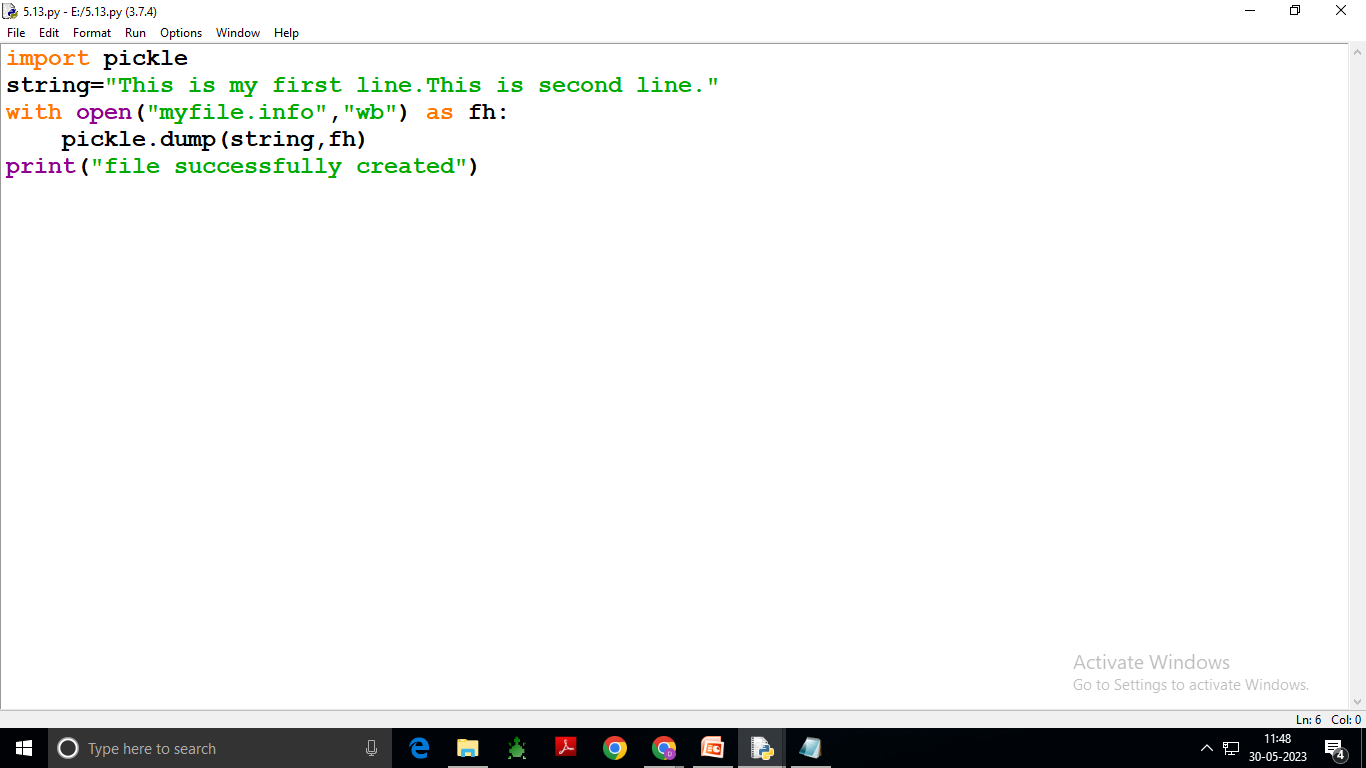 85
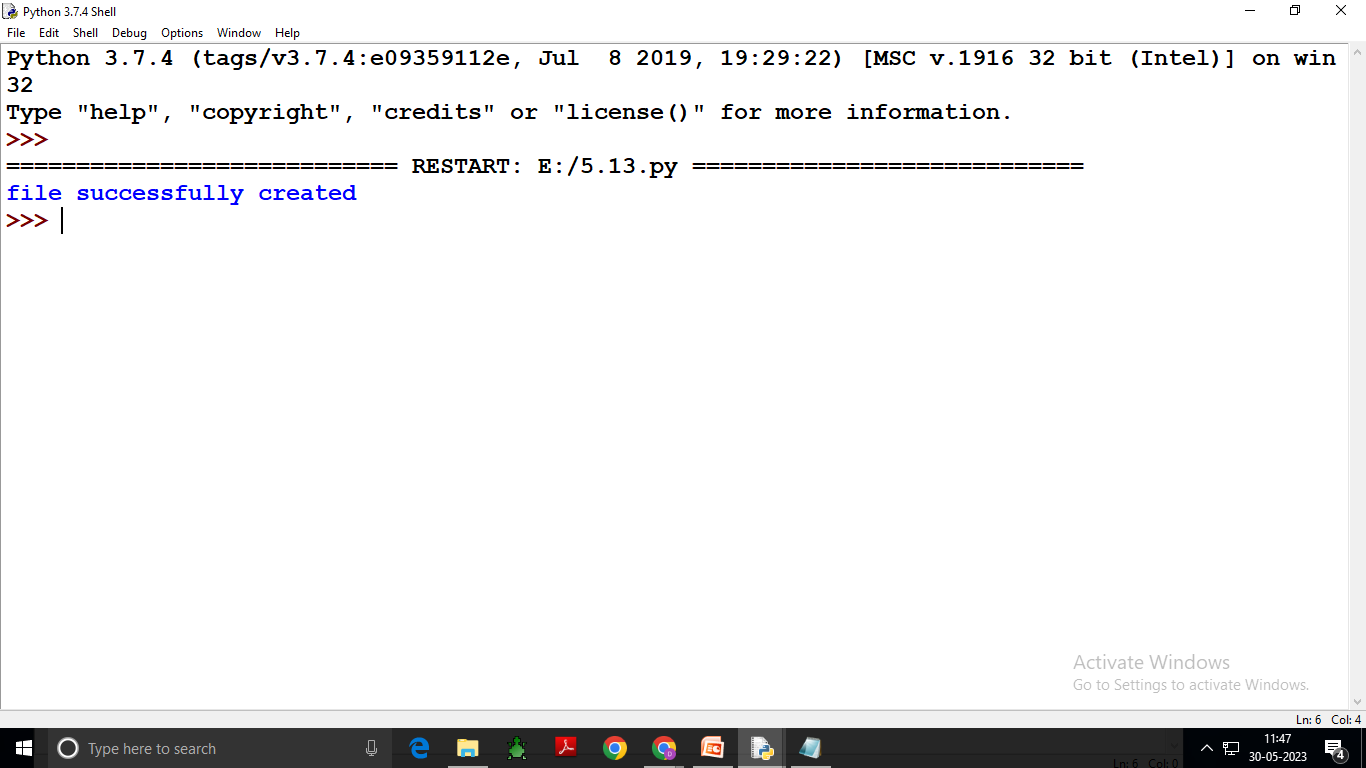 86
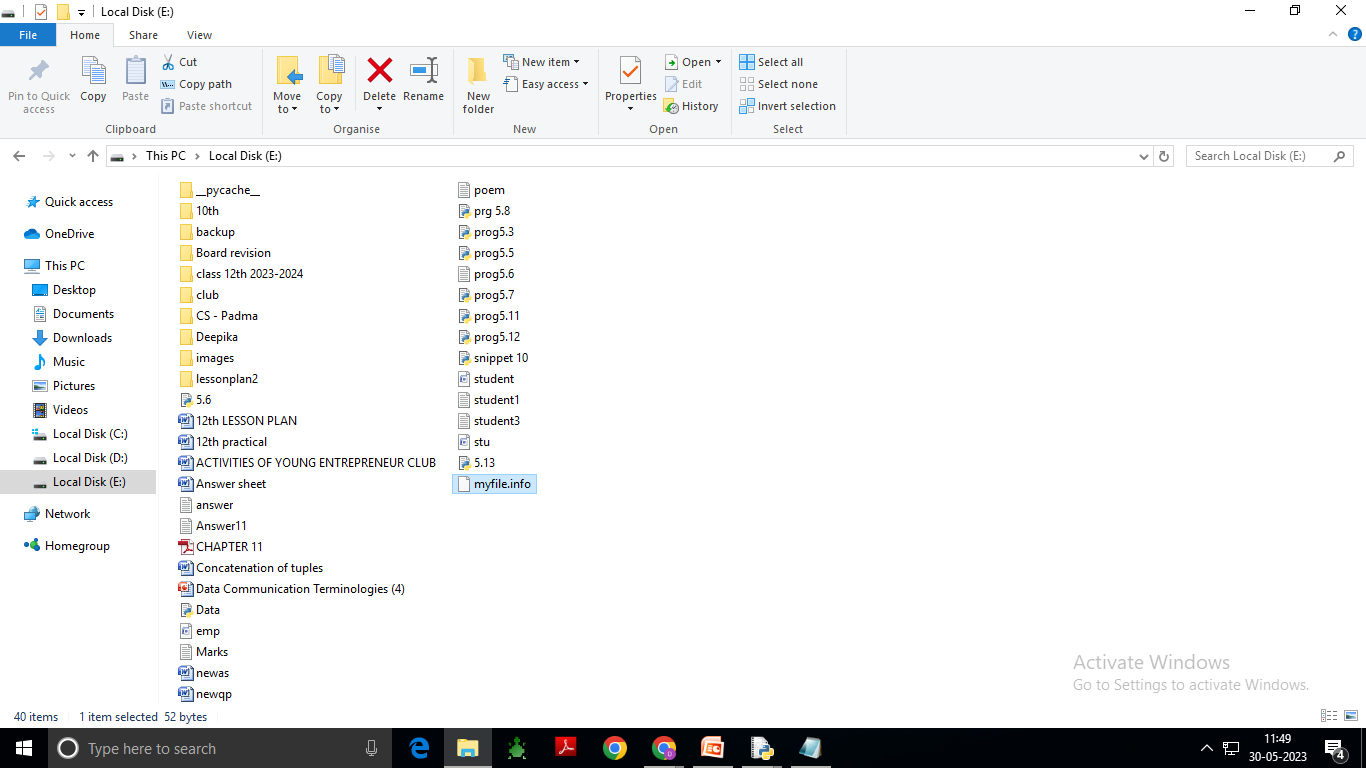 87
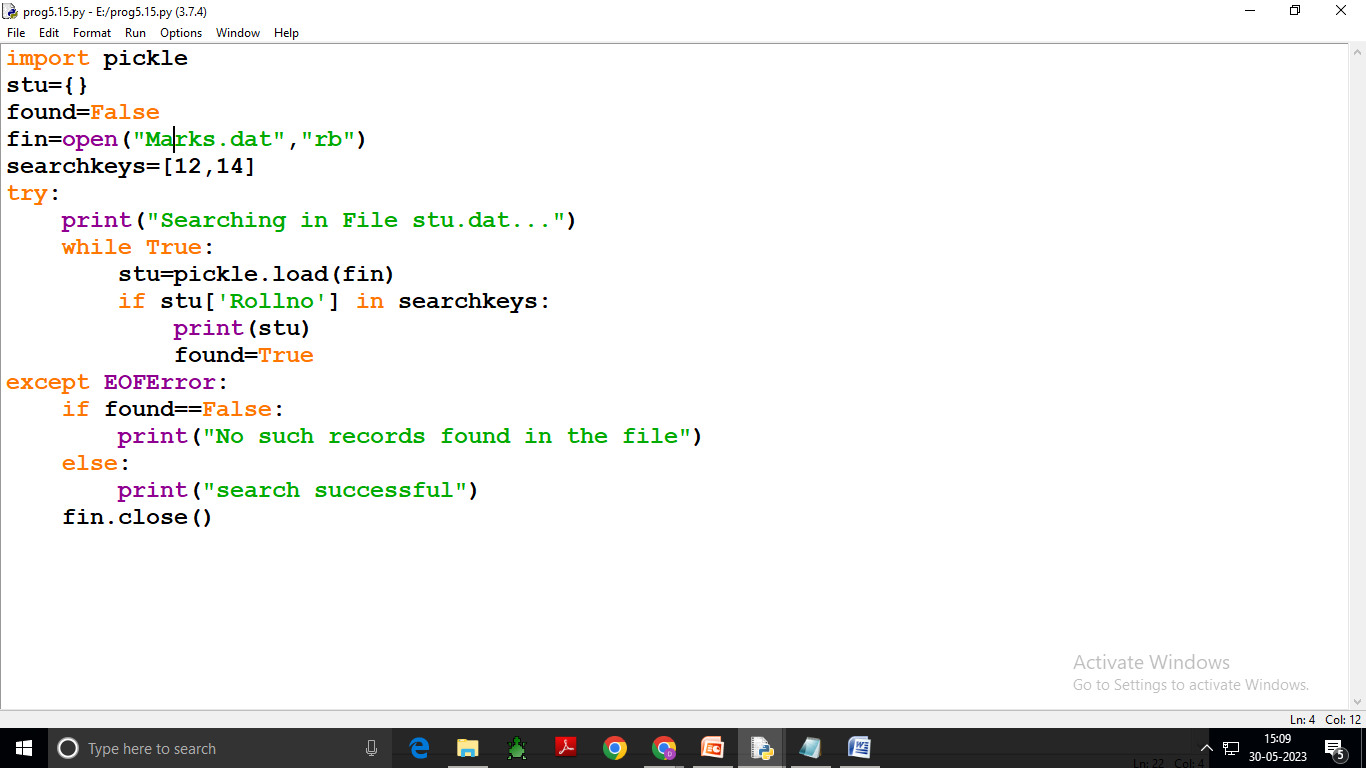 88
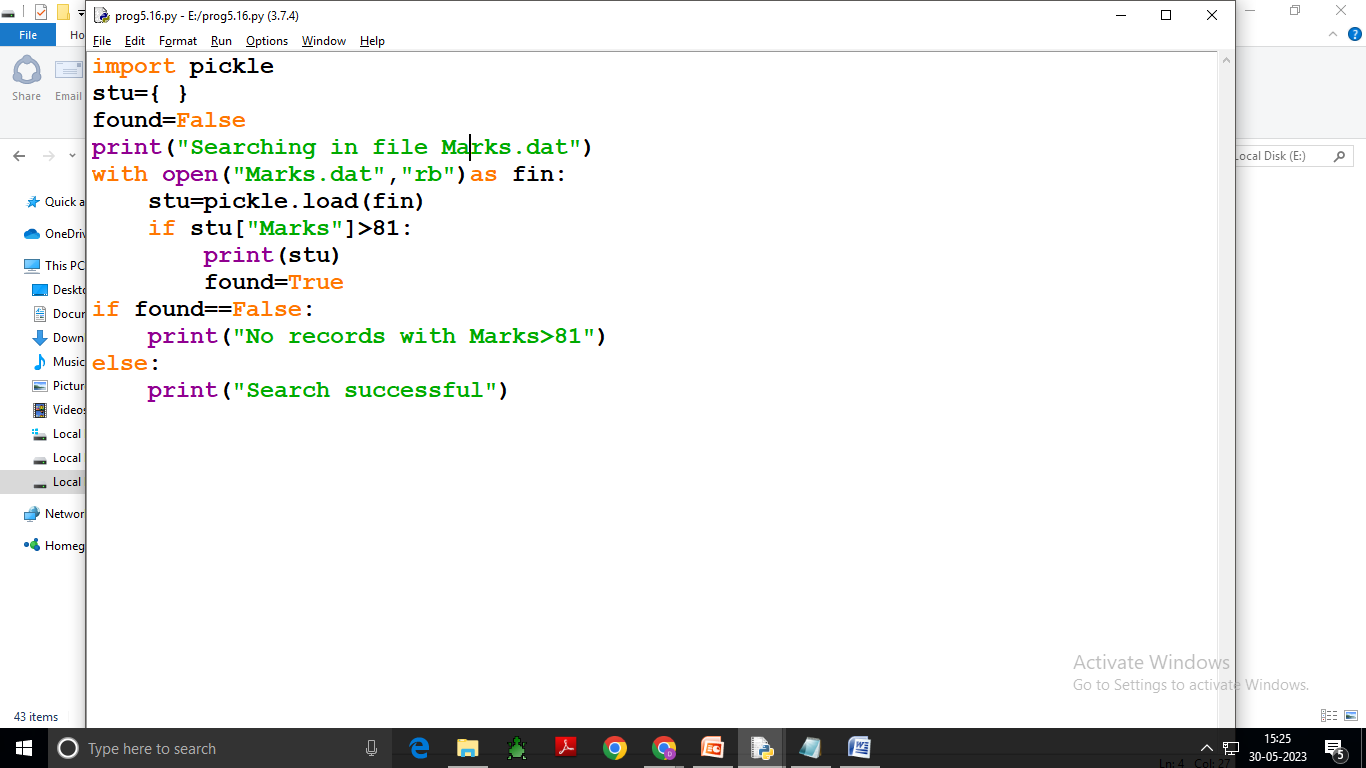 89
The tell function is used to determine the current position of the file pointer, and the seek function is used to move the file pointer to the specified position of the file.
90
Tell() function in Python is used to find the current position of the file pointer from the beginning in the given file.f.tell()fh=open(“Marks.txt”,”r”)print(“Initially file-pointer’s position at :”,fh.tell())print(“3 bytes read are:”,fh.read(3))print(“After previous read,current position of file-pointer:”,fh.tell())
91
Output:Initially file-pointer’s position is at :03bytes read are:12,After previous read,current position of file-pointer:3
92
seek() function in Python is used to bring the file pointer to the given specified position.f.seek(offset, position)offset- is a number specifying number of bytes.Mode ->is a number 0 or 1 or 2 signifying0 for beginning of file(to move file-pointer beginning of file)It is default position(when no mode is specified)1 for current position of file pointer(to move file pointer to write current position of it)2 for end of file(to move file pointer to end of file)file object-is the handle of open file.
93
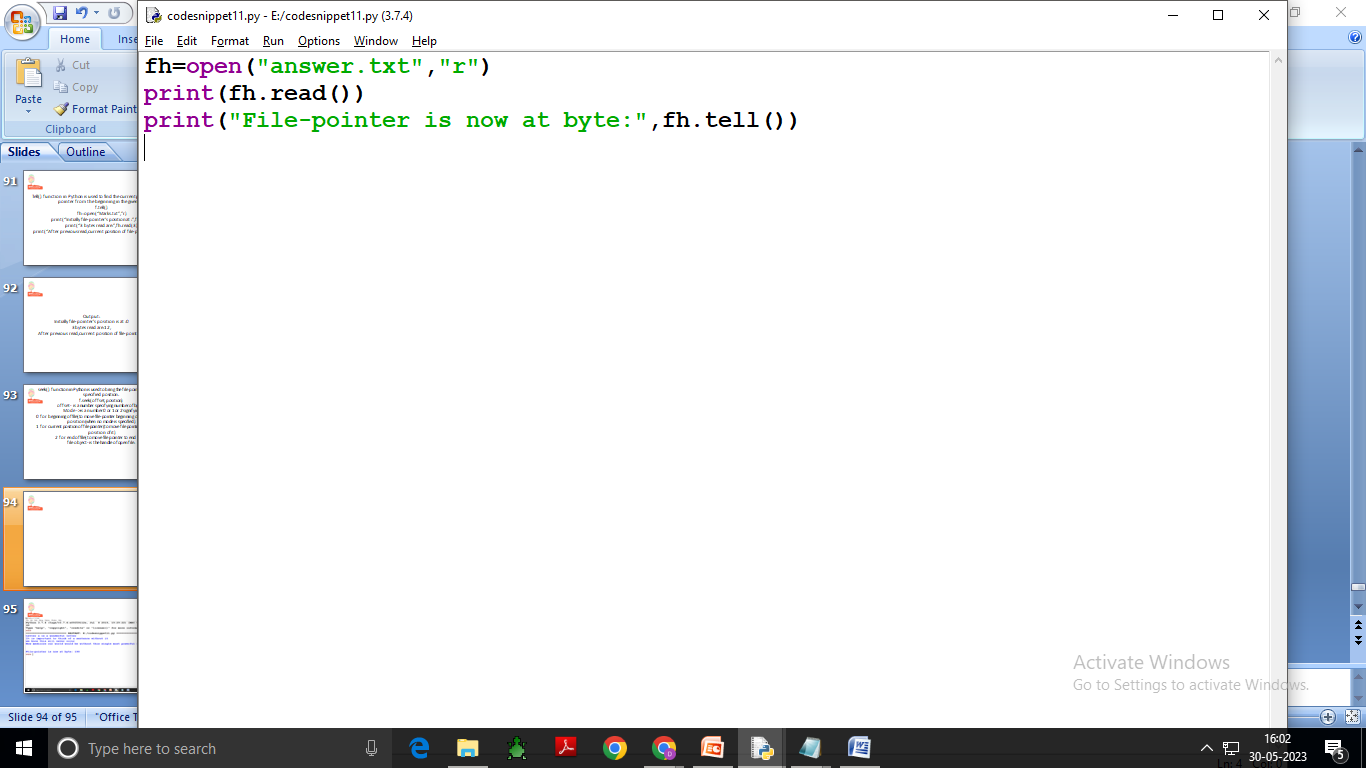 94
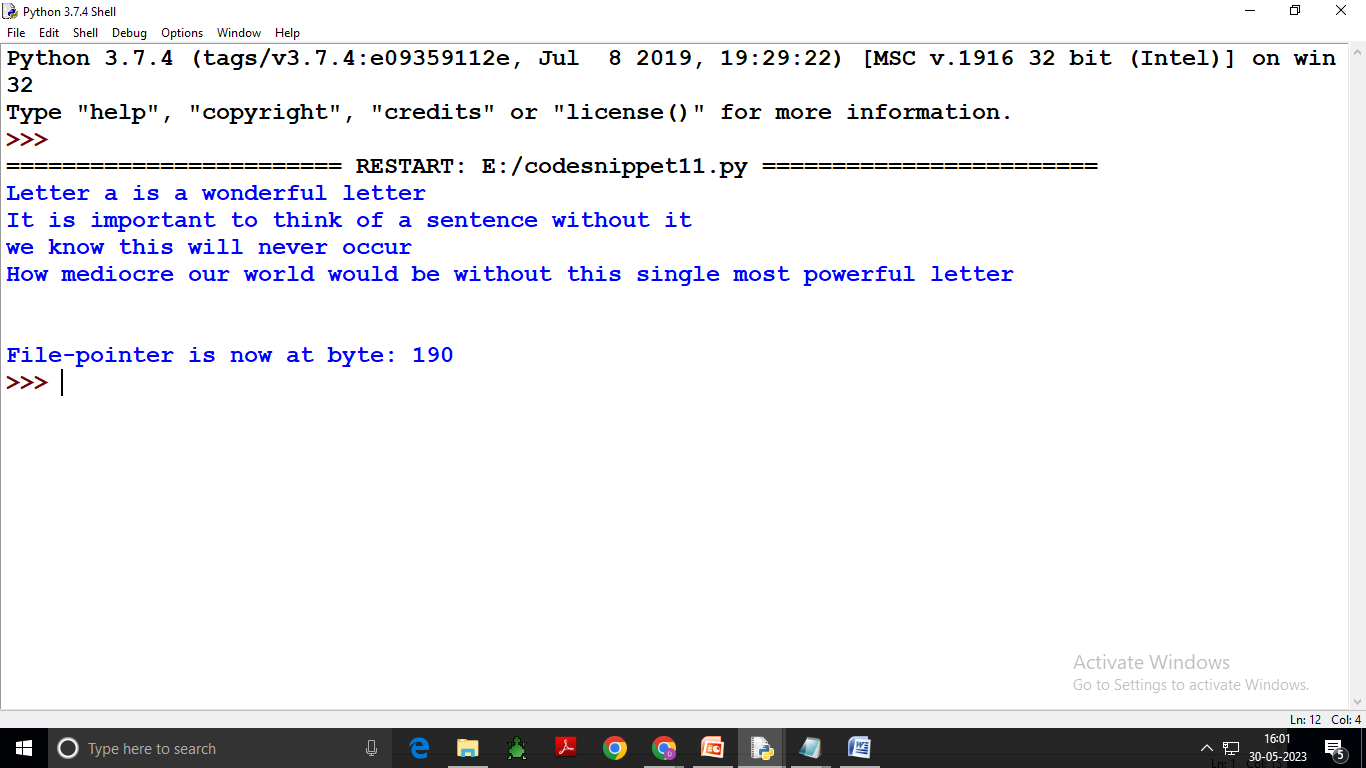 95
Working with CSV FilesWhat is a CSV? CSV (Comma Separated Values) is a simple file format used to store tabular data, such as a spreadsheet or database. A CSV file stores tabular data (numbers and text) in plain text. Each line of the file is a data record. Each record consists of one or more fields, separated by commas. The use of the comma as a field separator is the source of the name for this file format.For working CSV files in Python, there is an inbuilt module called csv.
96
The separator character of CSV files is called a delimiter.Default and most popular delimiter is comma other popular delimiters include the tab(\t),colon(:)pipe(|) and semi-colon(;) characters.
97
Python CSV ModuleThe csv module of python provides functionality to read and write tabular data in CSV format.It provides to specific types of objects-the reader and writer objects-to read and write into CSV files.The csv module’s reader and writer objects read and write delimited sequences as records in a CSV file.Import csv
98
Opening and closing CSV filesA CSV file is opened in the same way as you open any other text file,but make sure to do the following two things: i.specify the file extension as .csvii.open the file like other files Eg:Dfile=open(“stu.csv”,”w”)orfile1=open(“stu.csv”,”r”)An open CSV file is closed in the same manner as you close any other file asDfile.close()
99
Like Text files,a CSV file will get created when opened in an output file mode and if it does not exist already.That is for the file modes,”w”,”w+”,”a”,”a+”,the file will get created if it does not exist already and if it exists already.then the file modes “w” and “w+”will overwrite the existing file and the file mode “a” or “a+” will retain the contents of the file.
100
Advantages:The csv files are popular because of these reason: i.Easier to create,ii.preferred export and import format for databases and spreadsheets ,iii.capable of storing large amounts of data.
101
Role of Argument newline in opening of CSV file
102
Writing in CSV FilesSteps for writing a CSV fileTo write data into a CSV file, you follow these steps:     First, open the CSV file for writing (w mode) by using the open() function.Second, create a CSV writer object by calling the writer() function of the csv module.    Third, write data to CSV file by calling the writerow() or writerows() method of the CSV writer object.Finally, close the file once you complete writing data to it.
103
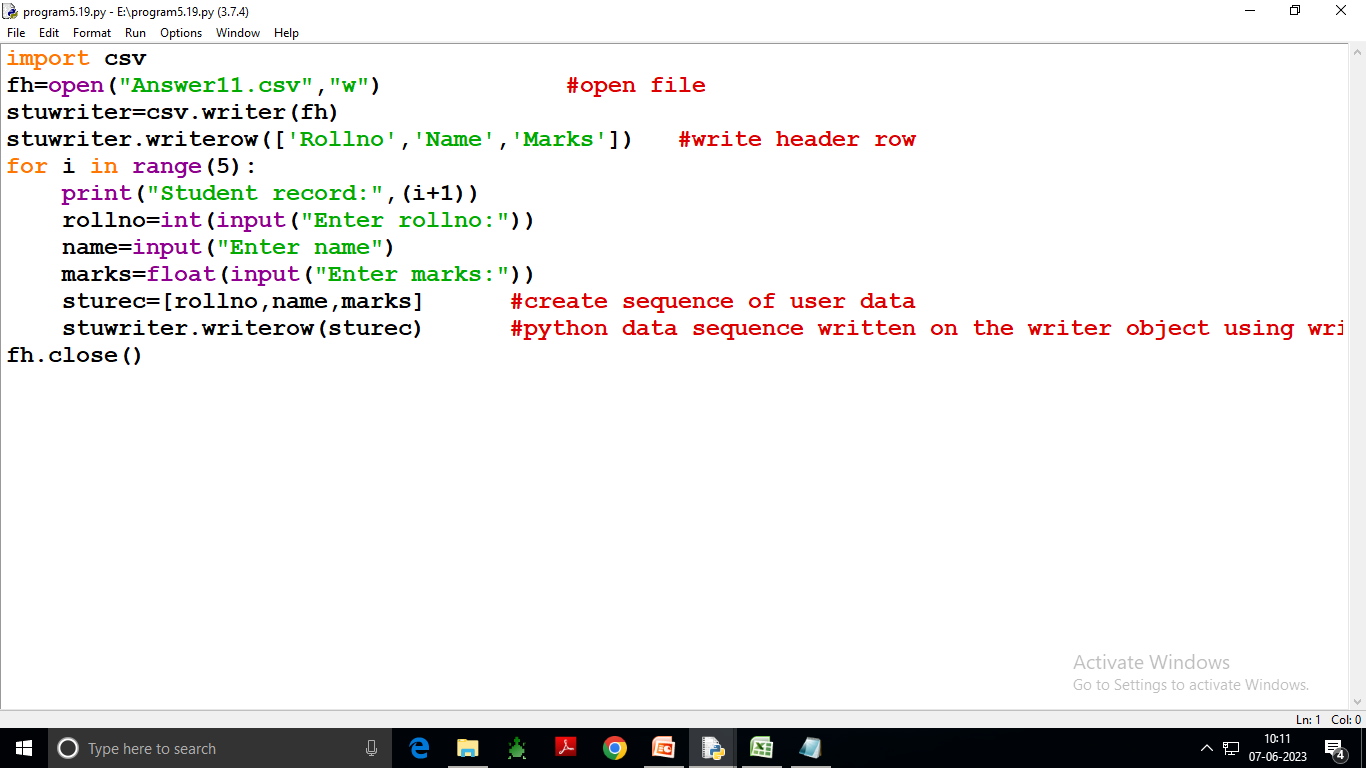 104
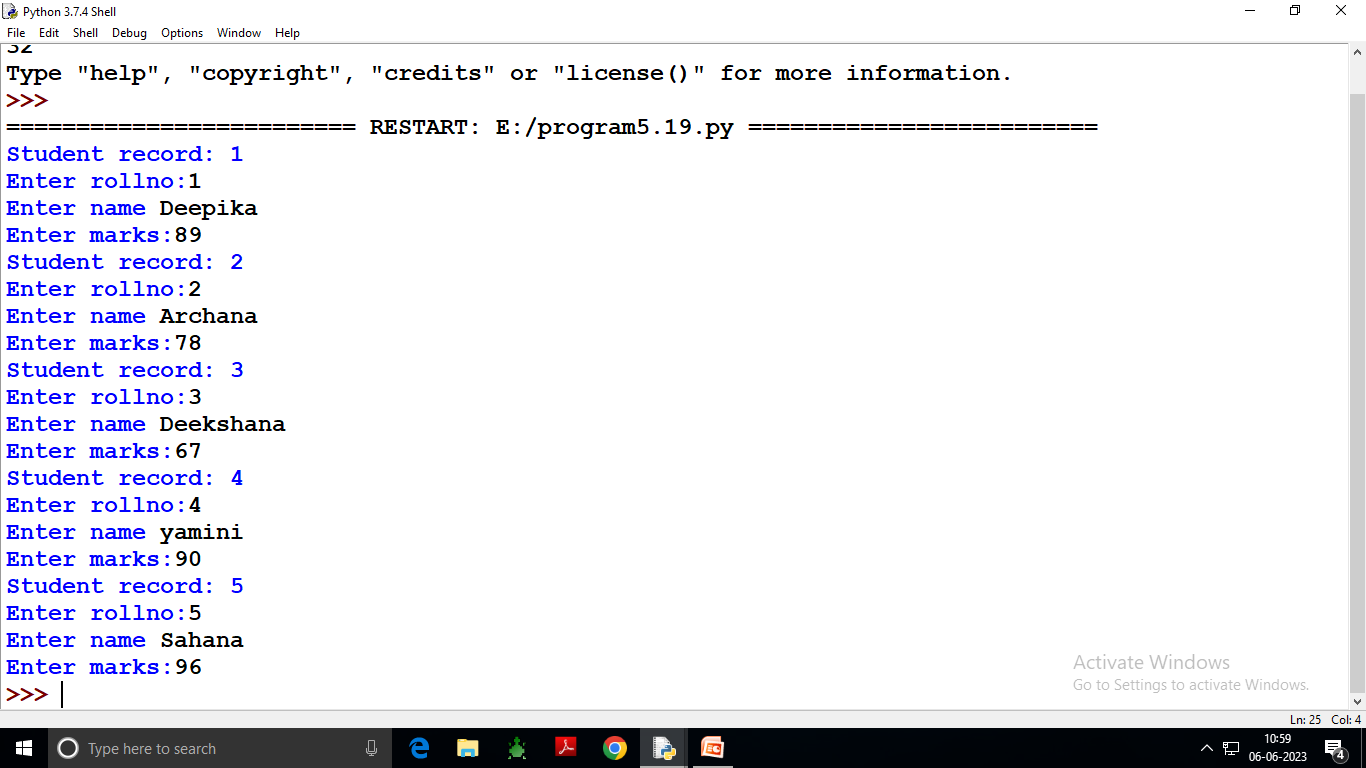 105
The writerows() method is used to write multiple rows at a time i.e., it can be used to write the contents of a 2-dimensional list into a csv file. Row lists can be written using this method.
106
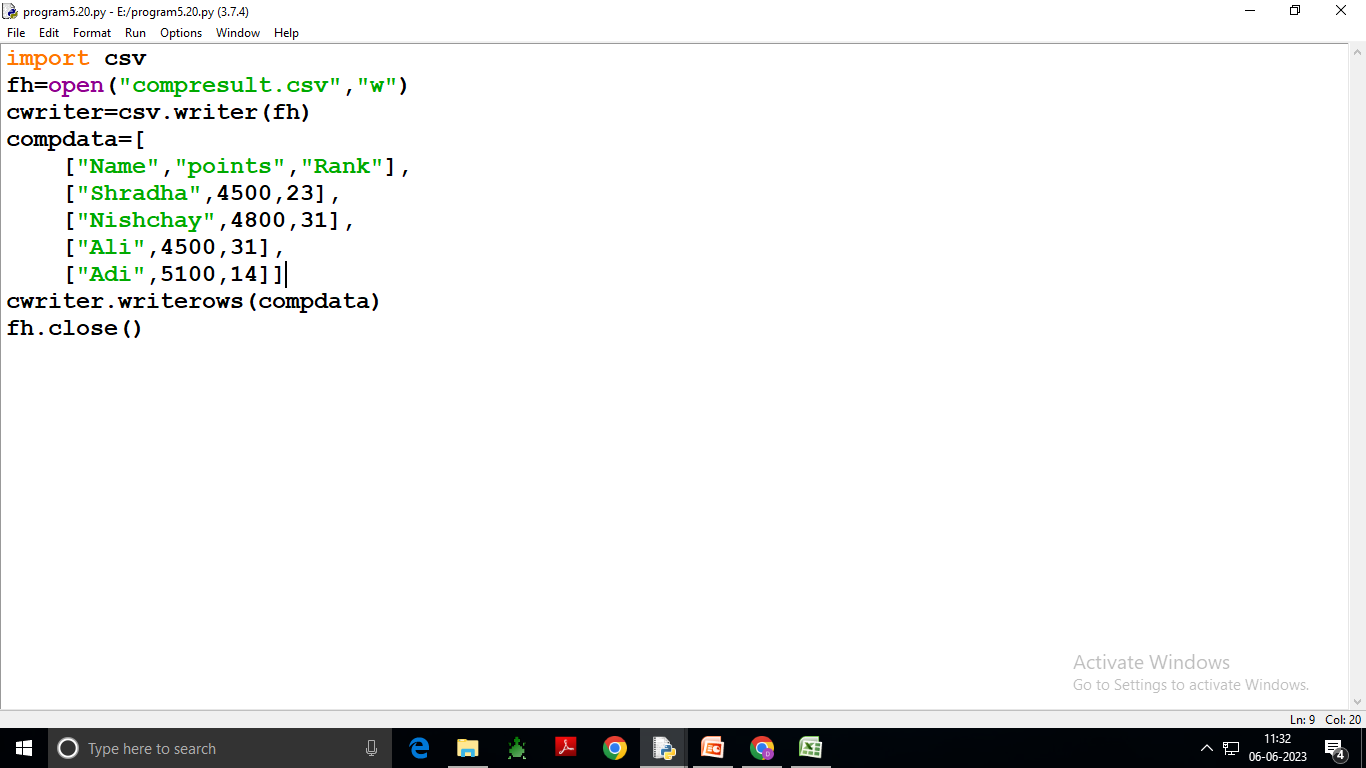 107
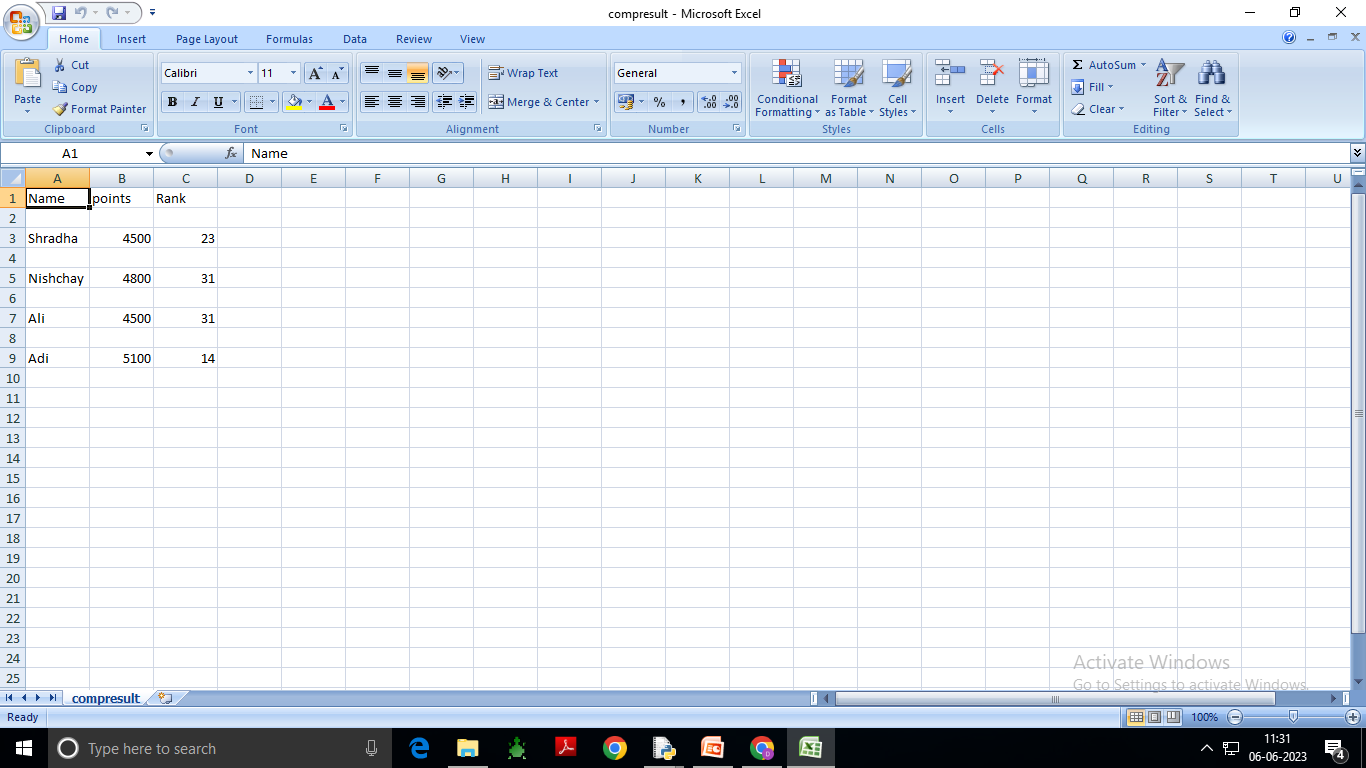 108
Then, the csv. reader() is used to read the file, which returns an iterable reader object. The reader object is then iterated using a for loop to print the contents of each row.
109
Steps to read a CSV file using csv reader:Import the CSV library. import csv.Open the CSV file. The . ...Use the csv.reader object to read the CSV file. csvreader = csv.reader(file)Extract the field names. Create an empty list called a header. ...Extract the rows/records. ...Close the file.
110
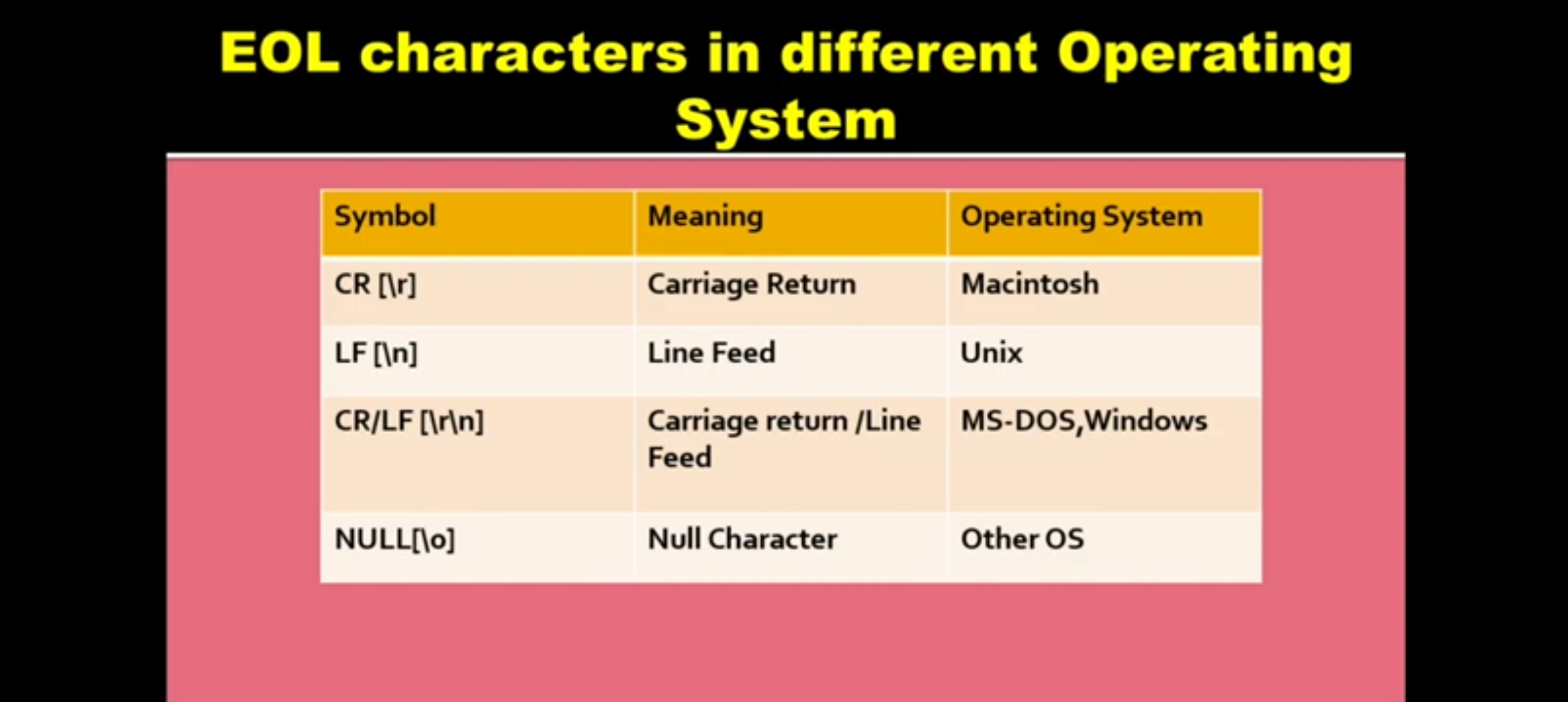 111
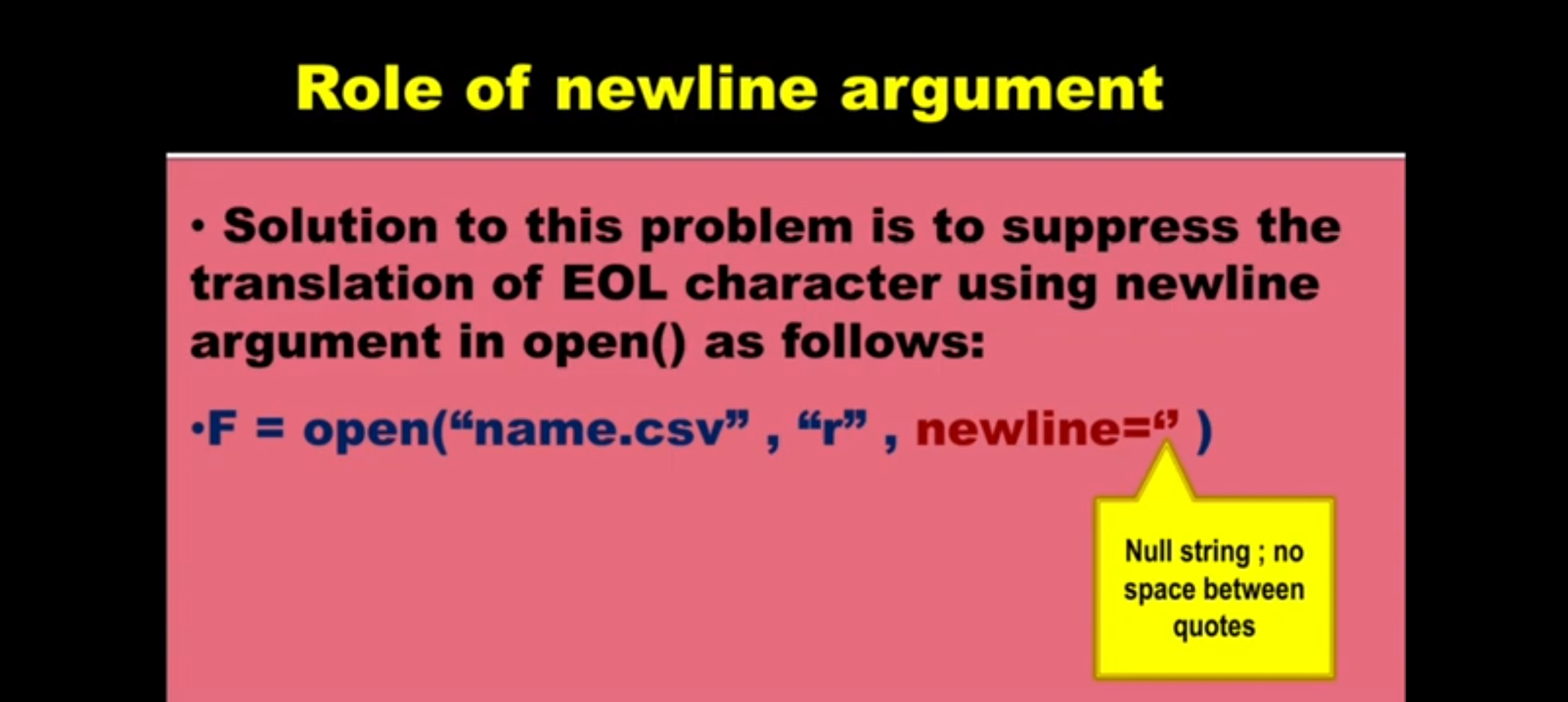 112
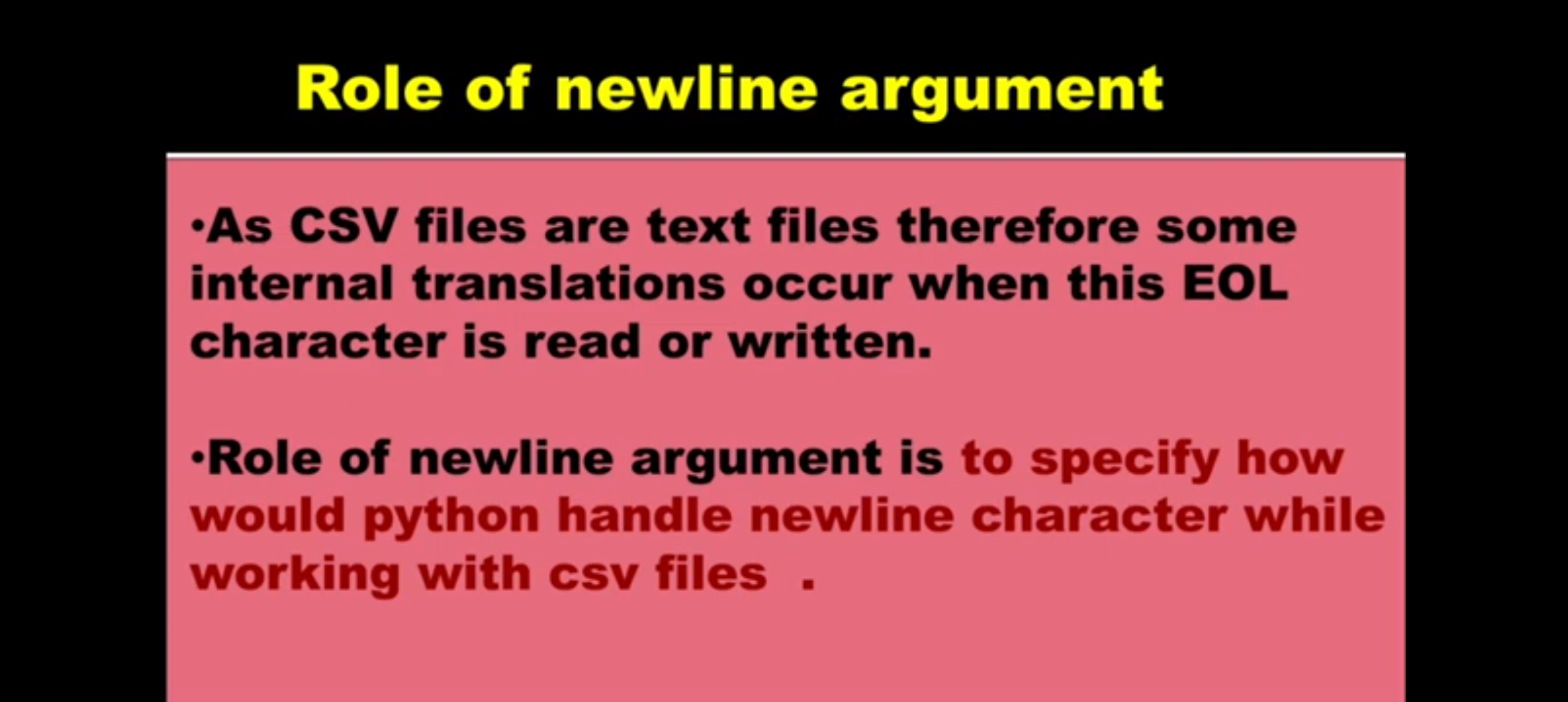 113
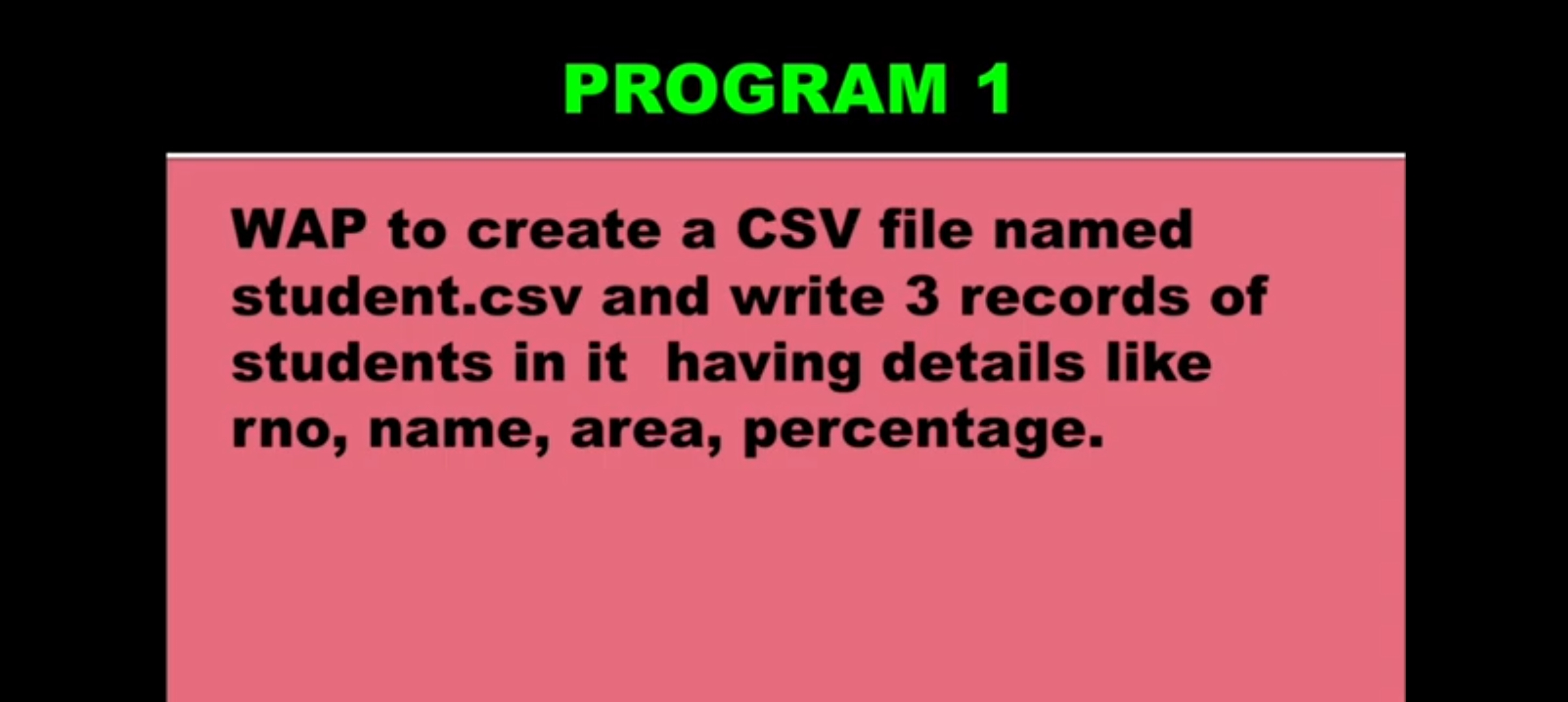 114
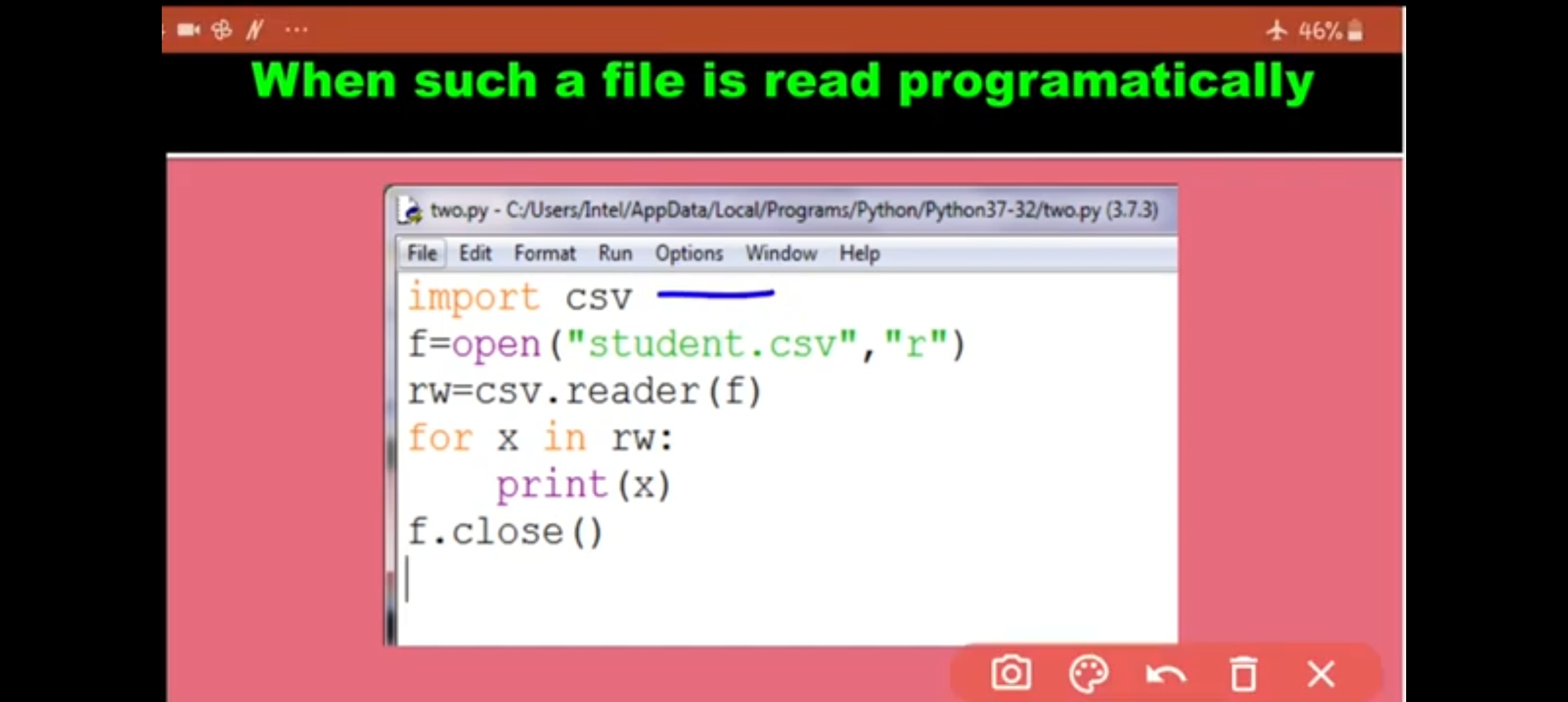 115
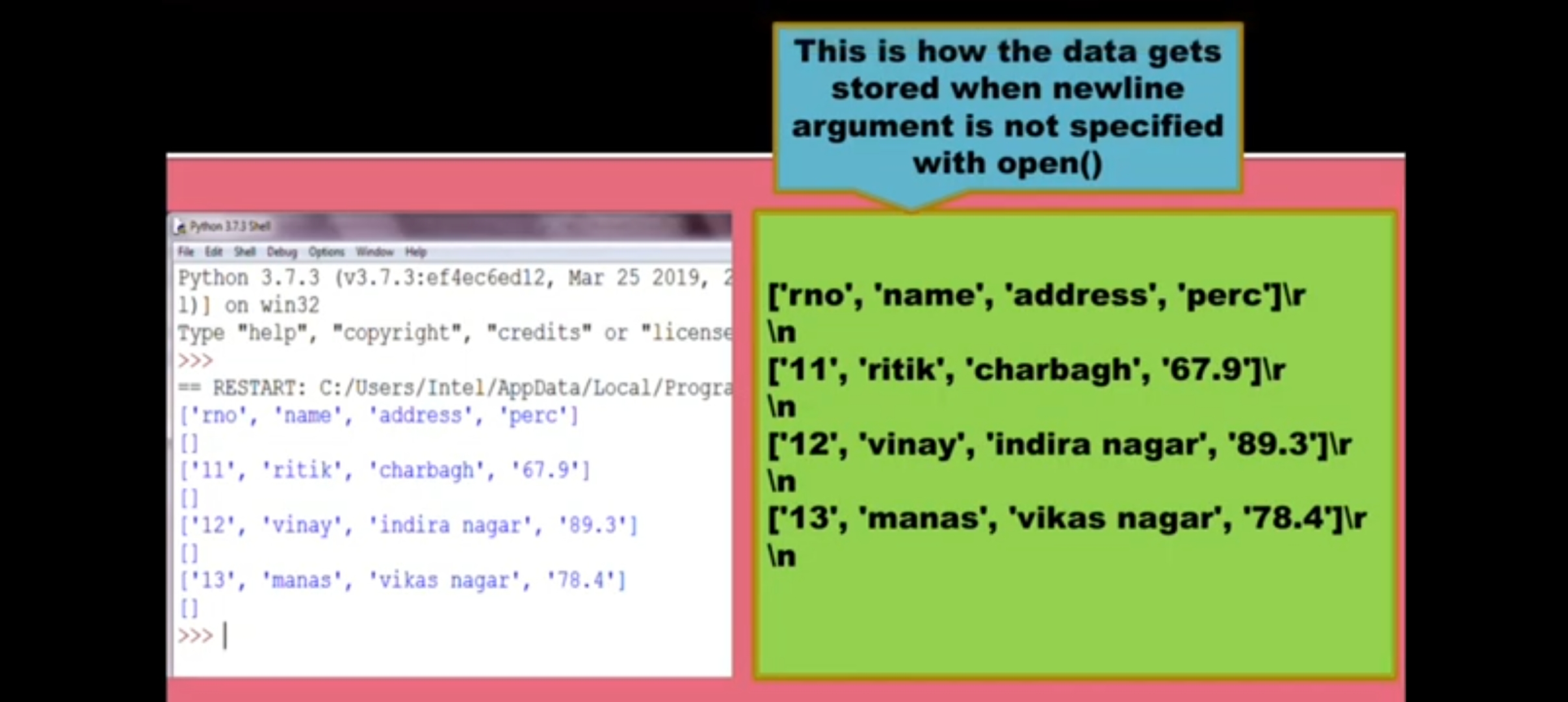 116
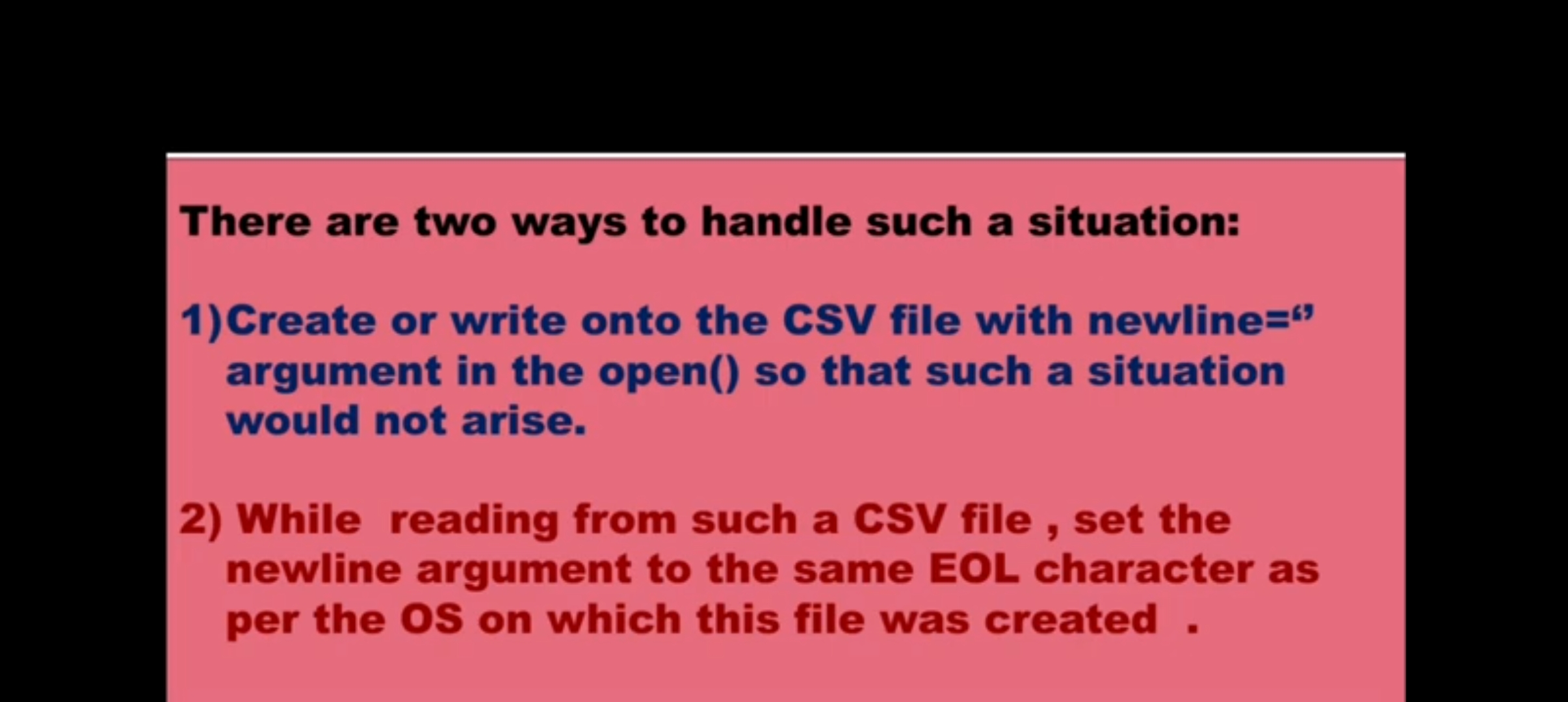 117
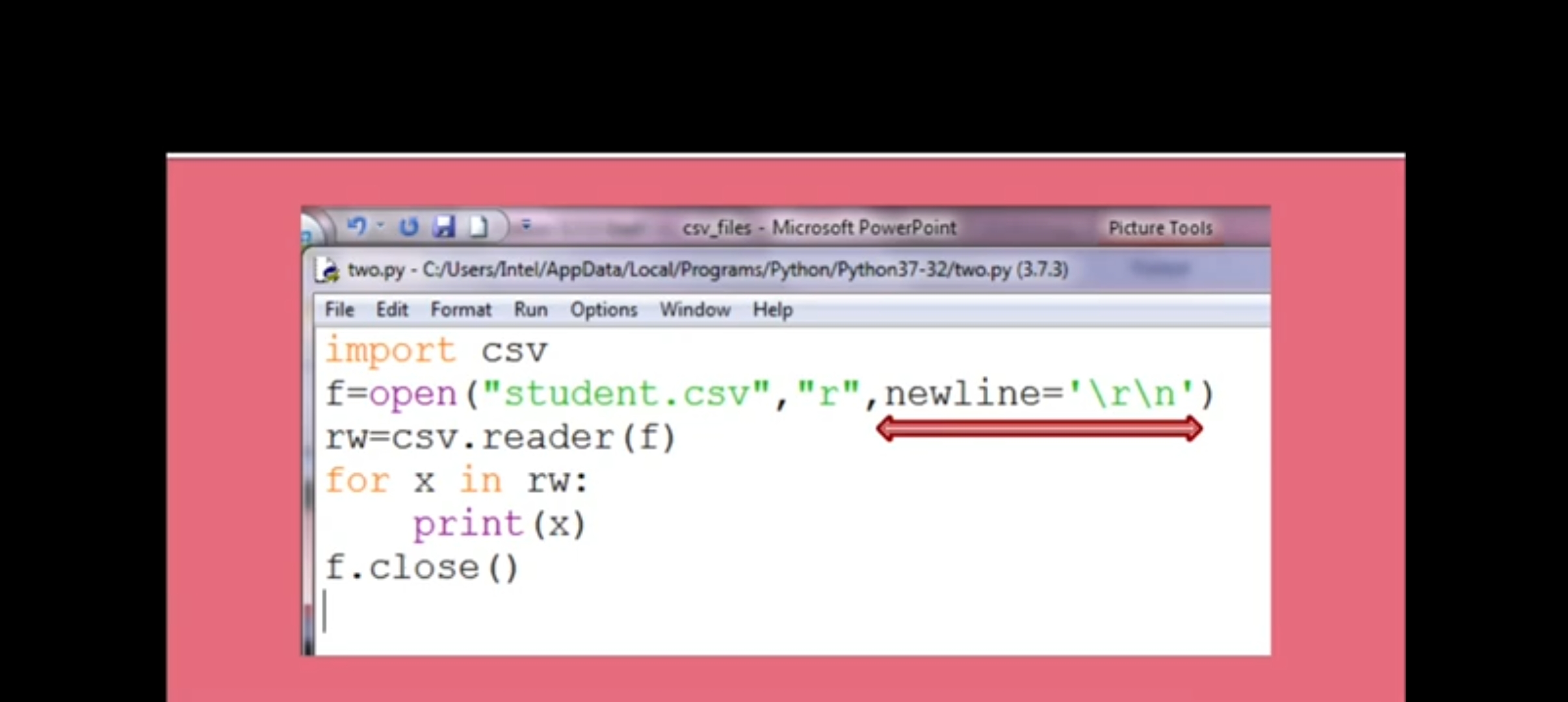 118
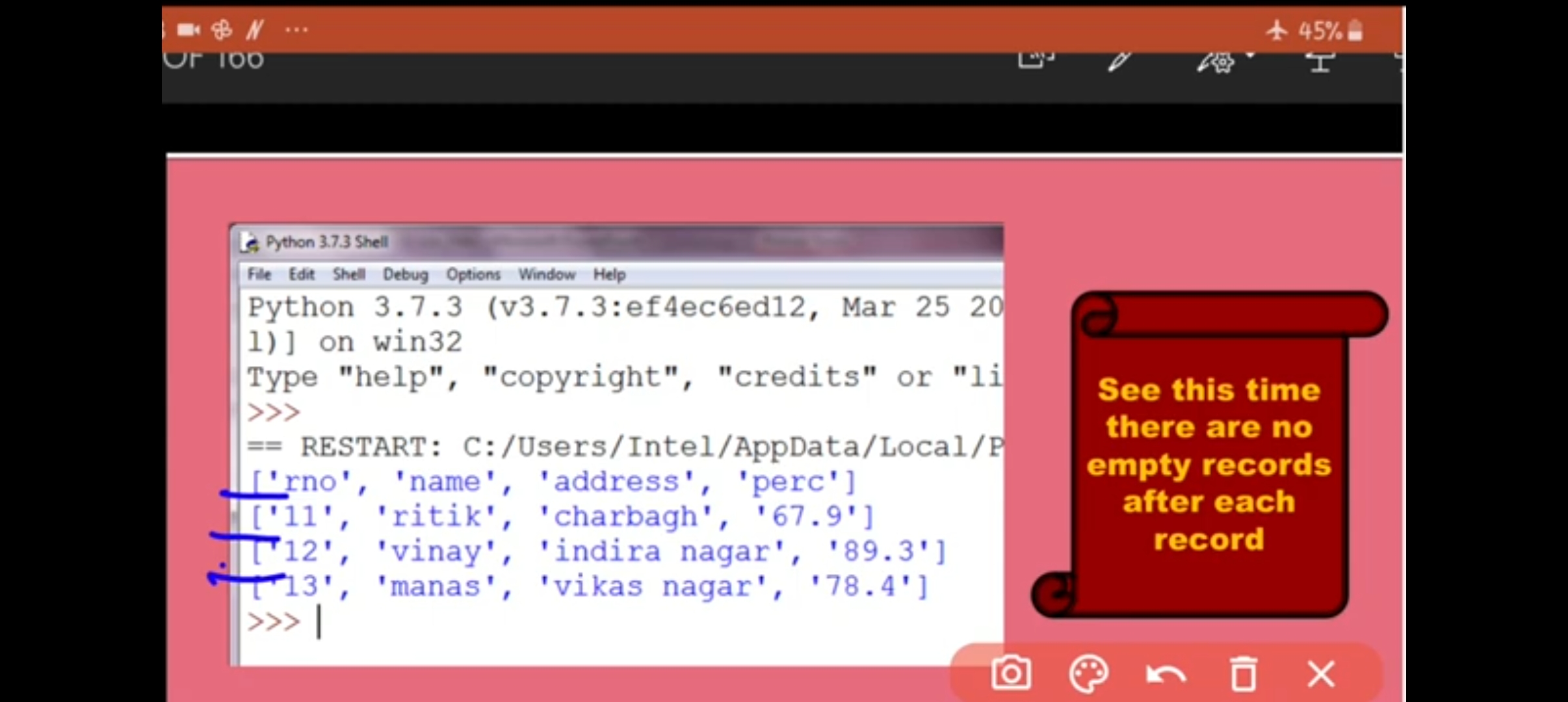 119
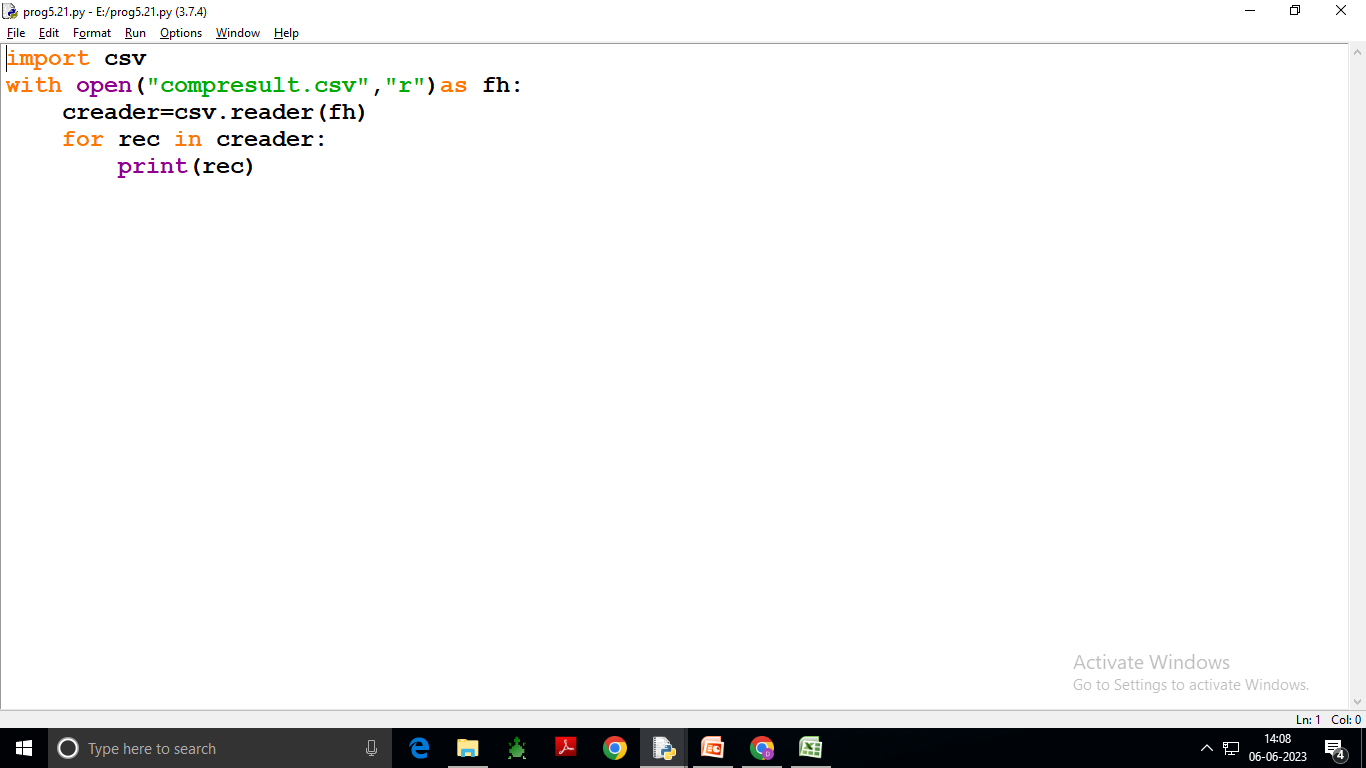 120
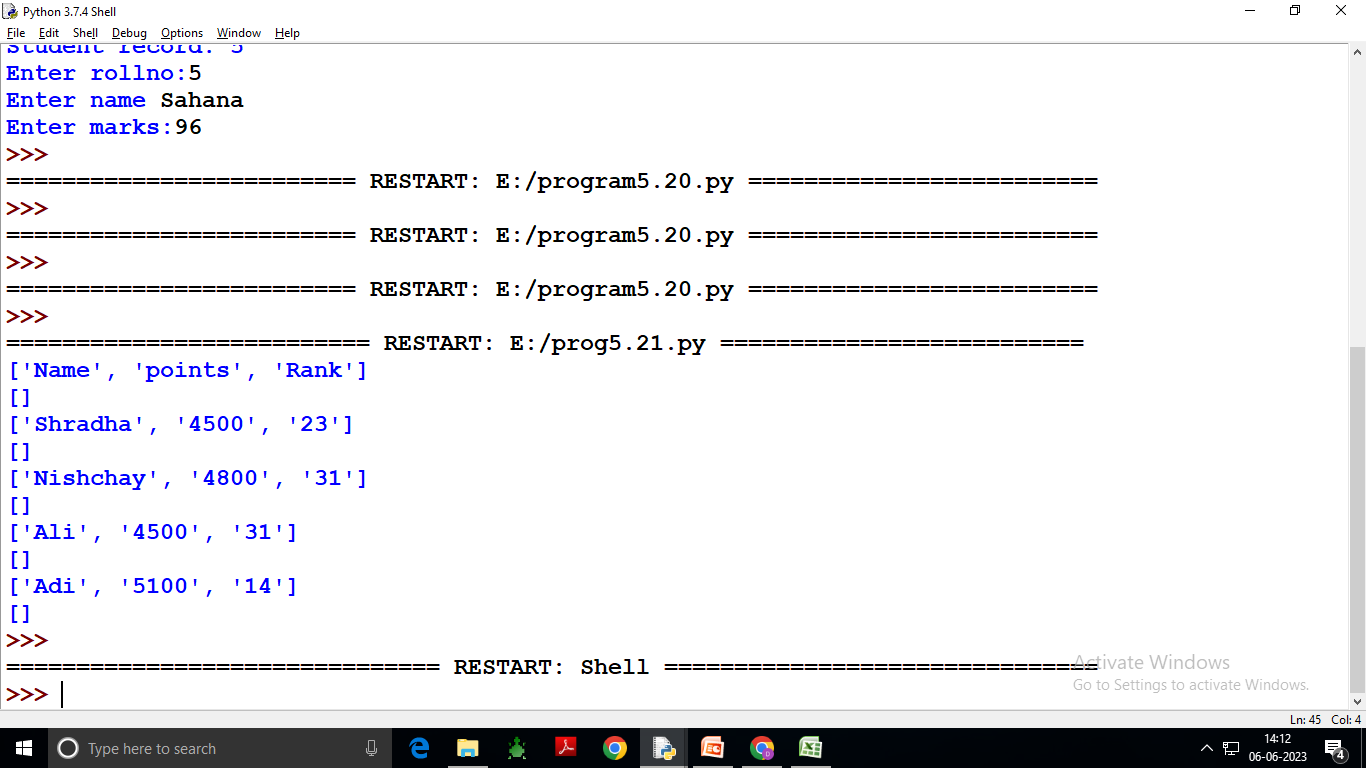 121
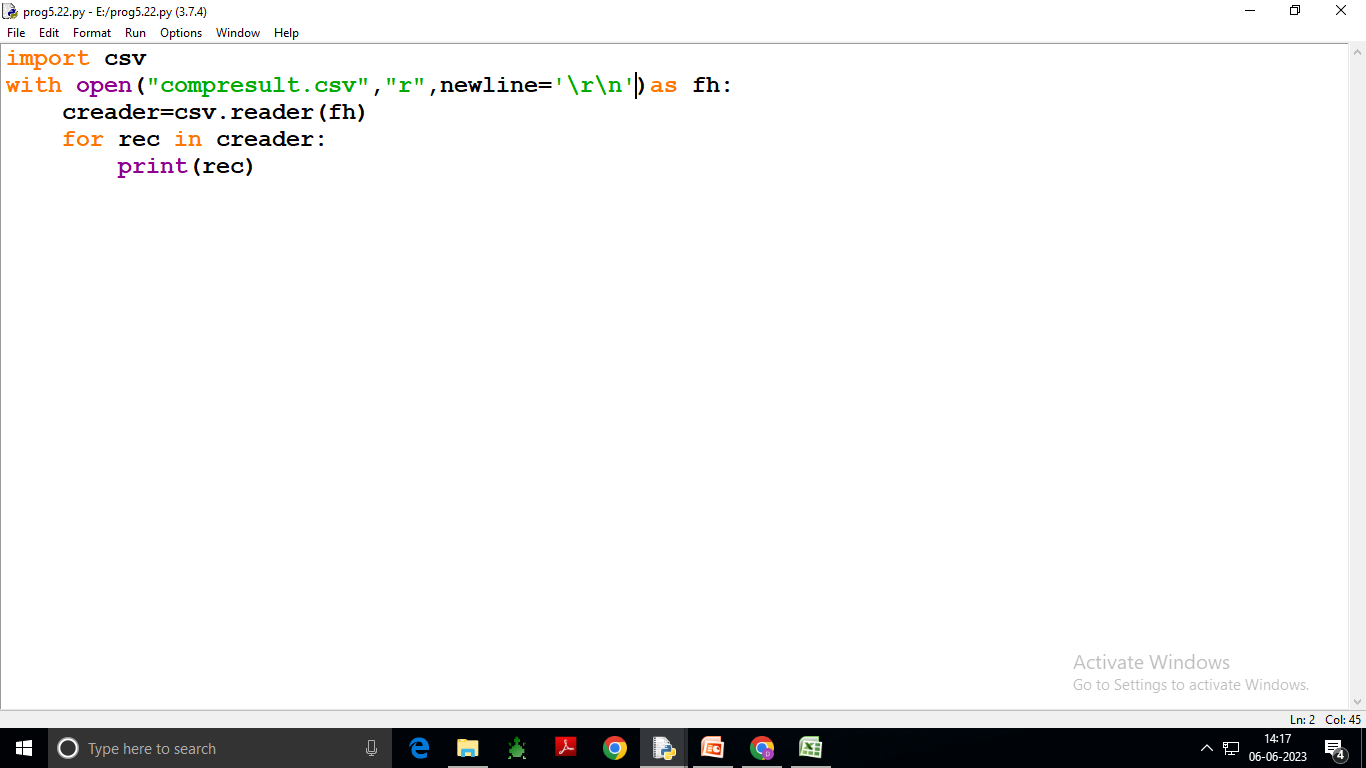 122
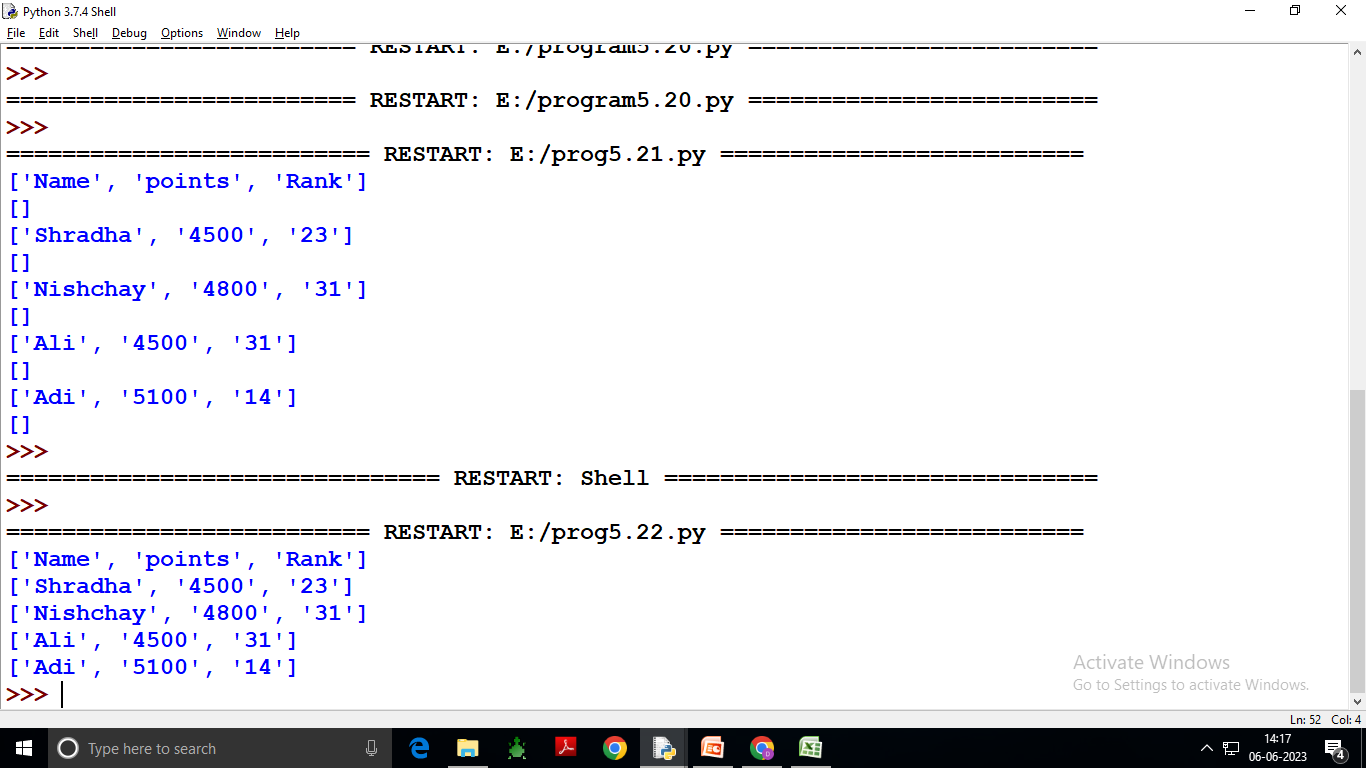 123
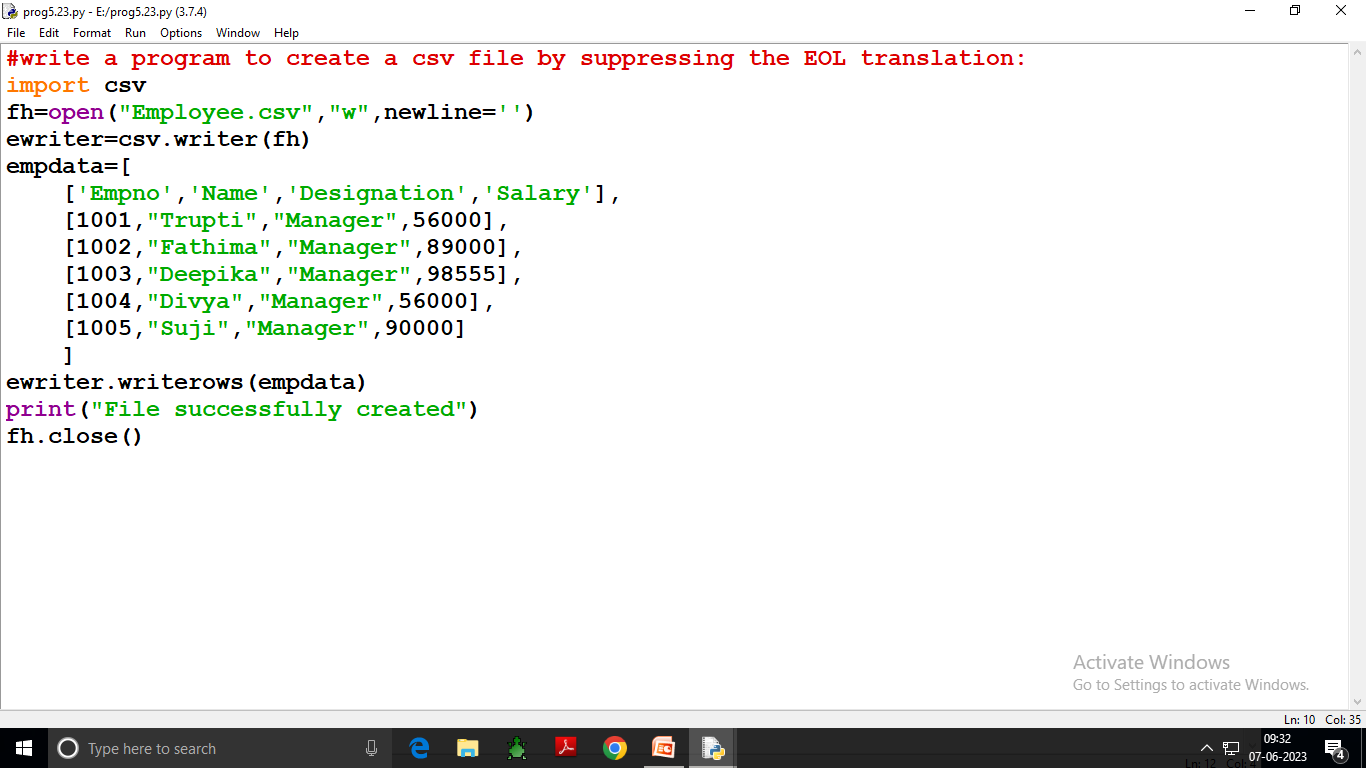 124
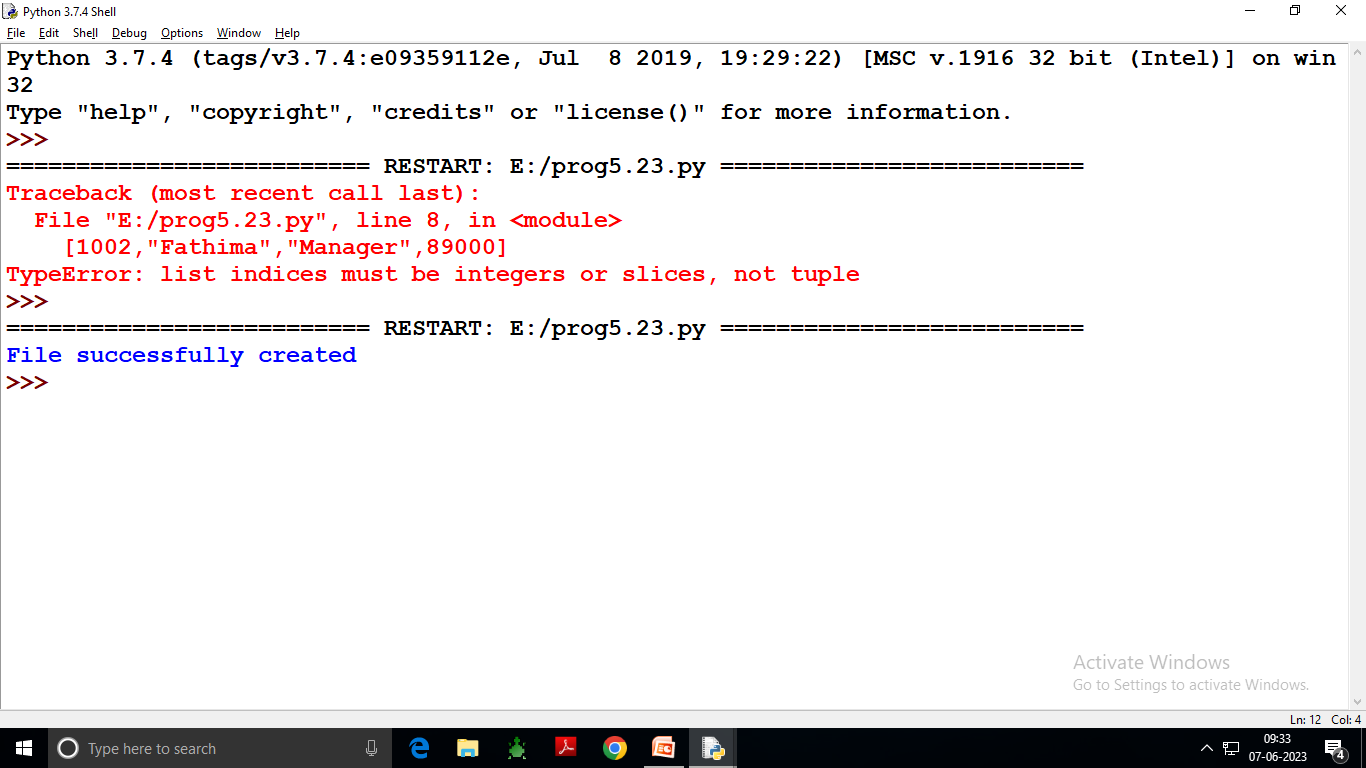 125
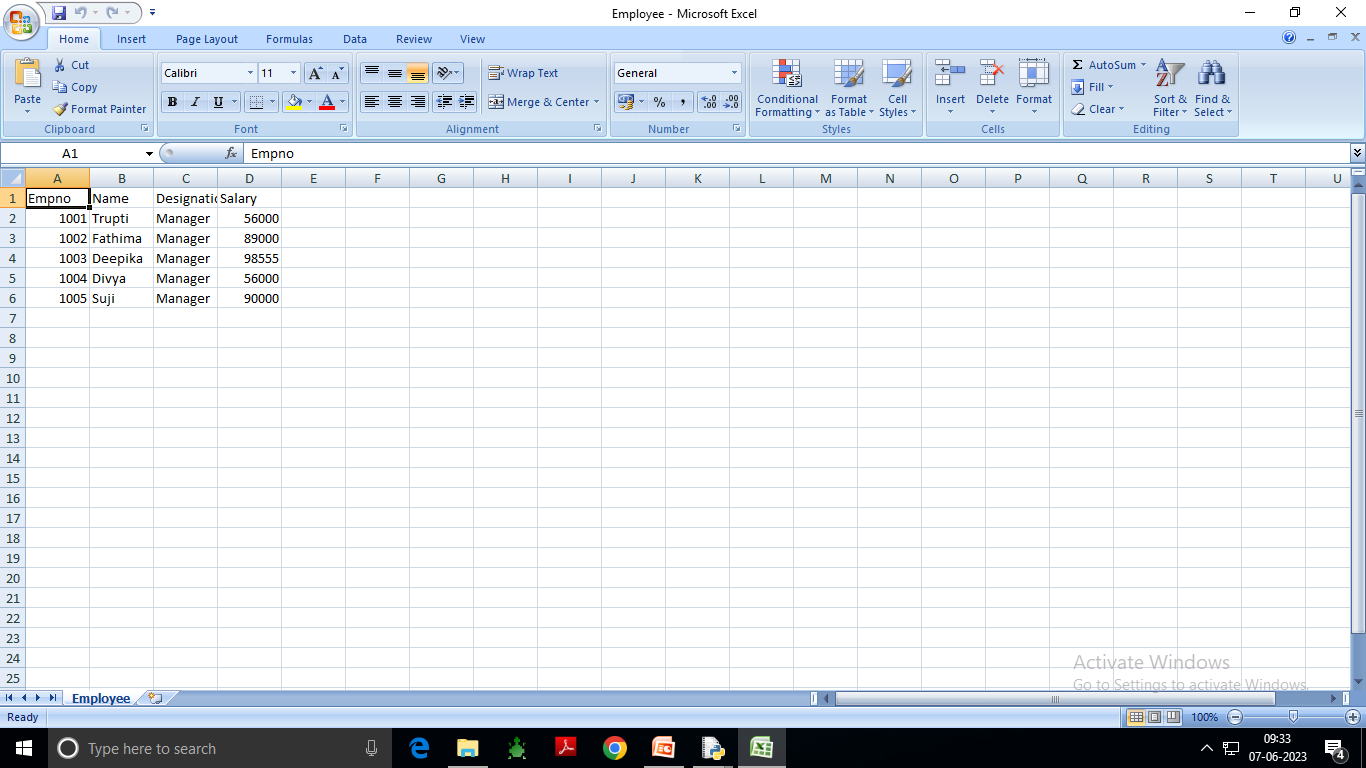 126
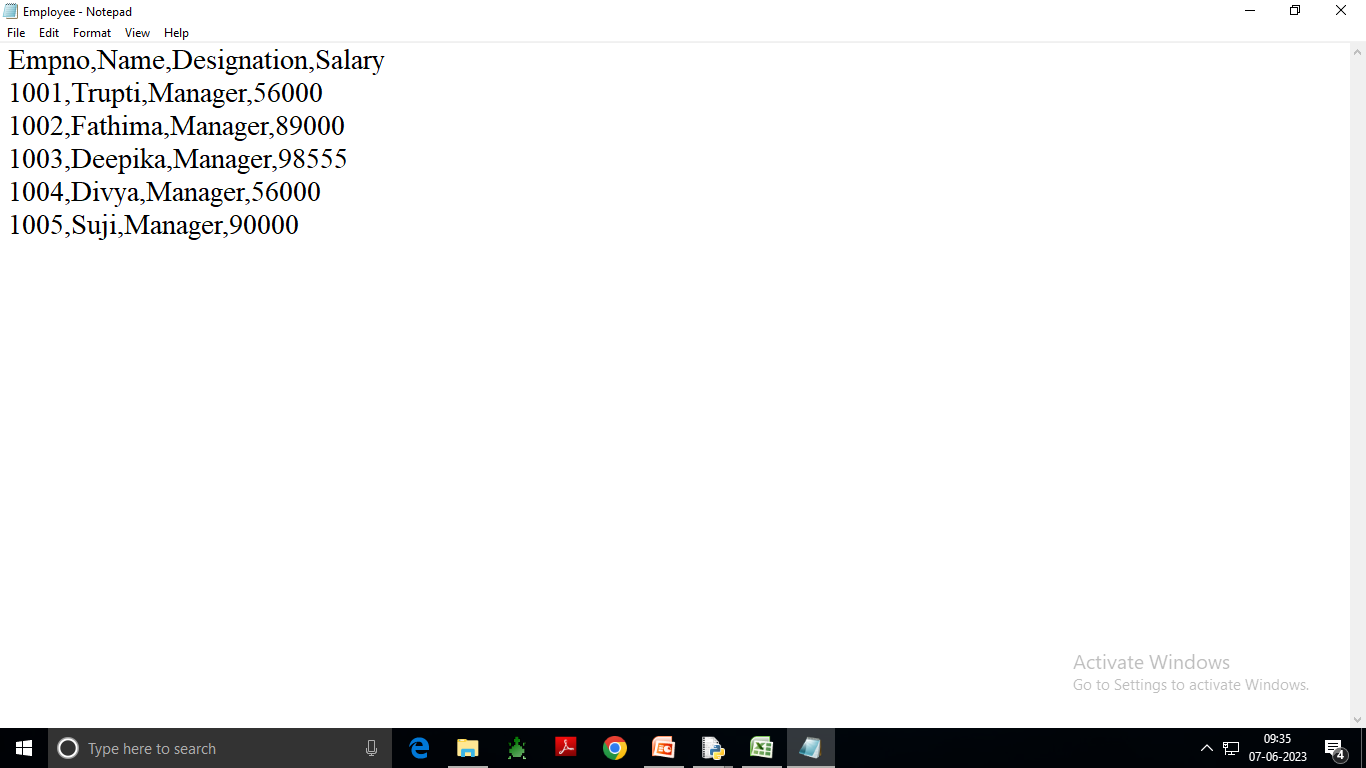 127
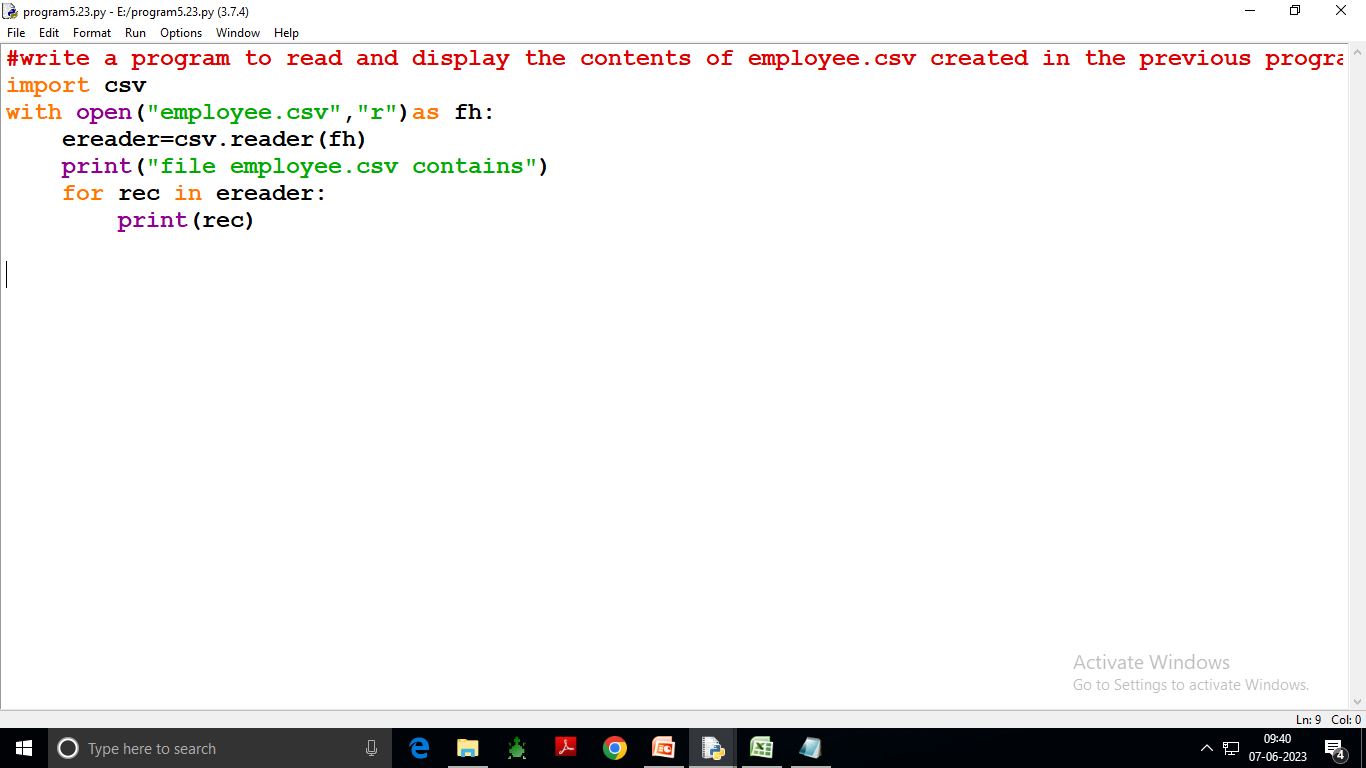 128
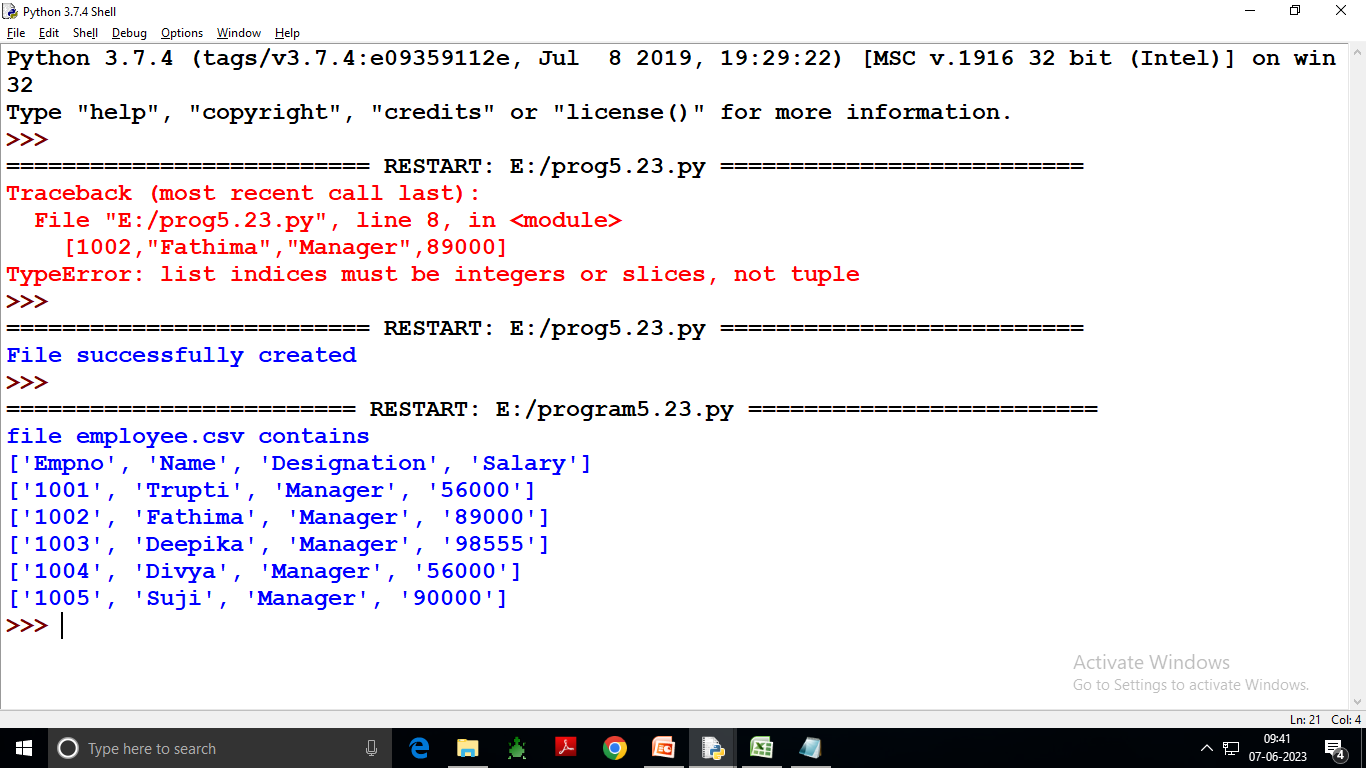 129
130